Monitoring seasonal fire niches with 
large phenological and fire datasets
Steven P. Norman
William W. Hargrove

200 WT Weaver Blvd, Asheville, NC 28804
USDA Forest Service Southern Research Station
Eastern Forest Environmental Threat Assessment Center
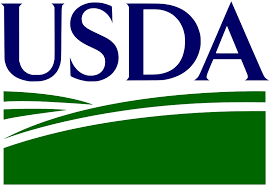 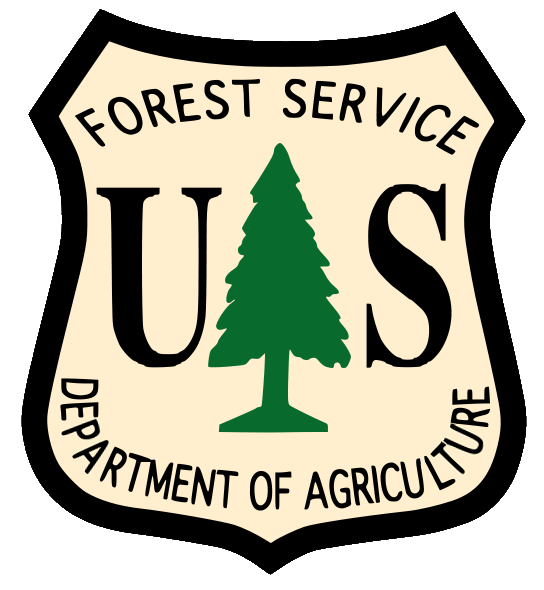 Rim_WesternPondTurtle_KibbiePonds_WestLakeEleanor_2013_09_17-19_00_11_178-CDT.jpg
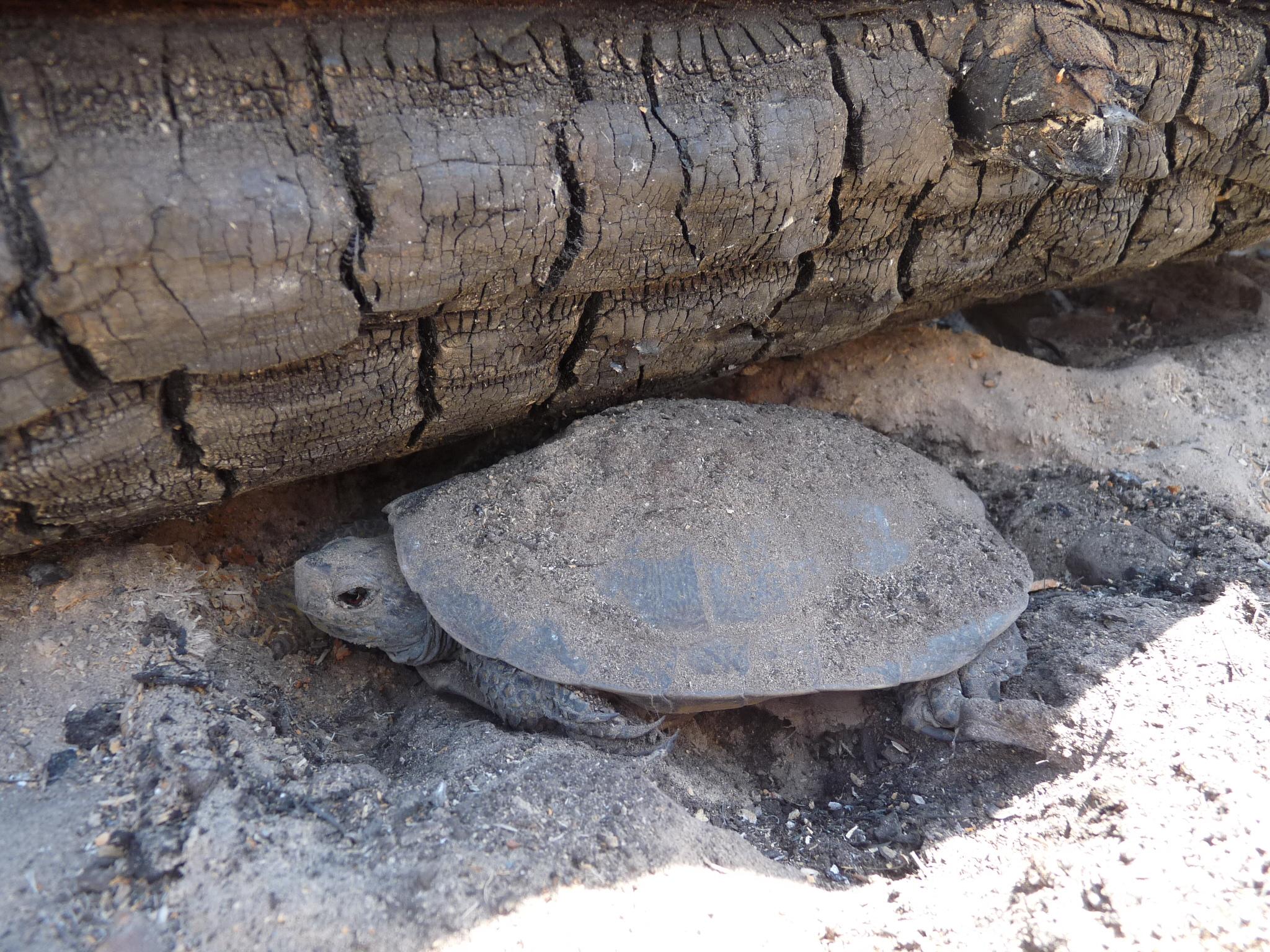 Wallow_EasternAZIMT_pict-20110601-004357-2.jpg
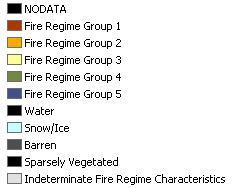 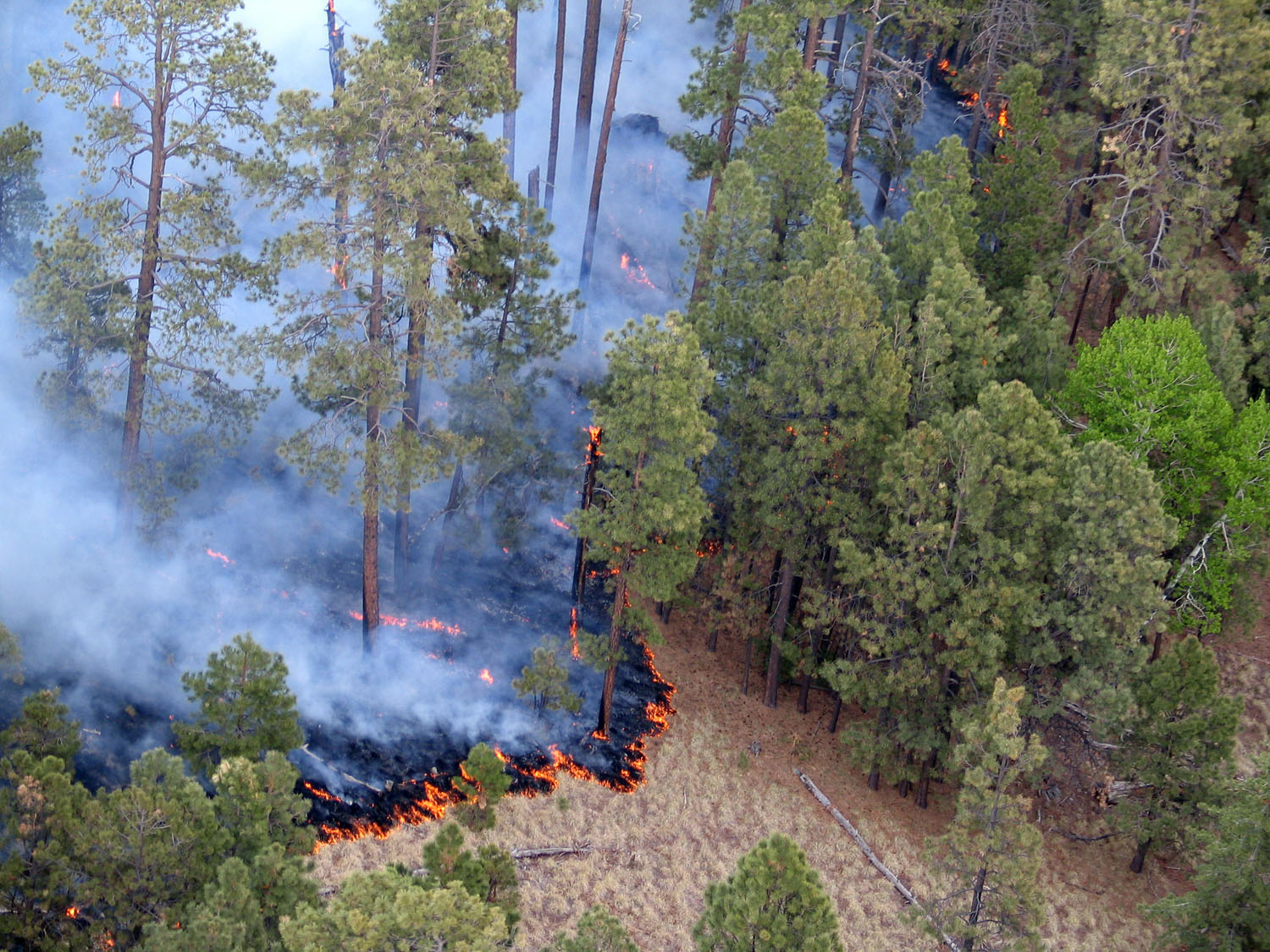 Why do we care about fire seasonality?

Season of burn can affect species differently based on their phenology

Fire behavior often differs across seasons due to changing weather, fuels and canopy conditions

Fire season is an indicator of climate change and variability
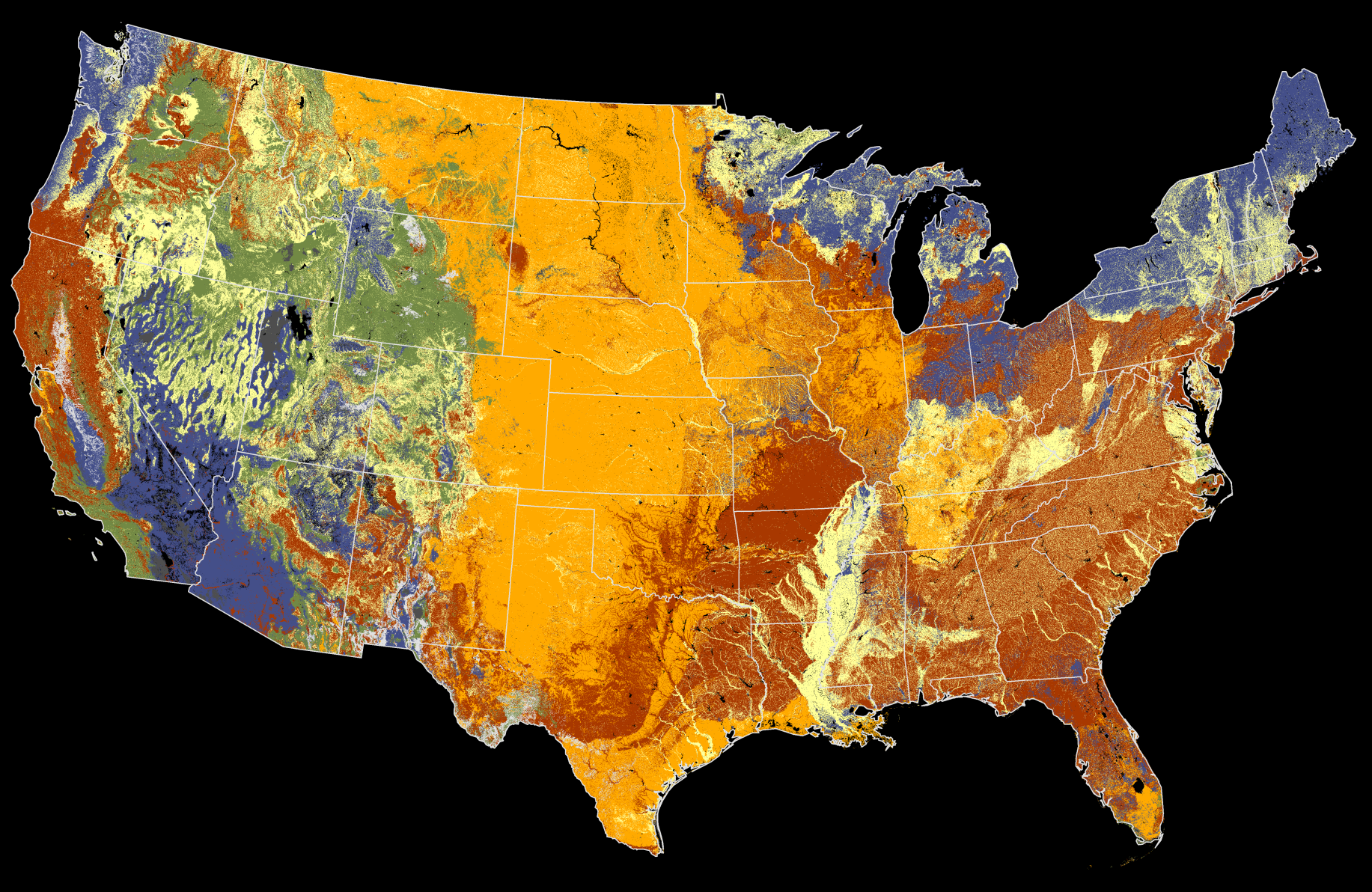 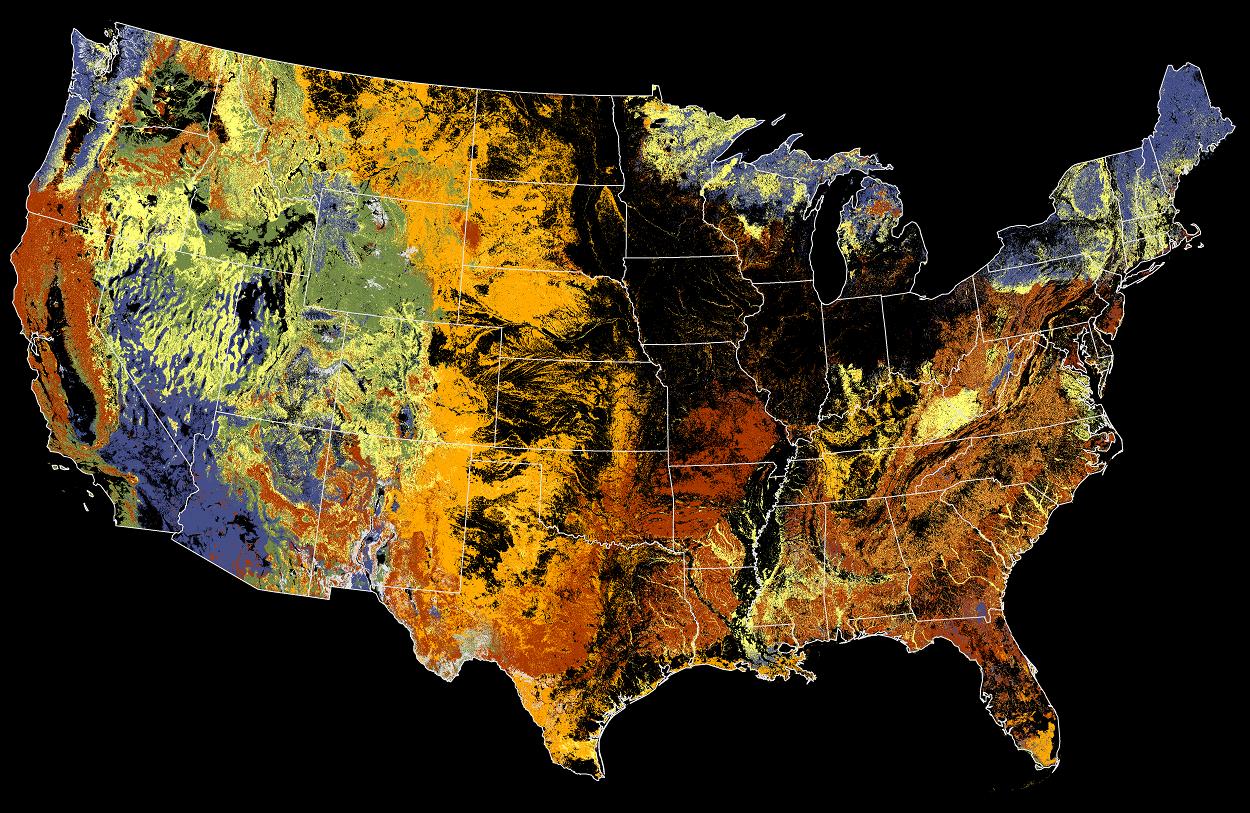 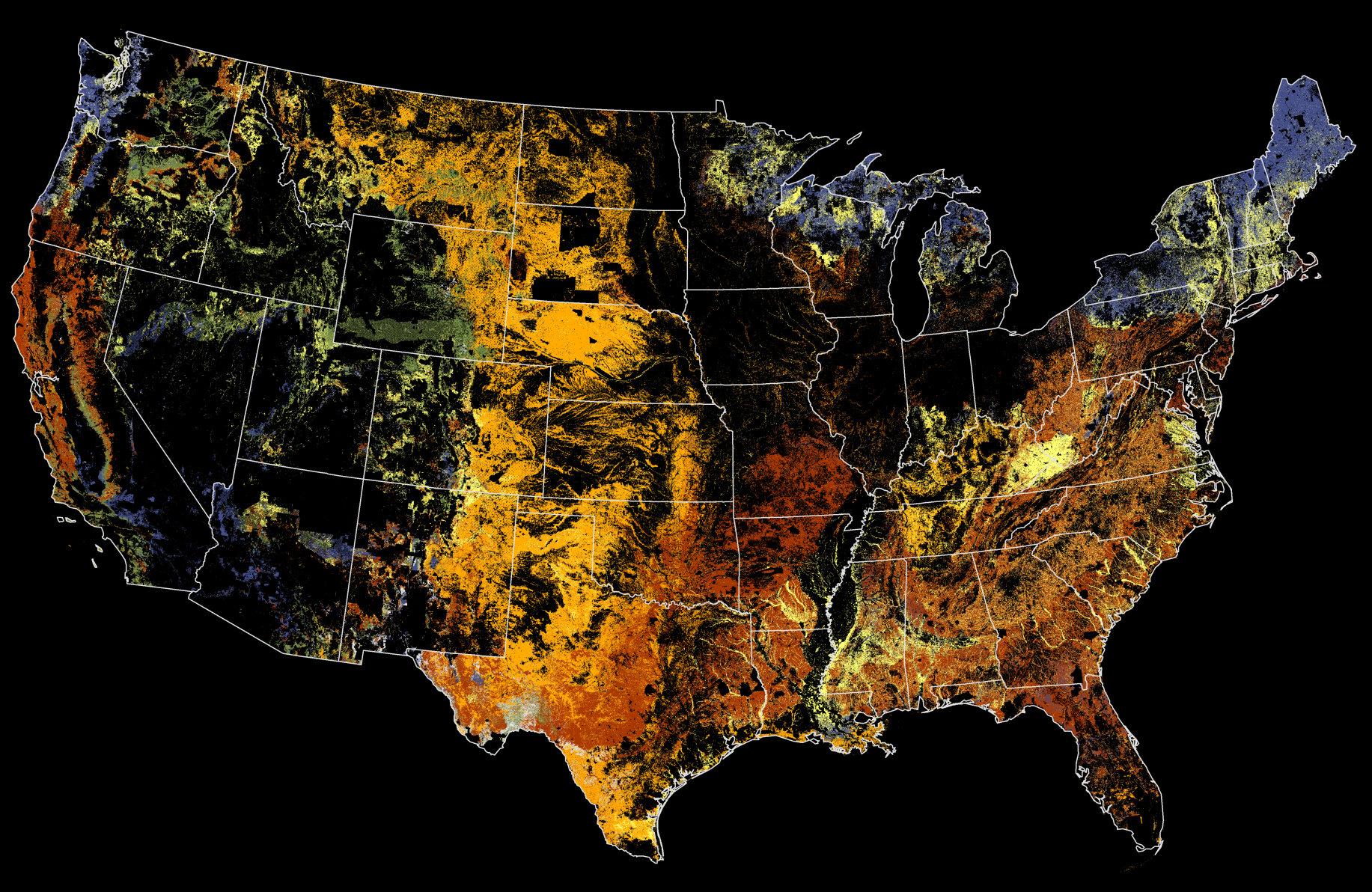 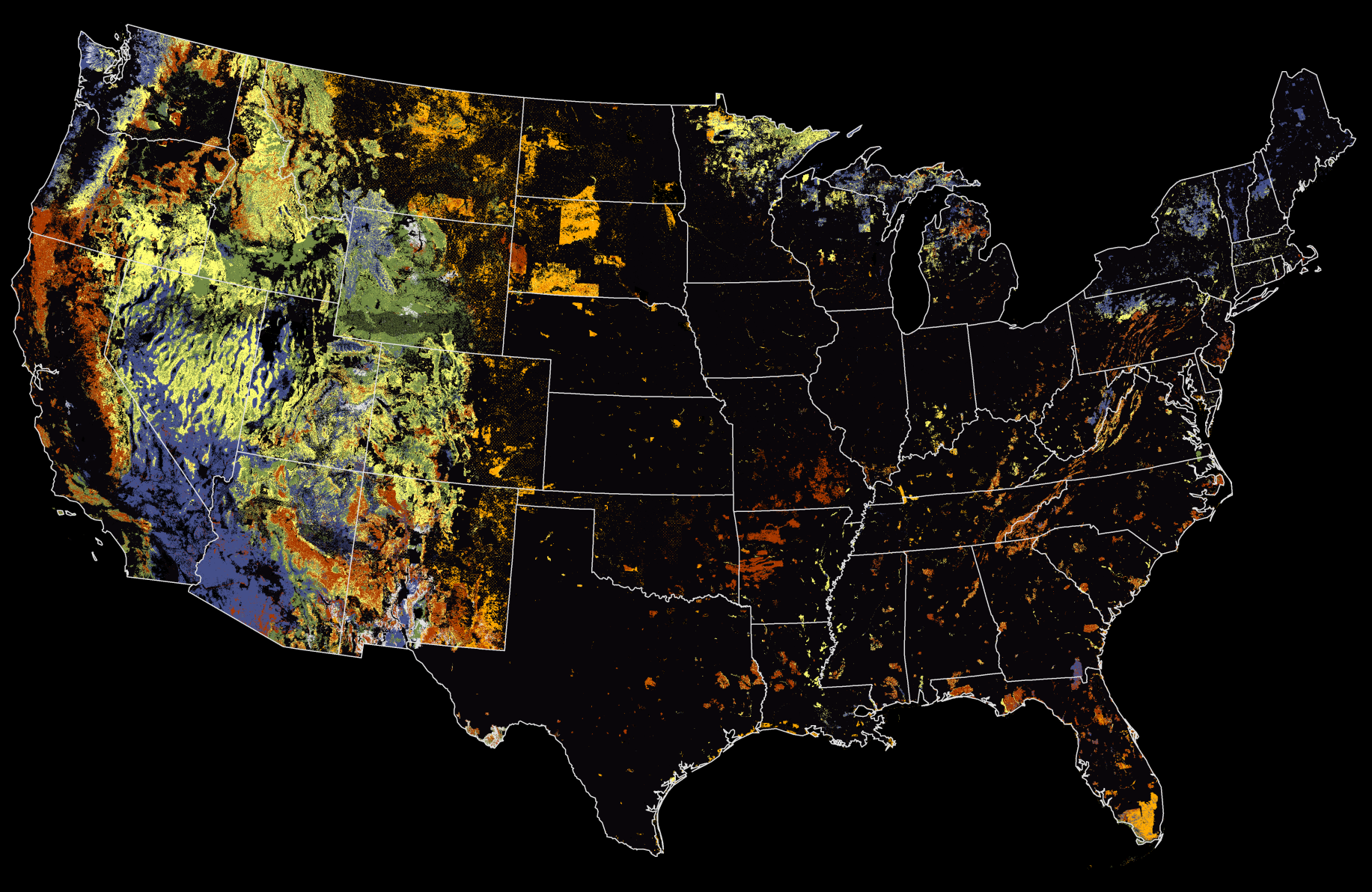 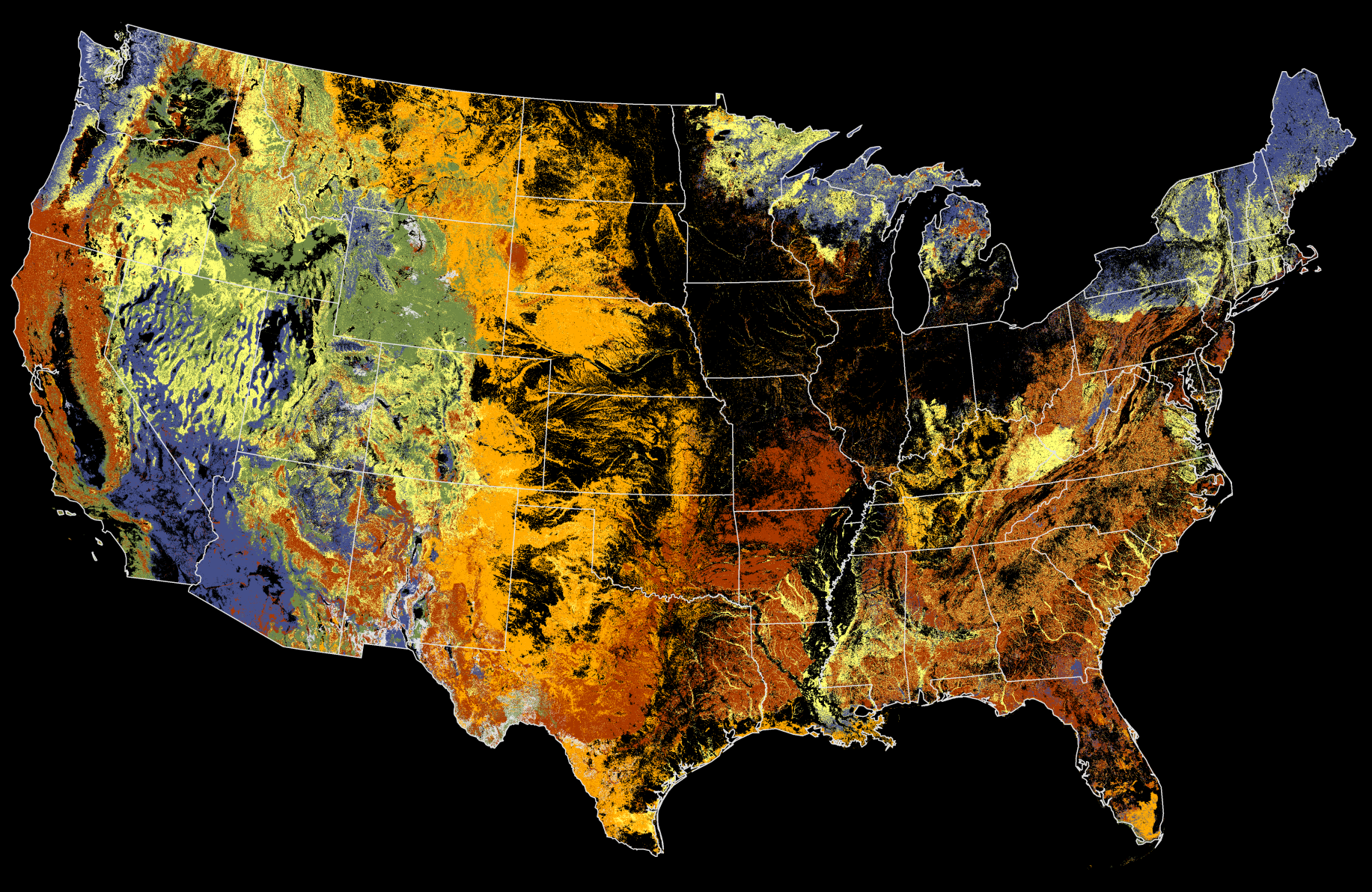 DEFINITION: Fire season is the time when fire will and does burn.
CreditSteveBinghamFWS_VALateralWestStumps_6ftburndownbetween2008and2011.jpg
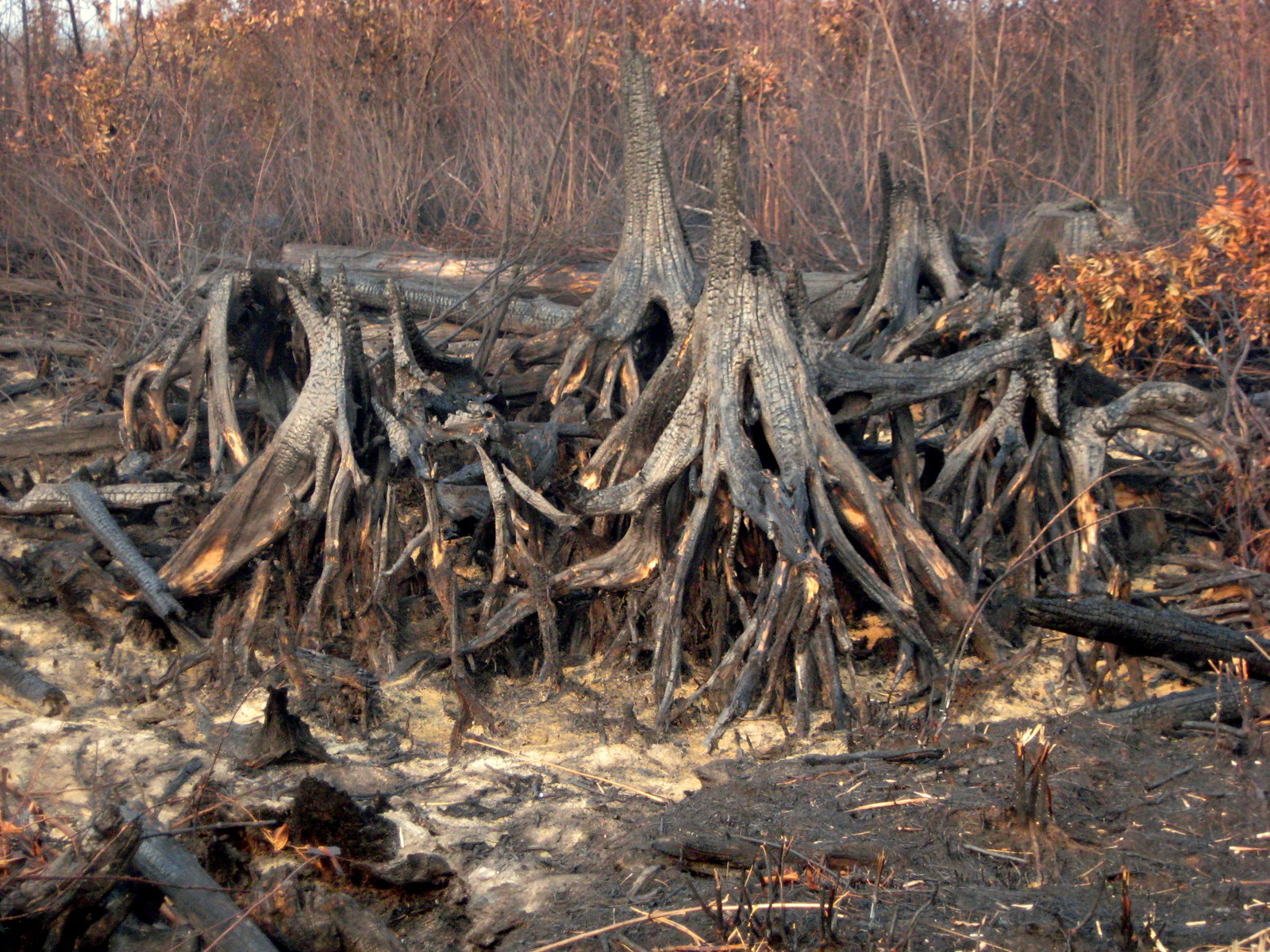 Components of fire regime seasonality

The seasonality of weather

The seasonality of fire ignition
 
The seasonality of the burnover

The seasonality of canopy conditions 

The seasonality of fuels

The seasonality of species responses (effects)
Climate change affects 
these in different, often
complex ways
The Seasonality of Fire from individual MODIS Hotspots
   2001-2011
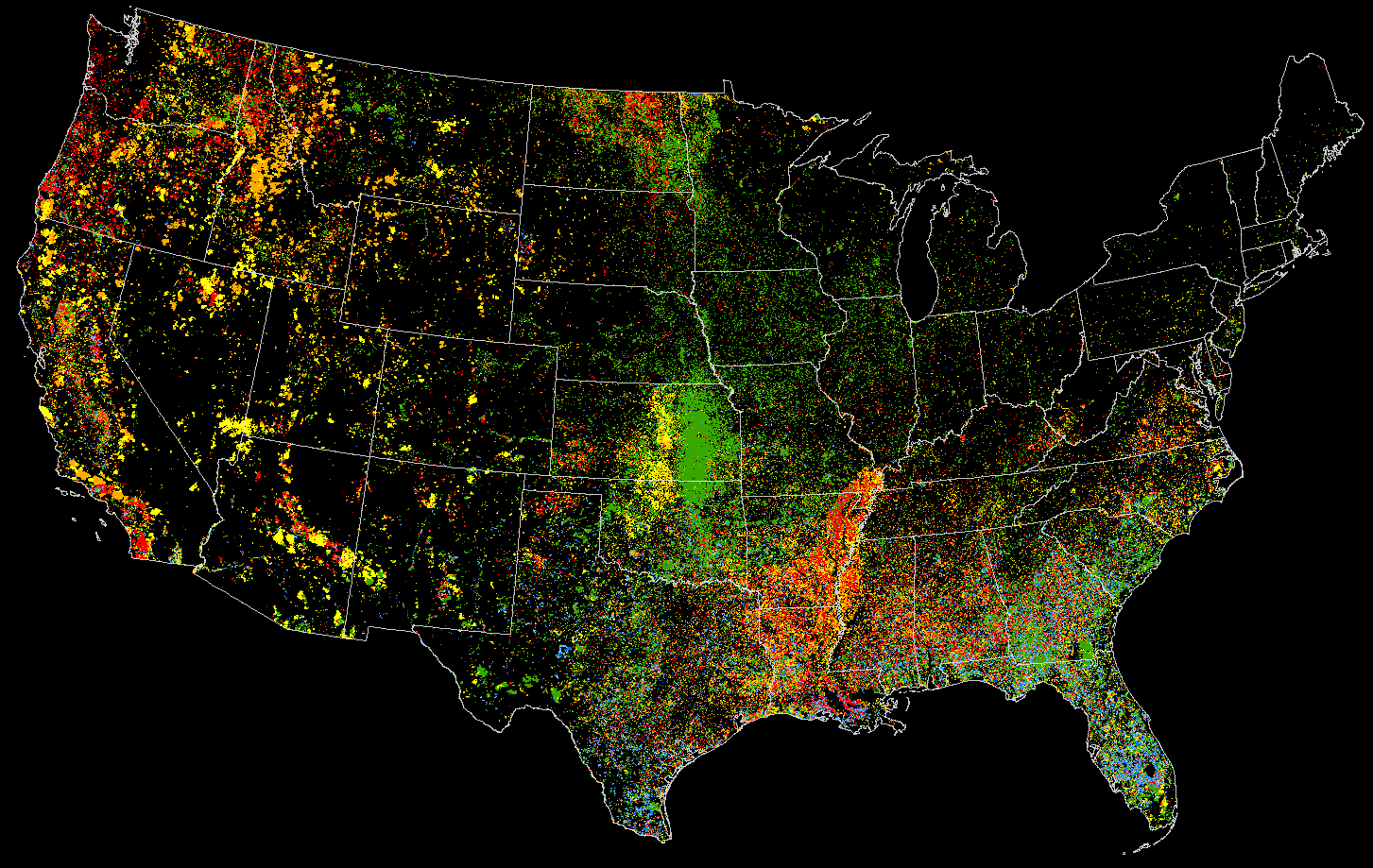 Month
Dec, Jan, Feb
Mar, Apr, May
Jun, Jul
Aug, Sep
Oct, Nov
N=1,009,782
Steve Norman
Monthly sources of fire by state group
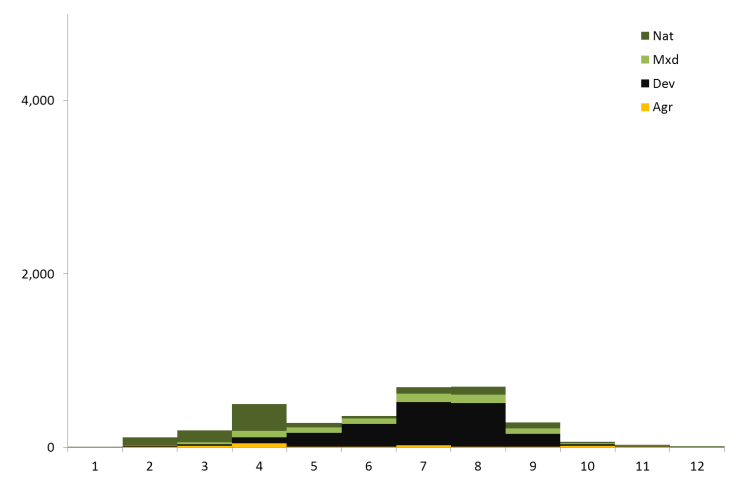 IL,
IN,
OH
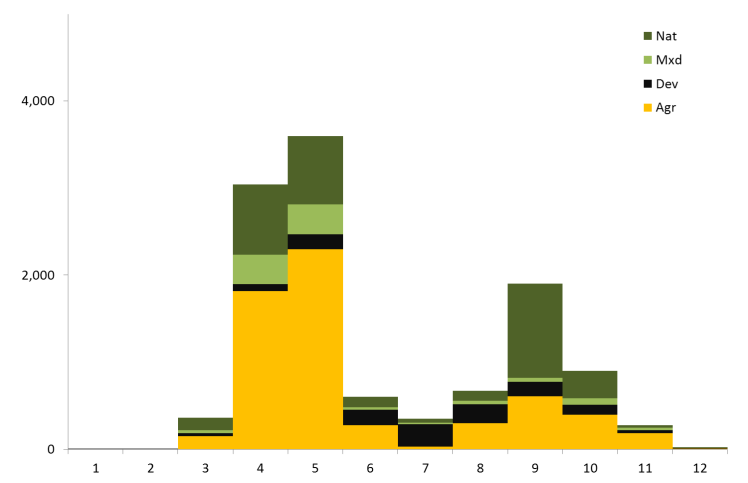 MN, 
WI, 
MI
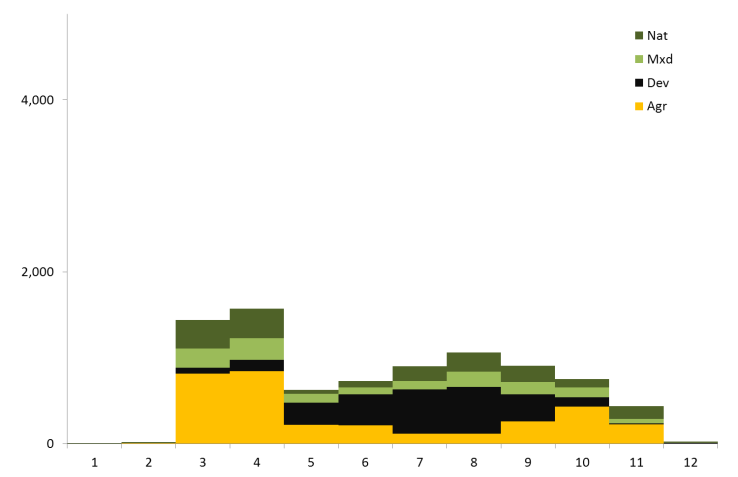 ME, NH, VT, RI,
CT, MA, NY, PA,
NJ, DE, MD
VA,
NC,
SC
WV, 
KY,
TN
IA,
MO
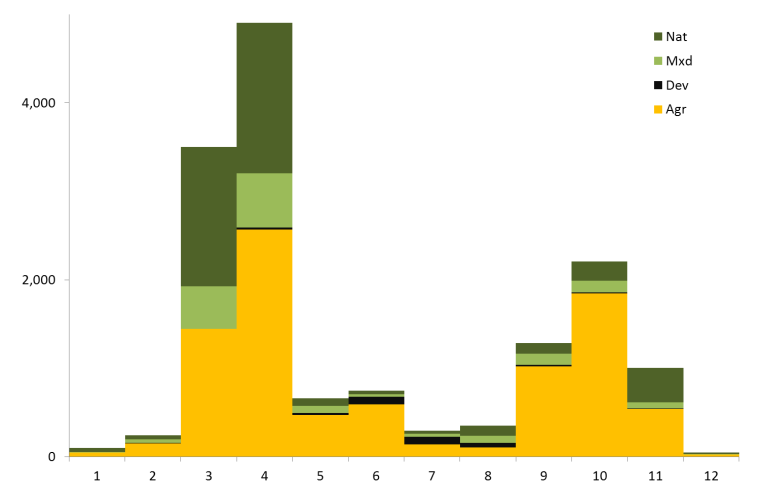 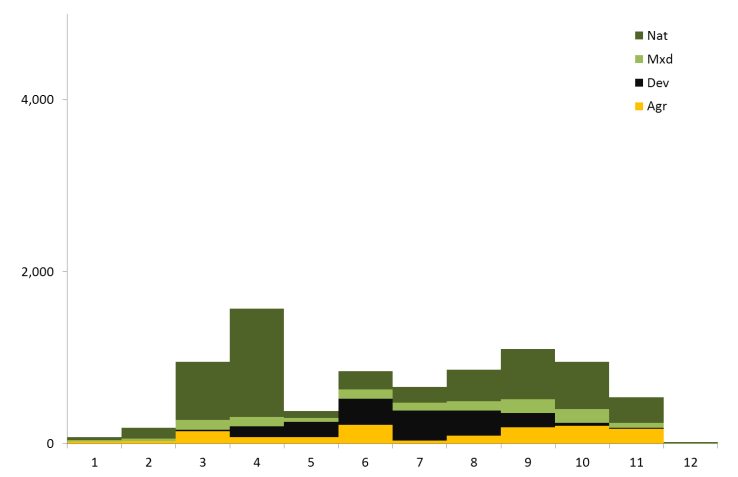 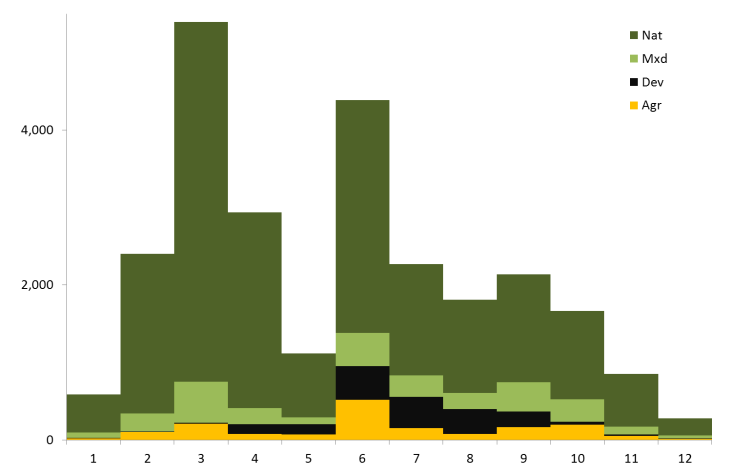 MS, 
AL, 
GA
AR, 
LA
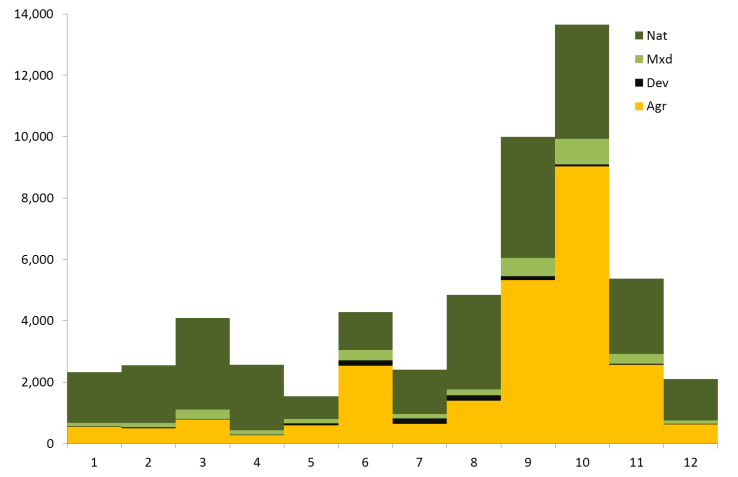 FL
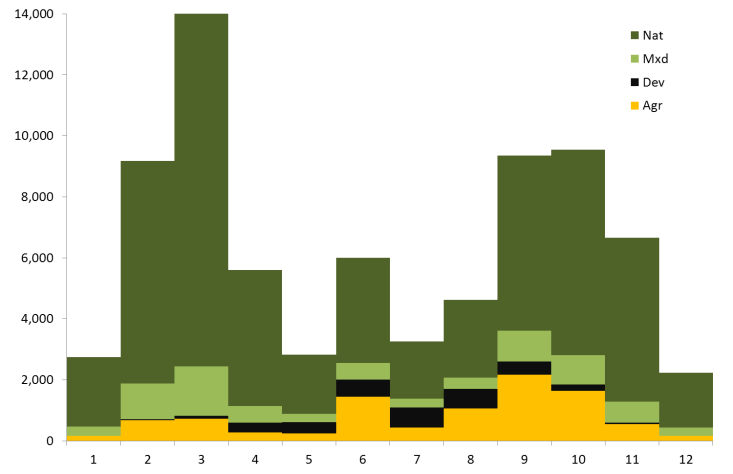 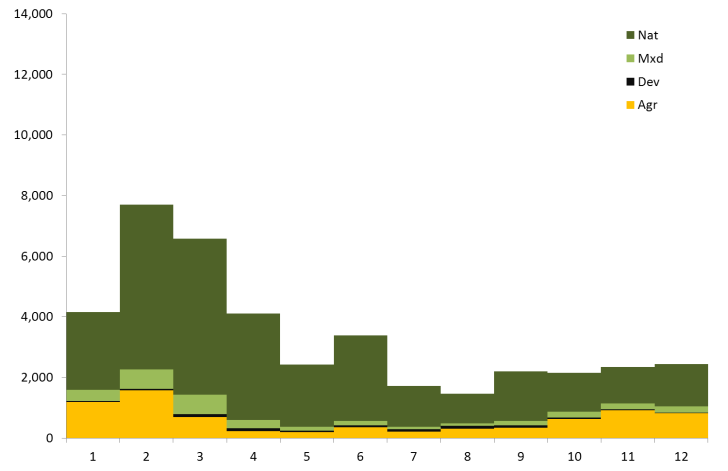 Monthly sources of fire by state groups
AK
ID,
MT
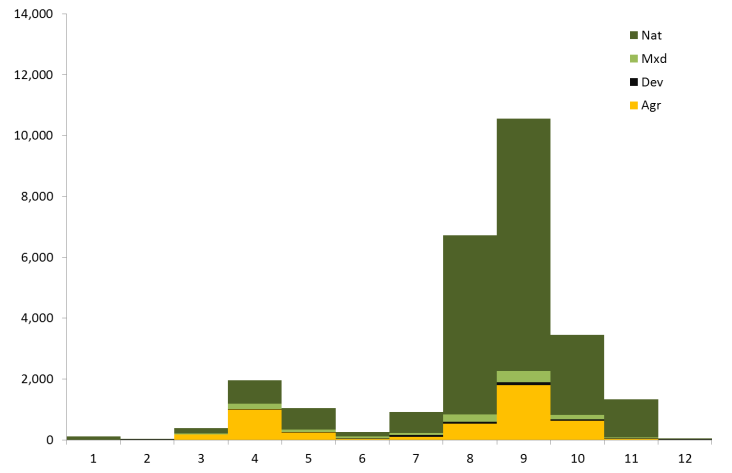 ND, 
SD
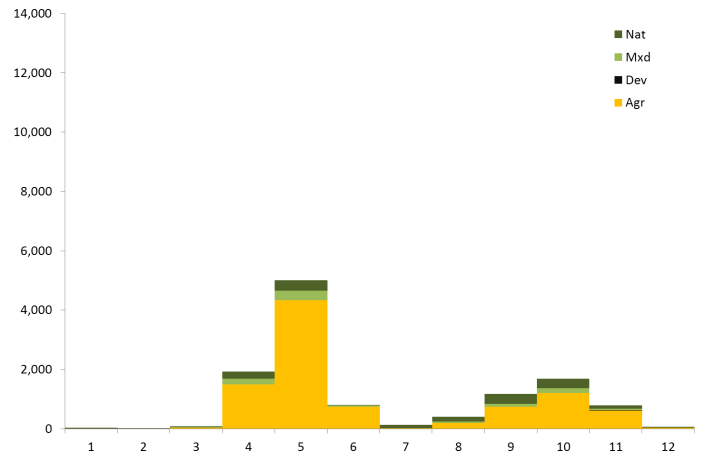 OR, 
WA
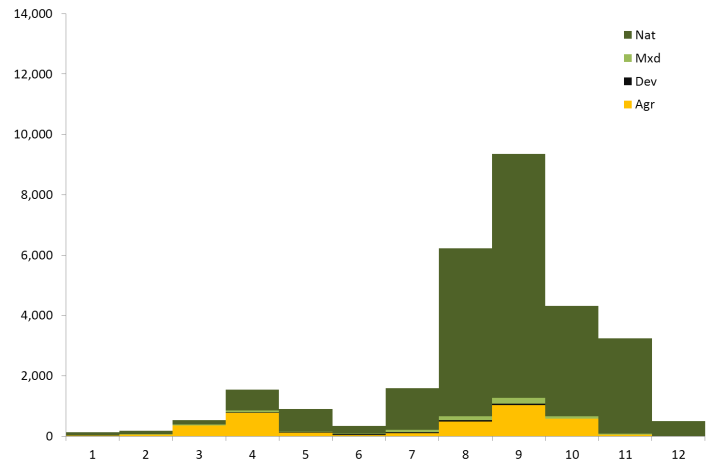 NE, 
KS
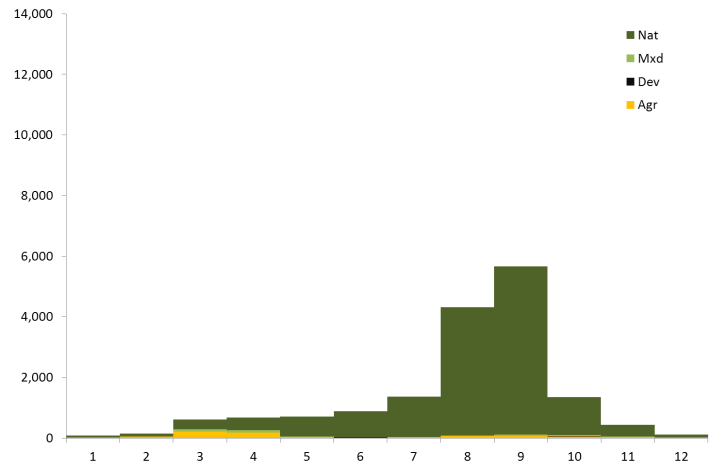 WY,
CO,
UT
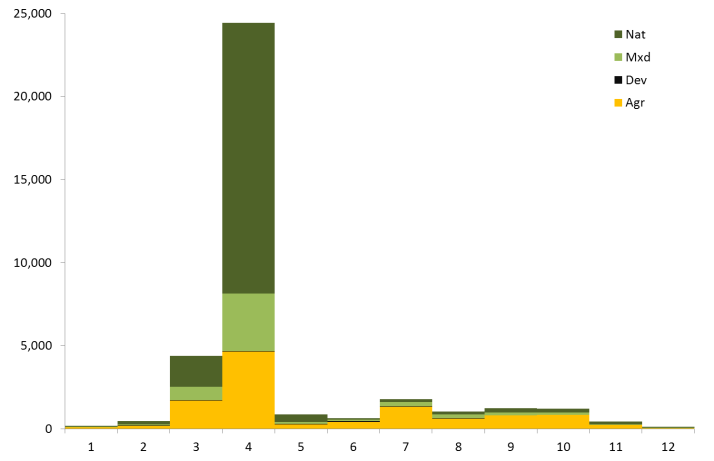 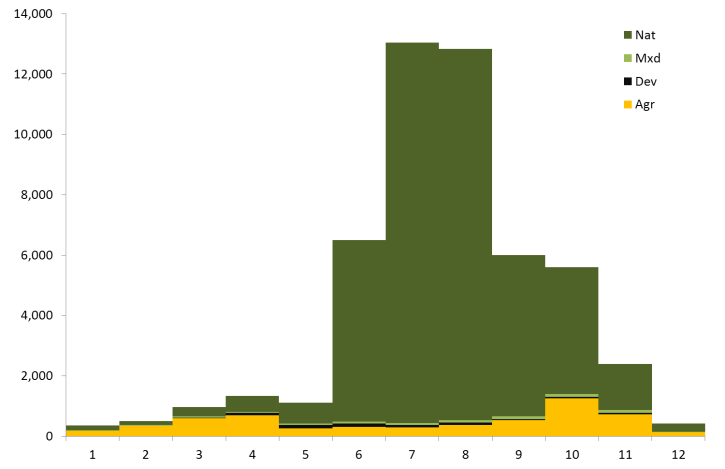 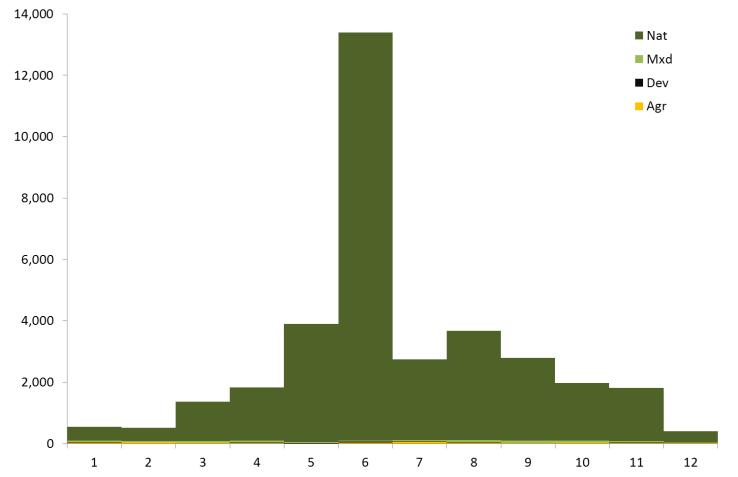 CA, 
NV
OK,
TX
AZ, 
NM
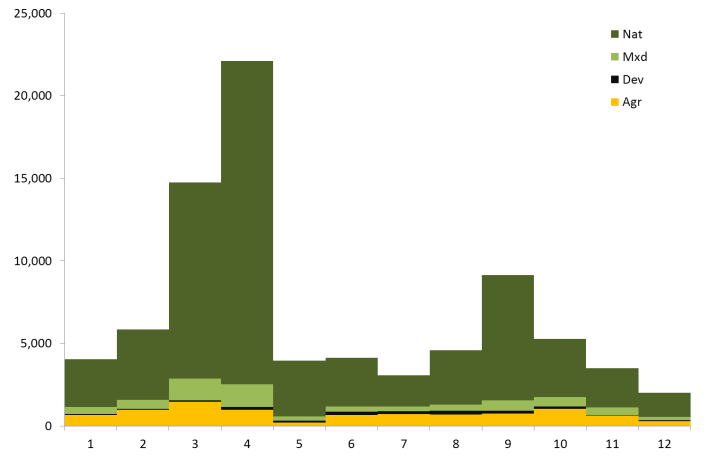 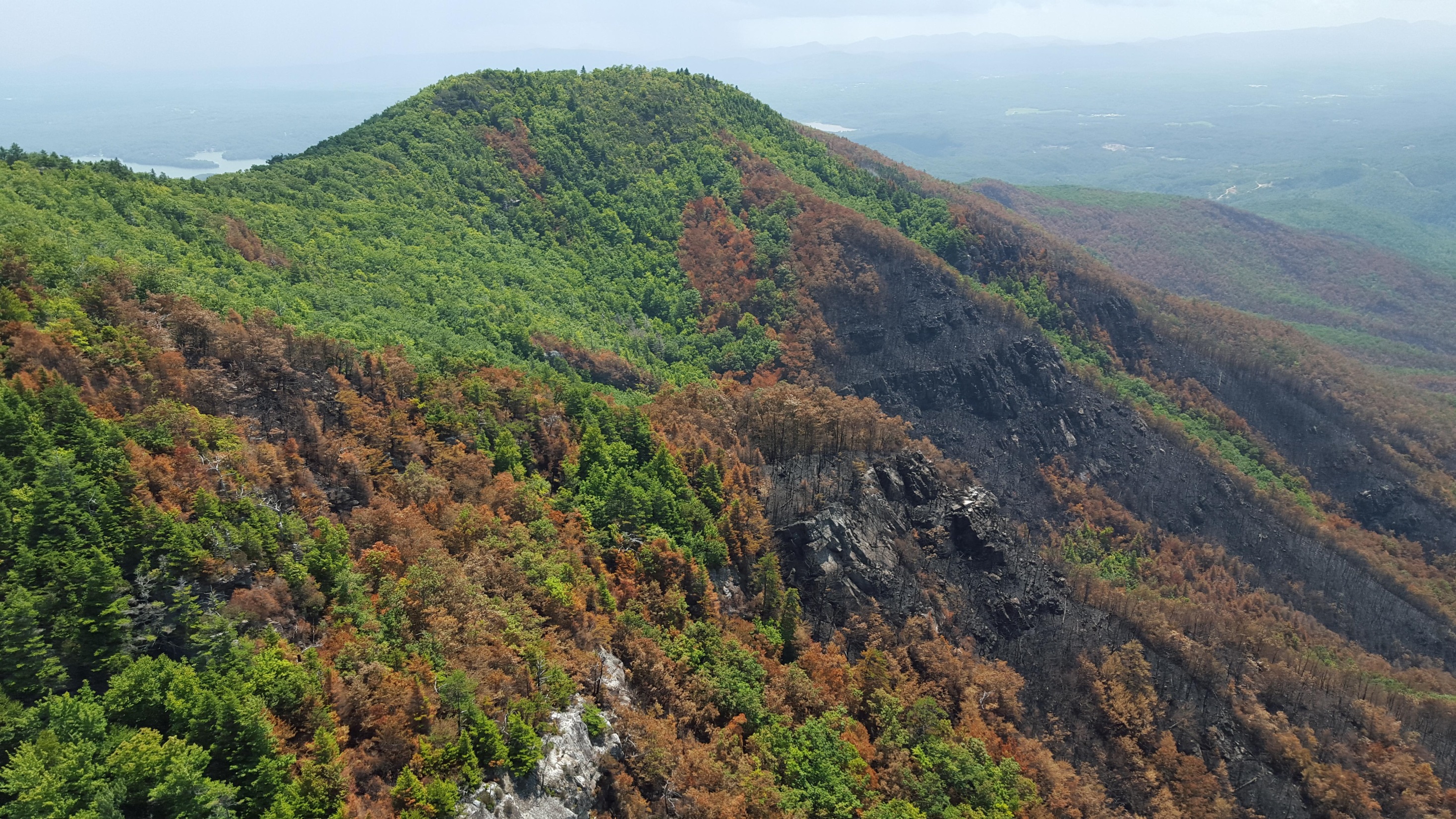 The ForWarn system
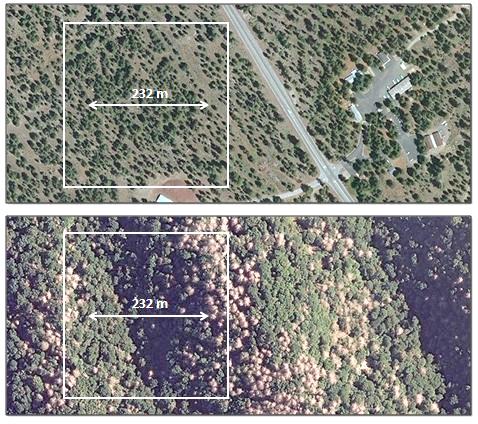 Baselines
1 Year Early Detect
1 Year Standard
3 Year Maximum
All Year Maximum
All Year Mean
All Year Max of Type
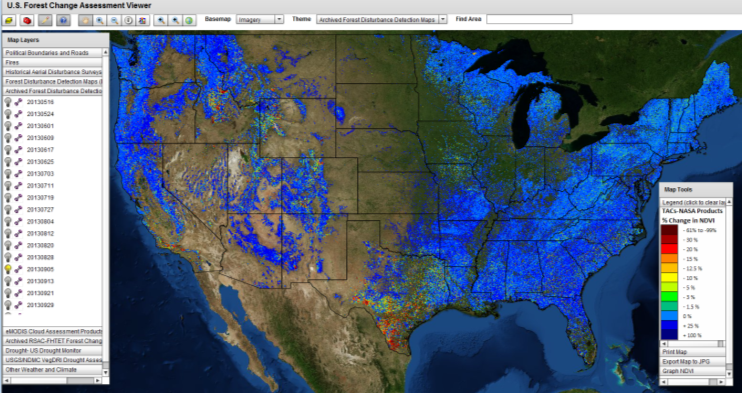 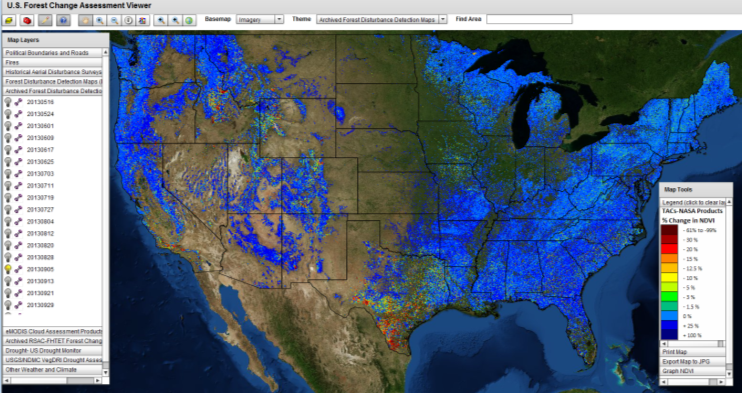 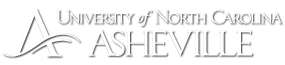 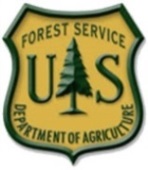 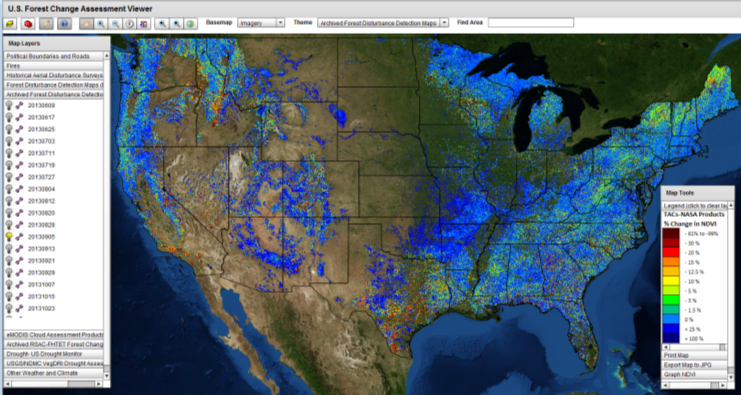 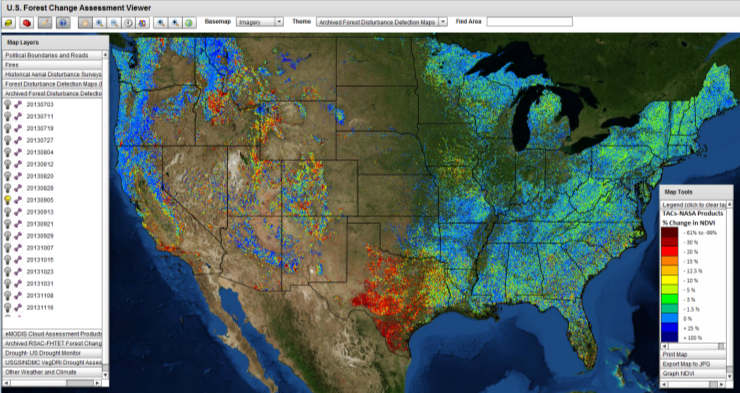 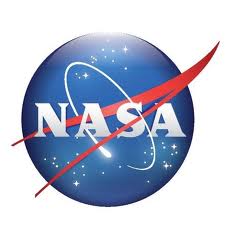 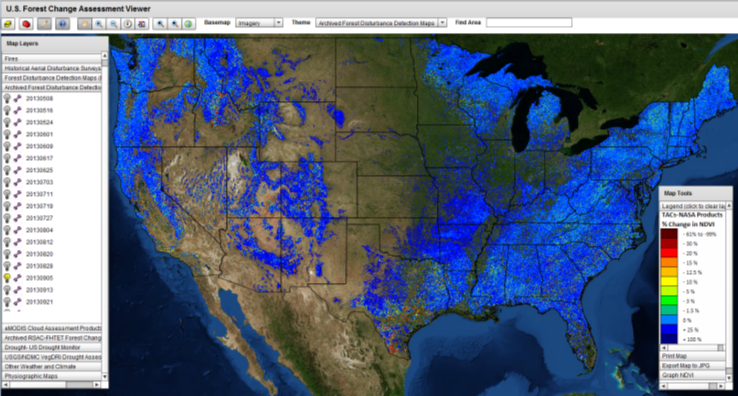 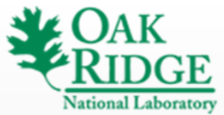 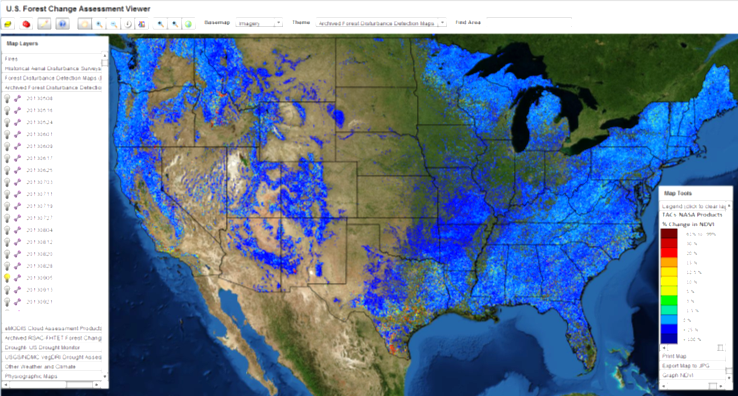 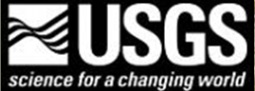 Online at http://forwarn.forestthreats.org
Measure is the Normalized Difference Vegetation Index (NDVI) from MODIS
232 meter resolution (5.4 ha/13 ac)
8-day frequency (46 periods/year from 2000)
Since 2010, 276 near-real-time change maps /year using 6 seasonally-adjusted baselines
Derived and long-term monitoring products
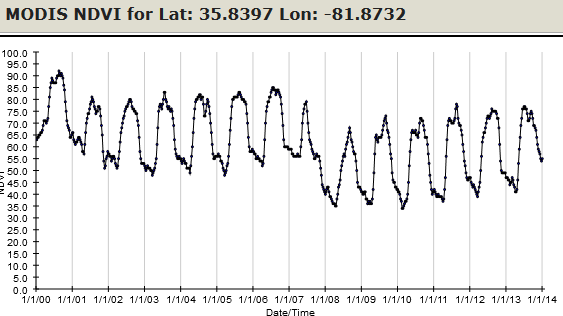 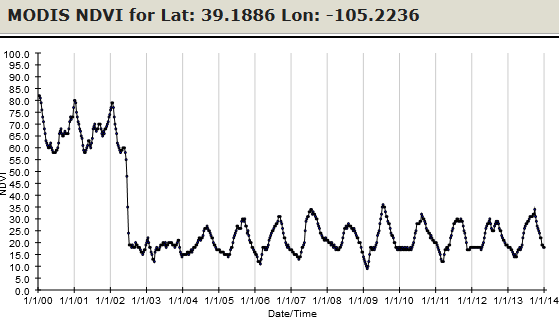 The ForWarn system
Seasonal change in NDVI reflects vegetational phenology
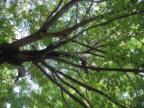 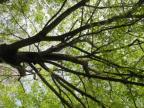 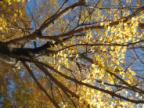 1.0

0.9

0.8

0.7

0.6

0.5

0.4

0.3

0.2

0.1

0.0
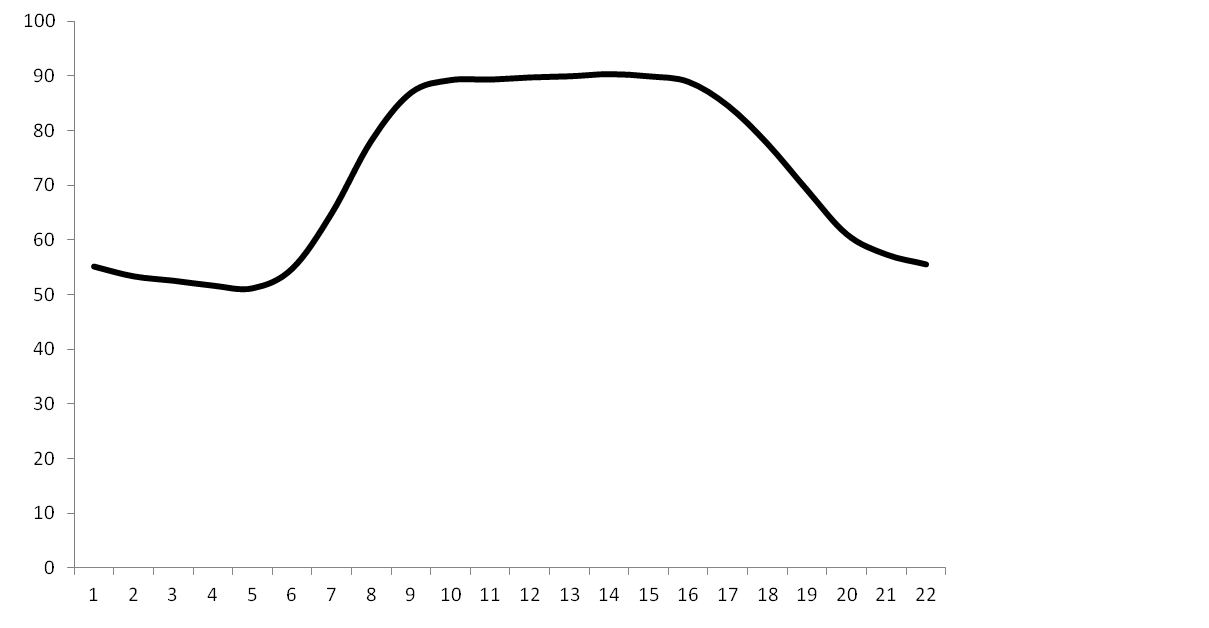 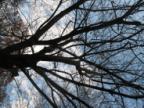 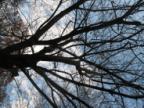 Summer
Spring
Fall
Winter
Winter
NDVI
Jan   Feb   Mar   Apr   May   Jun   Jul   Aug   Sep   Oct   Nov   Dec
The ForWarn system
Baseline phenology compared to variation in Spring and Fall
Typical 
Summer
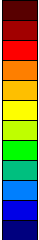 1.0

0.9

0.8

0.7

0.6

0.5

0.4

0.3

0.2

0.1

0.0
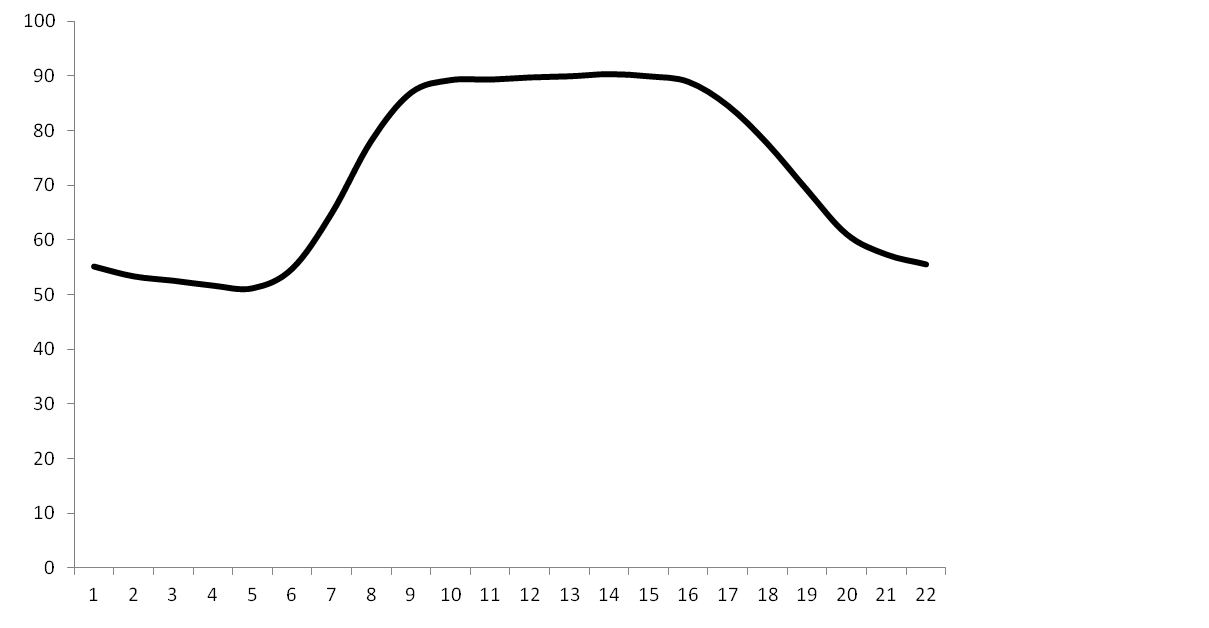 Early
Spring
Higher    Lower
Late
Fall
% change from baseline
Early
Fall
Late 
Spring
NDVI
Jan   Feb   Mar   Apr   May   Jun   Jul   Aug   Sep   Oct   Nov   Dec
The ForWarn system
Baseline phenology compared to disturbance effects
Defoliating insects
Defoliating wind
Defoliating hail
Hard freeze
Thinning
Light fire
Severe blowdown
Severe fire
Heavy logging
Development
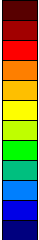 1.0

0.9

0.8

0.7

0.6

0.5

0.4

0.3

0.2

0.1

0.0
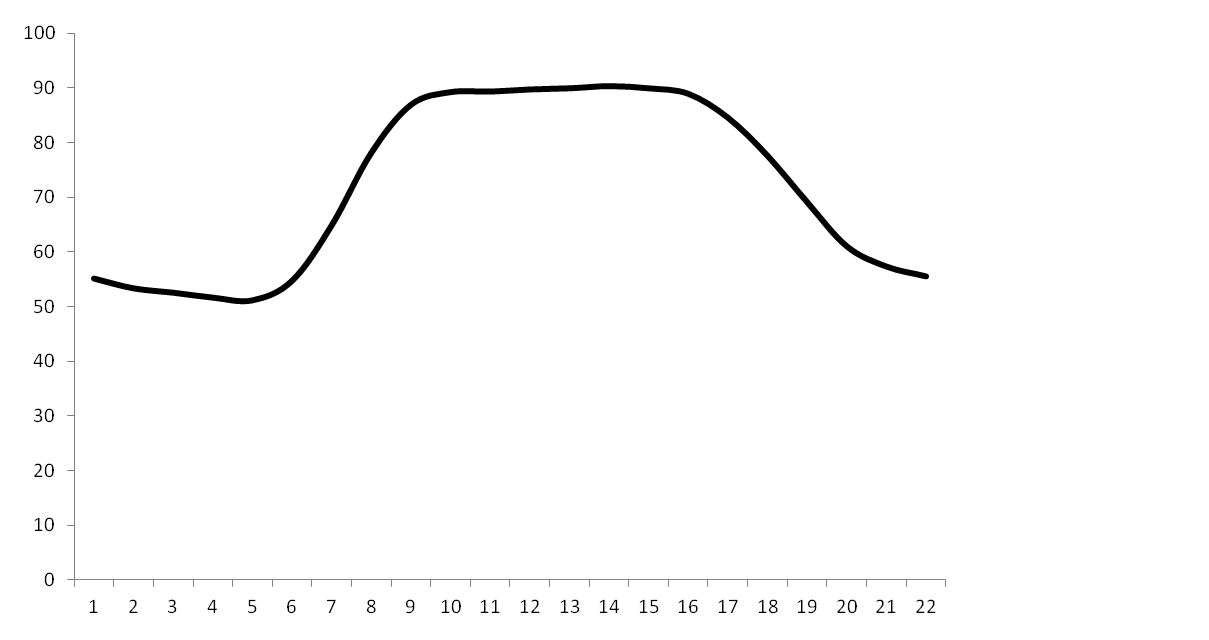 Higher    Lower
BASELINE 
“NORMAL”
Heavy
snowpack
% change from baseline
DEPARTURE
NDVI
Jan   Feb   Mar   Apr   May   Jun   Jul   Aug   Sep   Oct   Nov   Dec
The ForWarn system
Capturing year-to-year variation in NDVI
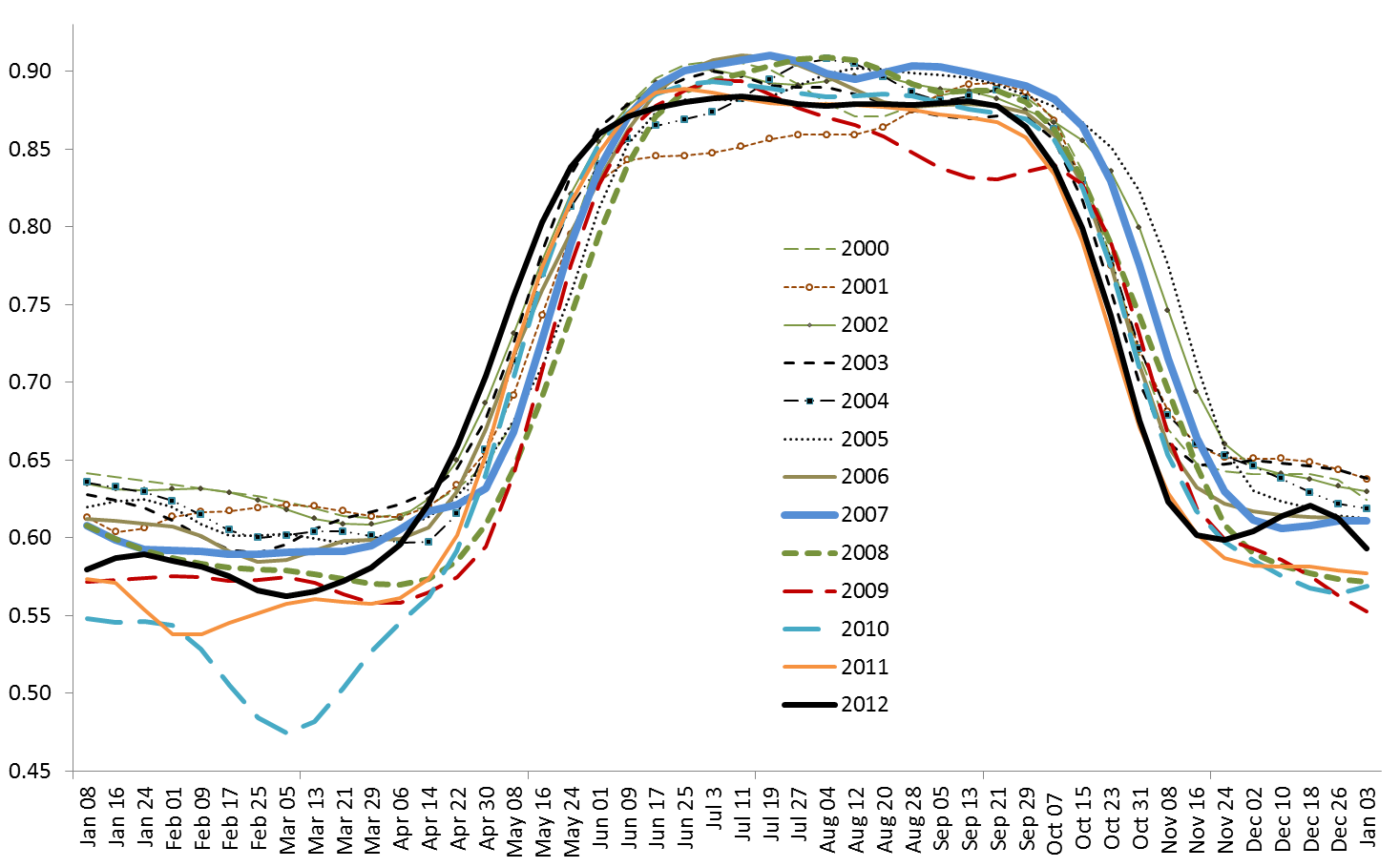 Deciduous and Mixed Forest types across all elevations, Great Smoky Mountains National Park
3 weeks
3 weeks
Mean of 38,318 MODIS cells
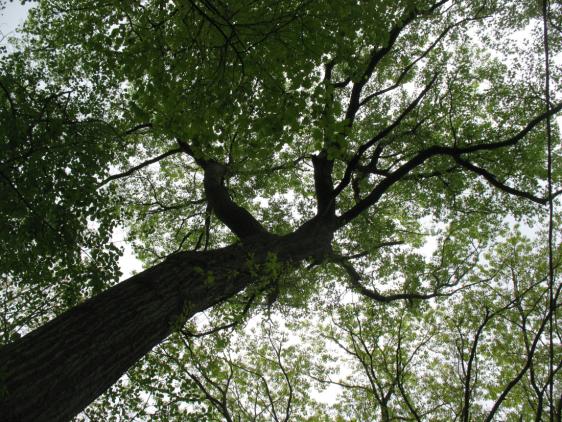 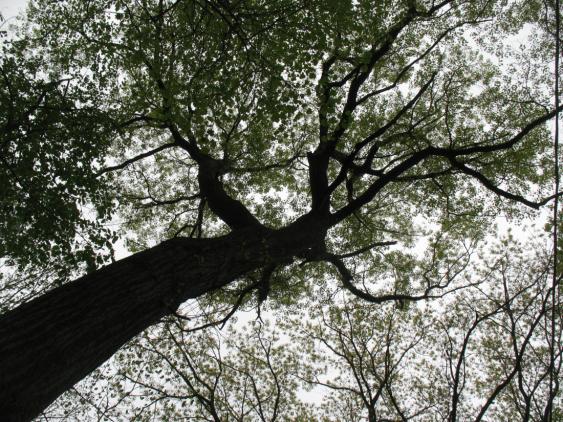 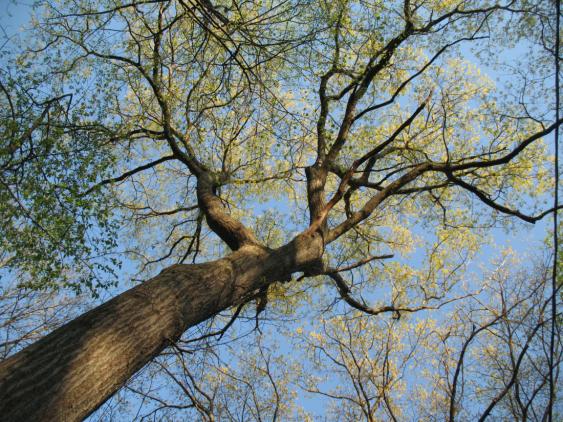 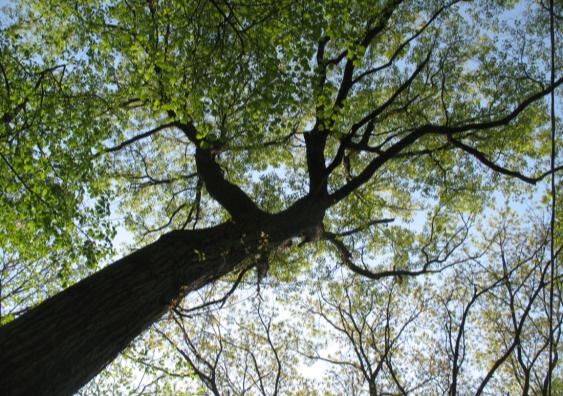 04-13
04-20
04-22
04-26
2010
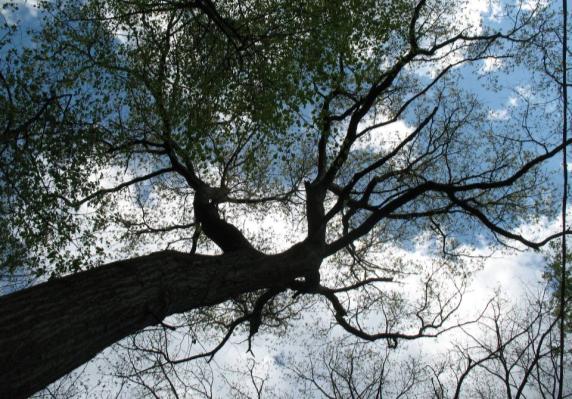 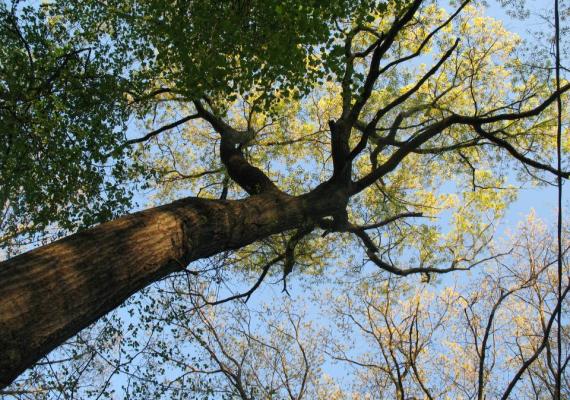 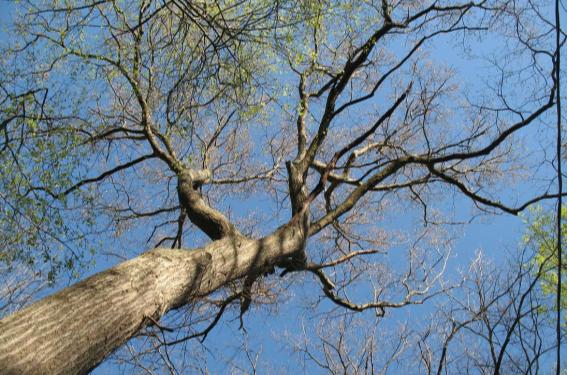 Asheville
Scarlet Oak
2009
04-17
04-27
04-24
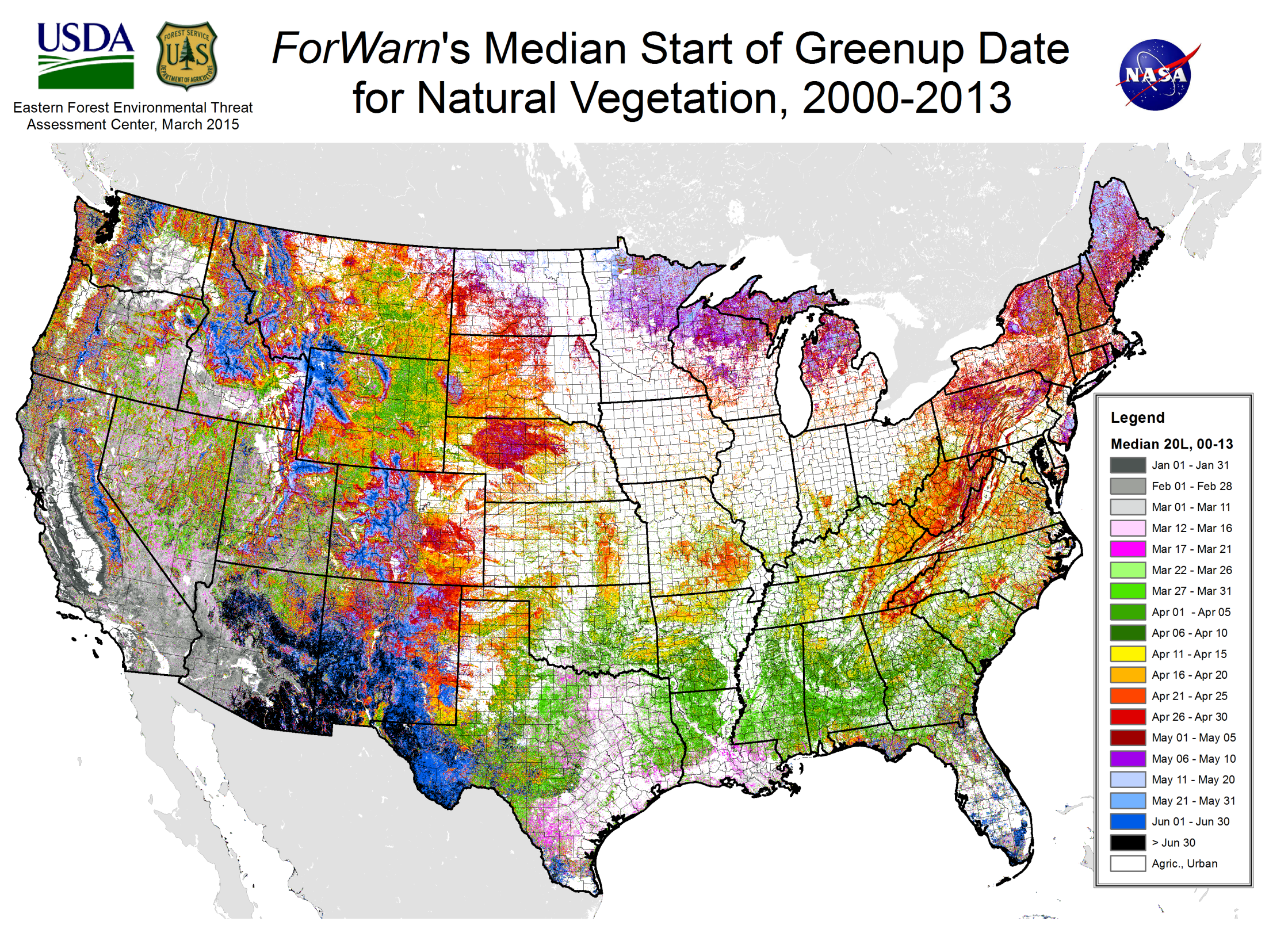 Baselines
1 year Early Detect
1 year value
3 year maximum
All year maximum
All year mean
All year type mean
The ForWarn system
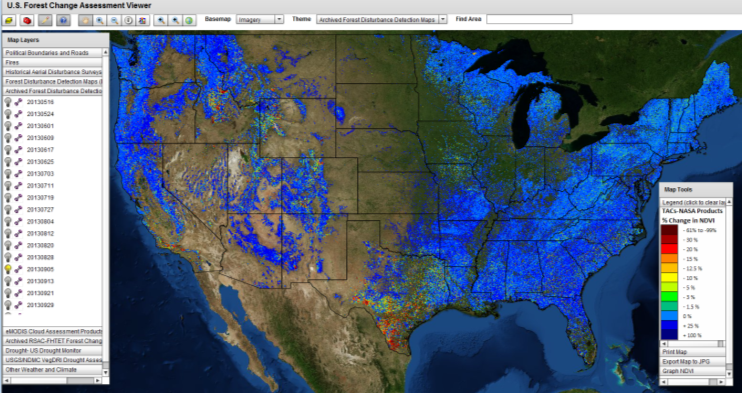 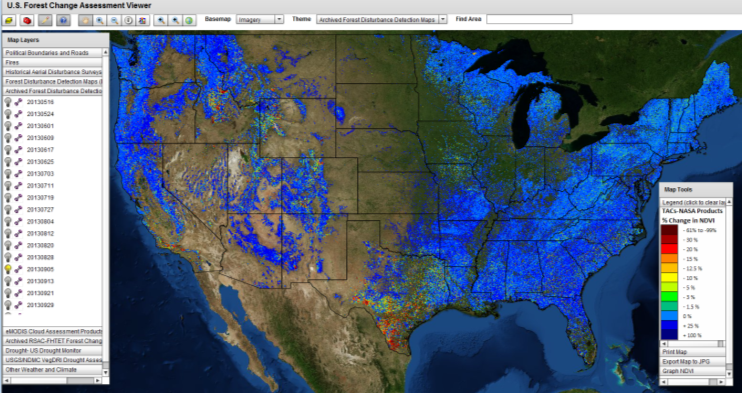 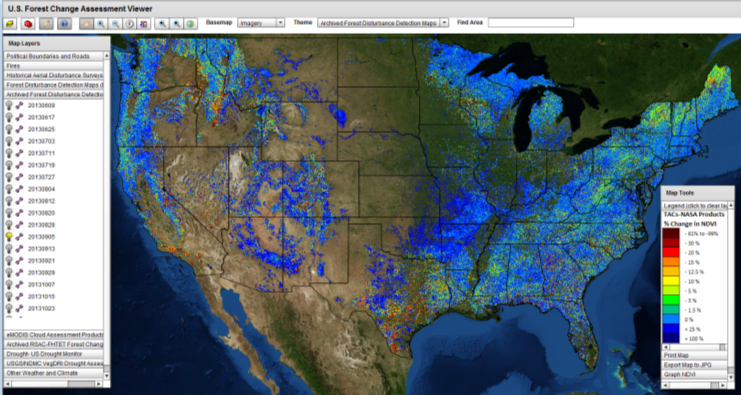 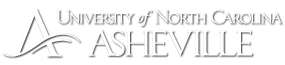 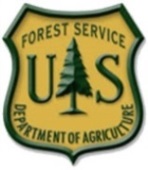 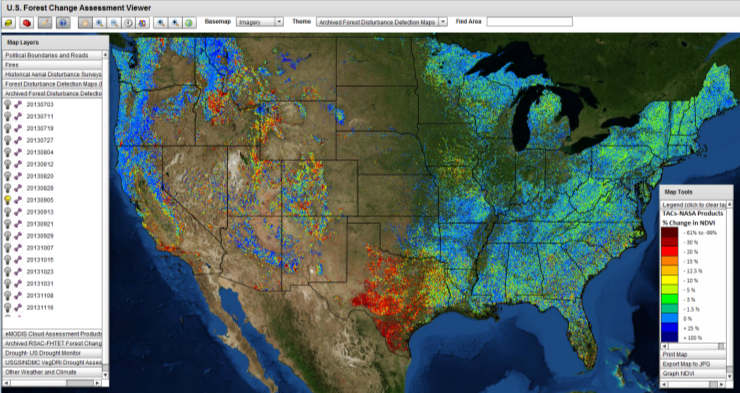 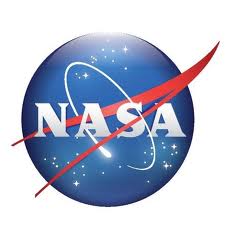 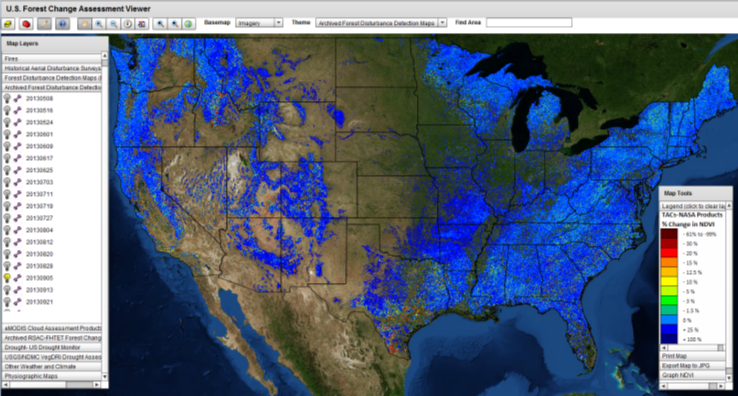 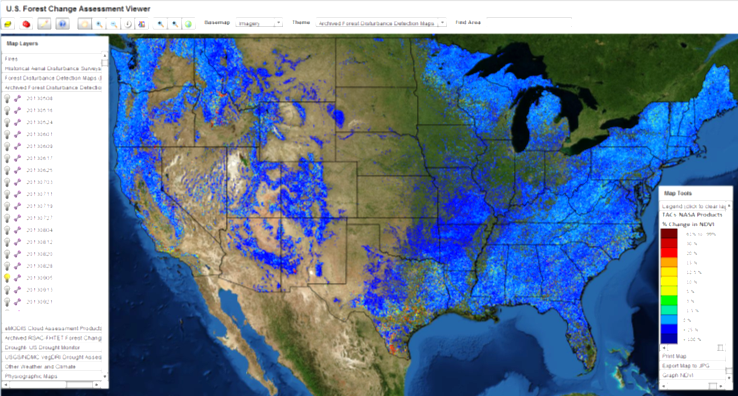 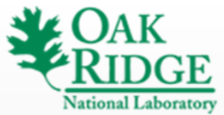 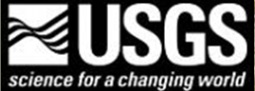 Normalized Difference Vegetation Index (NDVI) from daily eMODIS and MODIS
232 meter resolution
46 periods per year (8-day intervals)
Max value of 24-day moving window
2000 to present historical database
Includes NDVI time series and change maps
Online: http://forwarn.forestthreats.org
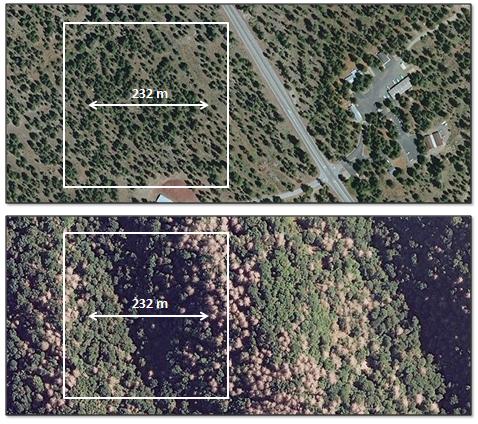 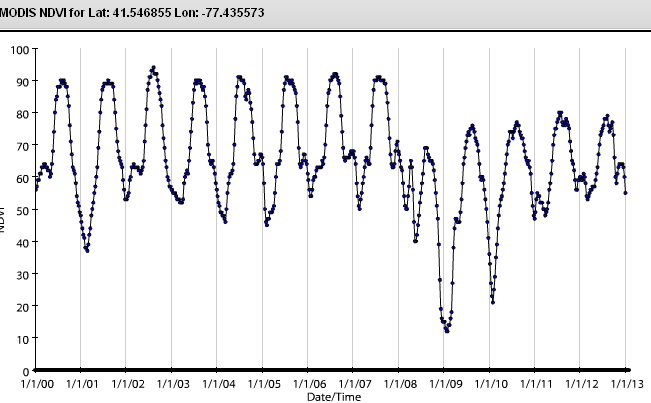 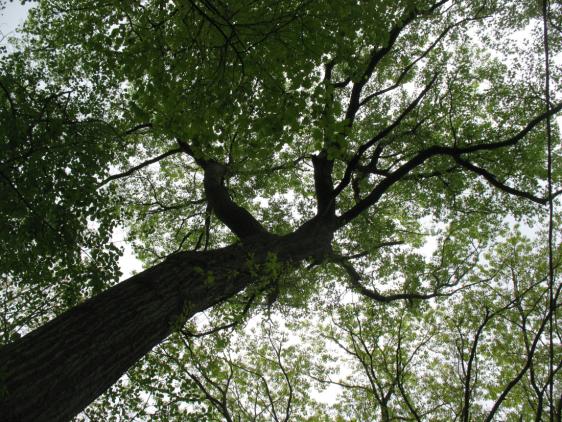 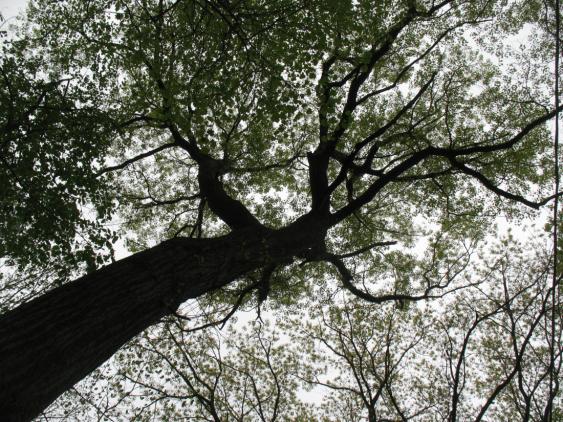 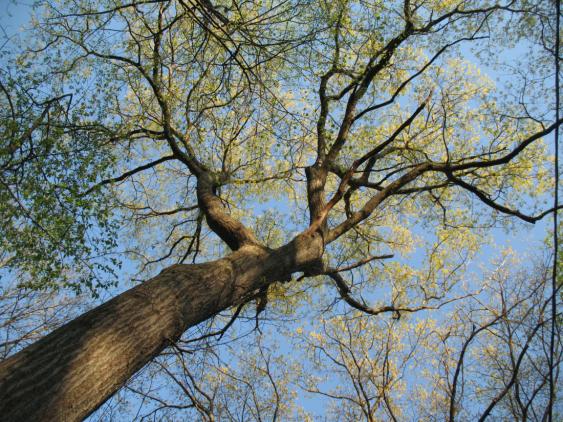 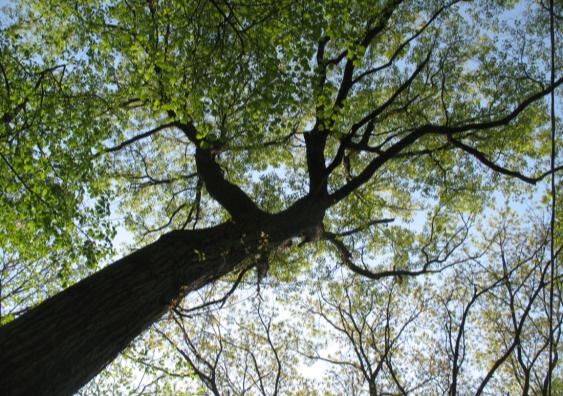 04-13
04-20
04-22
04-26
2010
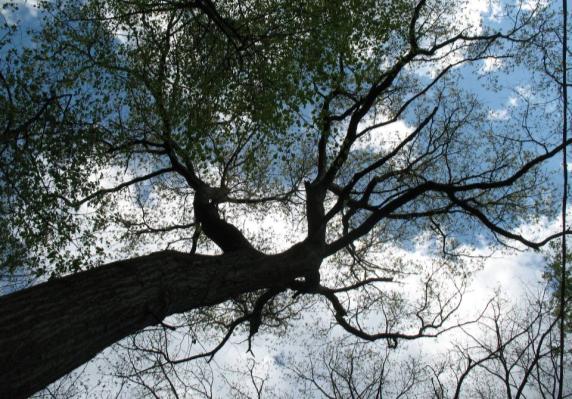 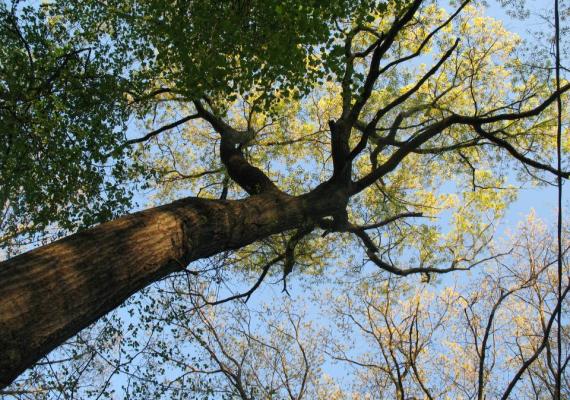 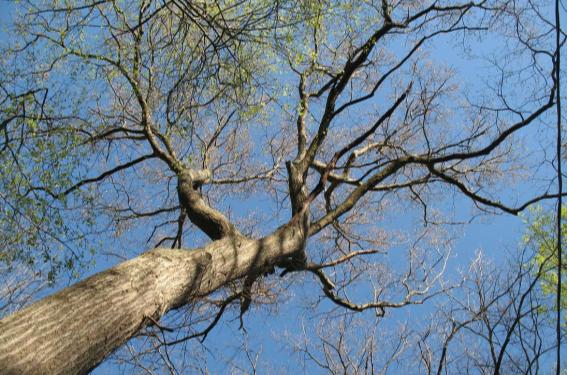 Asheville
Scarlet Oak
2009
04-17
04-27
04-24
Monitoring within-season to inter-year variation in weather- and climate-sensitive vegetational phenology
Deciduous and Mixed Forest types across all elevations, Great Smoky Mountains National Park
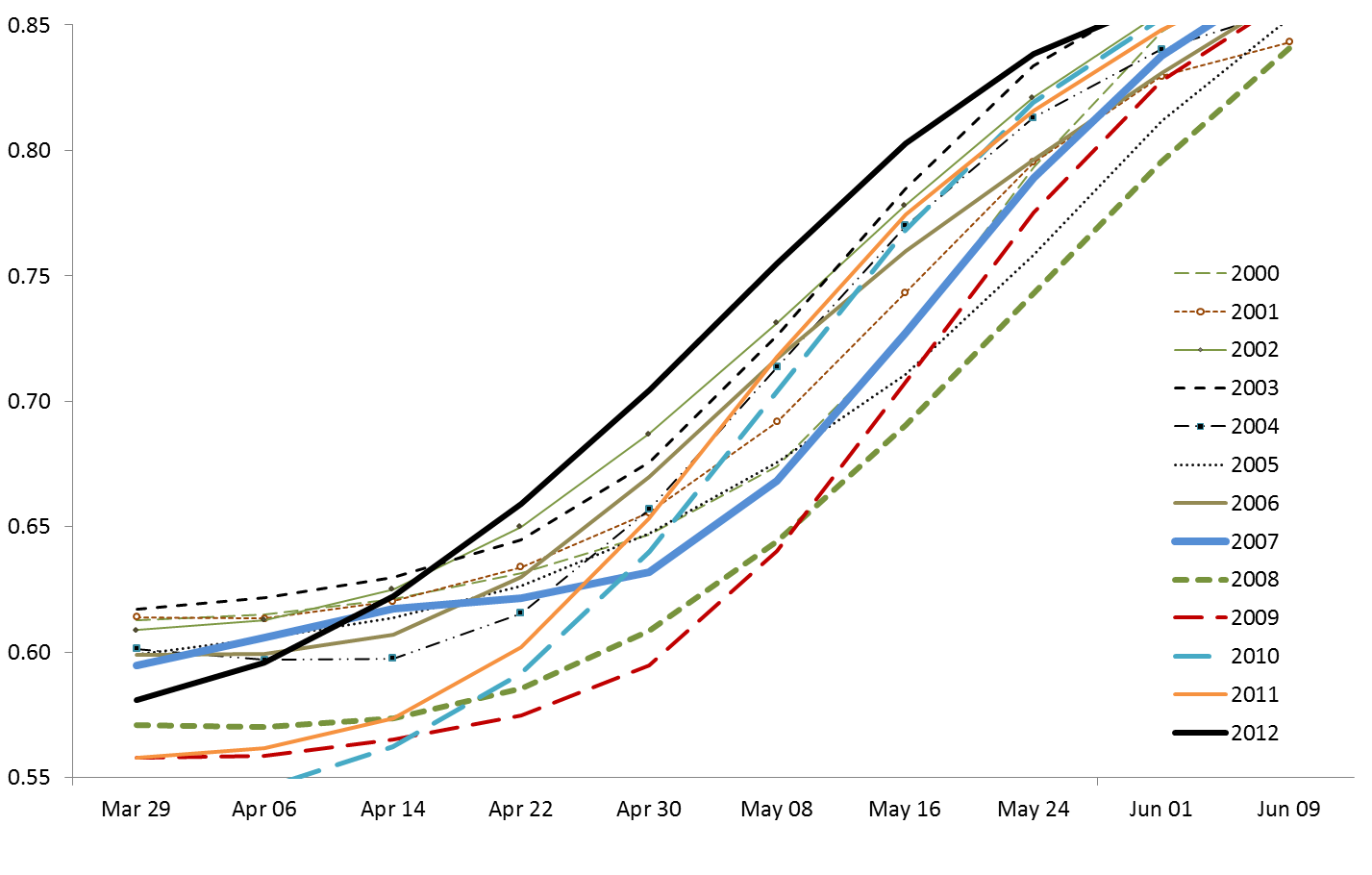 RANKING
May 8
Apr 6
2nd  10th
3rd     8th
3rd    2nd
1st     3rd
8th    6th
5th    9th
7th    4th
5th  11th
10th  12th
12th  13th
13th    7th
11th    4th
8th     1st
Early spring
Early spring 
  with setback
Mean of 38,318 MODIS cells
Norman, SP, Hargrove, WW. Monitoring Seasonal Fire Niches with Large Phenological and Fire Datasets. Presentation for Association for Fire Ecology Meeting, November 2015, San Antonio, TX.

Fire regimes normally exhibit strong seasonality that is sensitive to climate, land surface phenology (LSP), ignitions and fuels. While considerable attention has been afforded to how fire regimes respond to climate, ignitions and fuels, the ties between LSP and fire are poorly understood even where the fire season is generally confined to a few months of the year. In the eastern US, the timing of phenological transitions is sensitive to variation in temperature and drought; ignition success and fire spread are often restricted by the higher moistures and lower wind speeds associated with the growing season; and fuels often change with senescence and leaf fall in deciduous forests and grasslands. In much of the West, LSP controls differ, but they are also present. Given that LSP is monitored by satellite, it provides an integrated measure linking top-down and local fire regime controls. Here we describe how historical fire occurrence has varied seasonally in concert with climate and MODIS-derived phenological gradients across the US since 2000. We describe the limits of LSP influence and how predicted changes in climate and the growing season may impact future fire seasonality.
Monitoring within-season to inter-year variation in weather- and climate-sensitive vegetational phenology
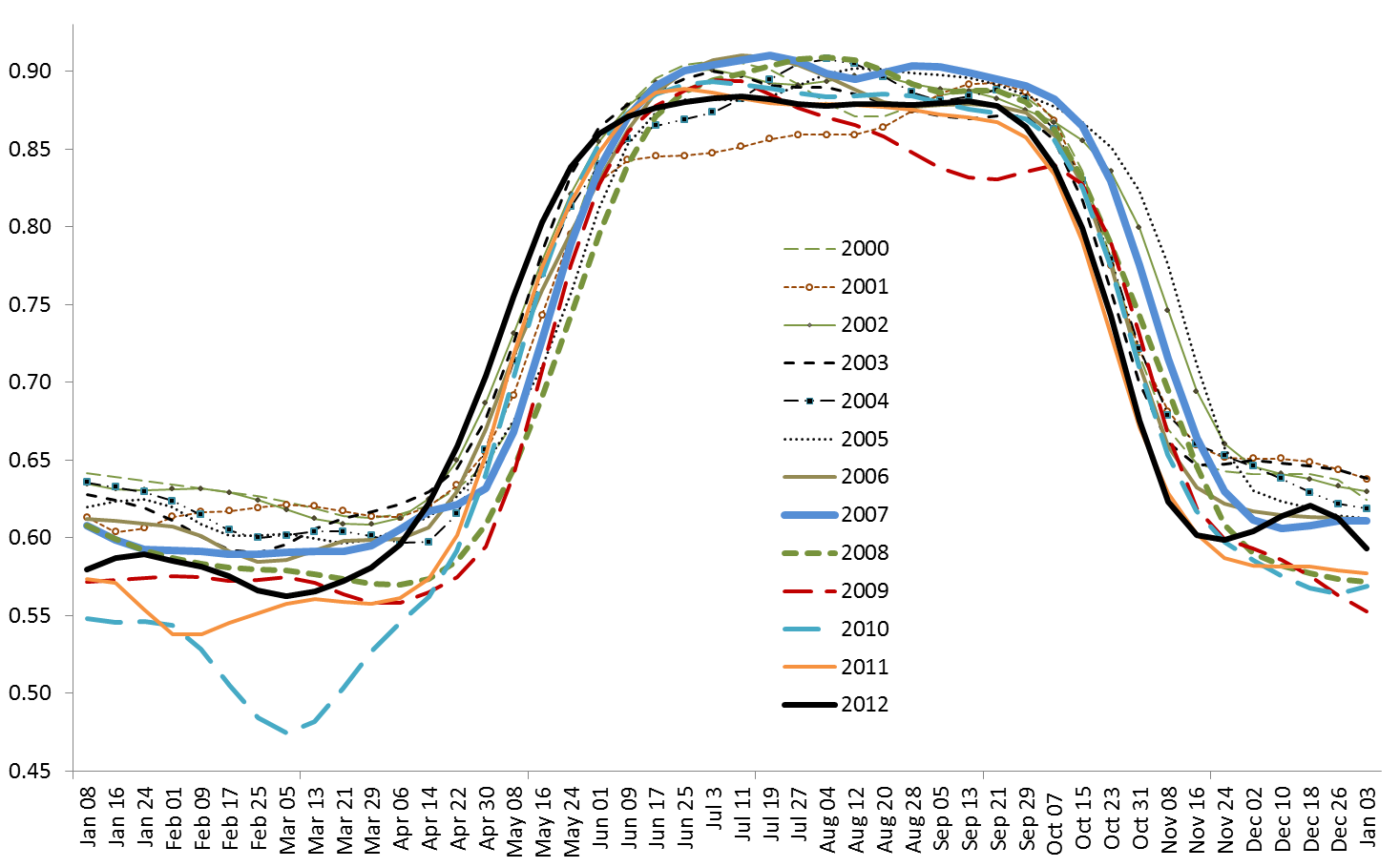 Deciduous and Mixed Forest types across all elevations, Great Smoky Mountains National Park
3 weeks
3 weeks
Mean of 38,318 MODIS cells
The effects of mesophication on fire seasonality
What is a resilient landscape?
Environmental aspects – Measuring resilience with vegetation composition and structure
Broad-scale mesophication 
and decreased fire hazard in the East
Fire exclusion closed canopies and led to an 
increase in shade-tolerant 
mesophytic species
Decreased flammability
due to mesophytic fuels,
and humid microclimate
Frequent low severity fire favored oaks and pines on dry and many mesophytic sites
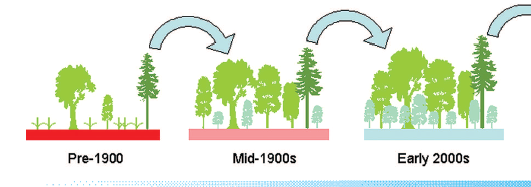 2000s
Pre-1900
Mid-1900s
SOURCE: modified from Nowacki, G.J., M.D. Abrams. 2008. The demise of fire and “mesophication” of forests in the eastern United States. Bioscience. 58(2):123-138.
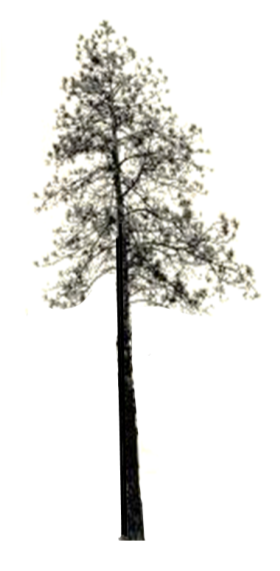 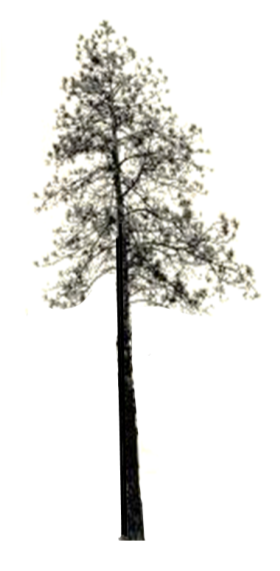 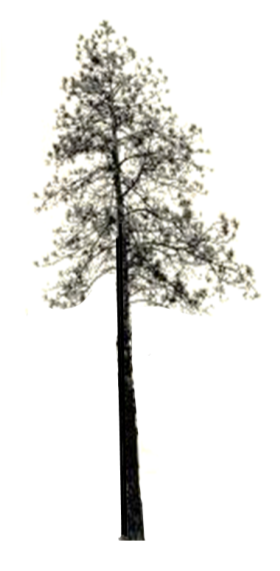 What is a resilient landscape?
Environmental aspects – Measuring resilience with vegetation composition and structure
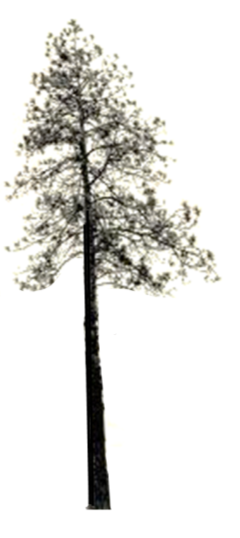 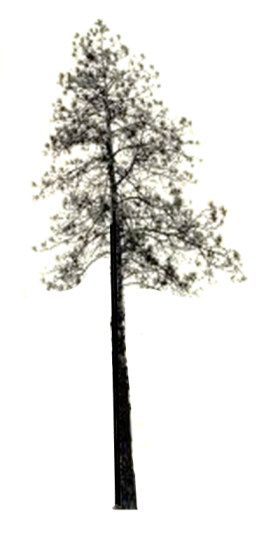 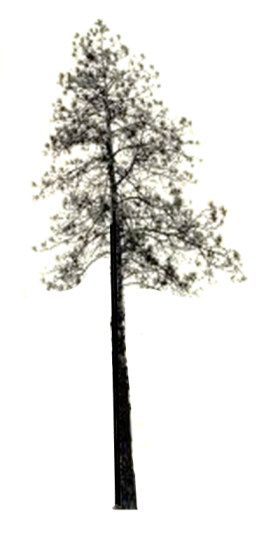 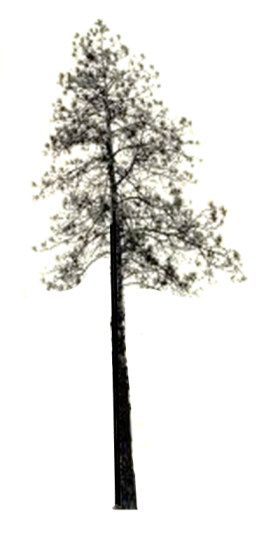 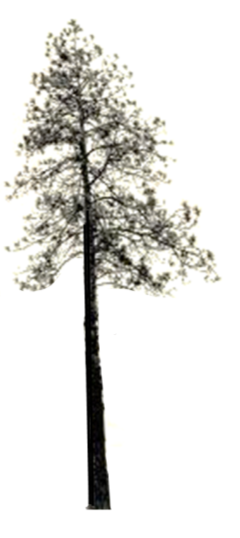 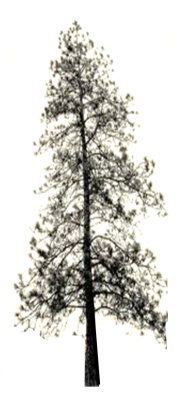 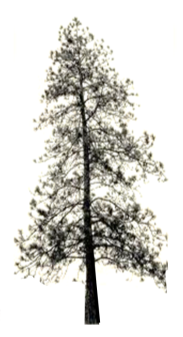 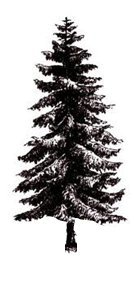 Broad-scale mesophication
and increased severe fire hazard in the inland West
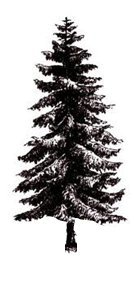 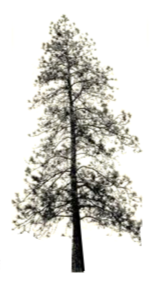 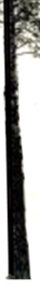 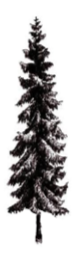 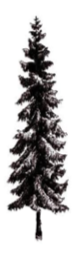 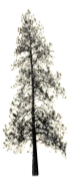 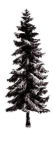 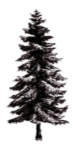 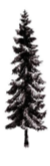 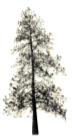 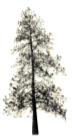 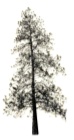 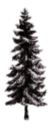 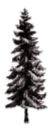 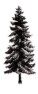 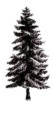 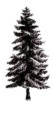 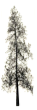 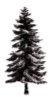 Frequent low-severity fire 
led to open ponderosa pine 
dominated forests
Accumulated dead and live (ladder) fuels greatly increased severe fire hazard
Fire suppression allowed 
seedlings of pine and more 
mesophytic species to survive
Pre-1900
Mid-1900s
2000s
Broad-scale loss of resilience from densification or mesophication of Ponderosa Pine forests of the Interior West
A regime of frequent, generally low-severity fire keeps pine-dominated forests open and uneven aged.
Successful fire exclusion allows
more pine seedlings and meso-phytic species to survive. Even with logging, canopies begin to close.
Now unsuccessful, fire exclusion puts dense stands with heavy fuels at high risk of lethal burns
of large extent.
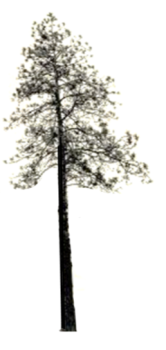 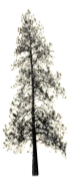 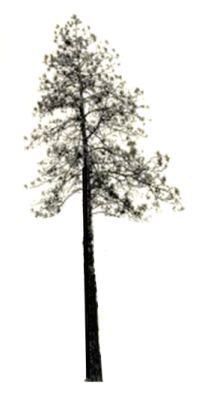 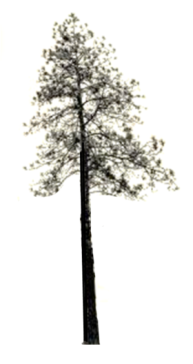 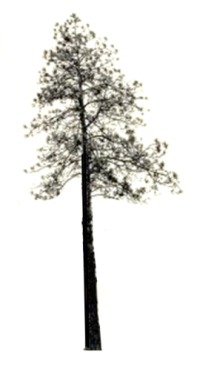 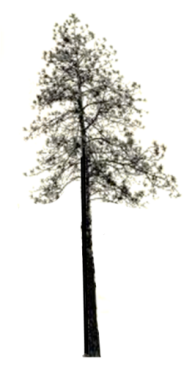 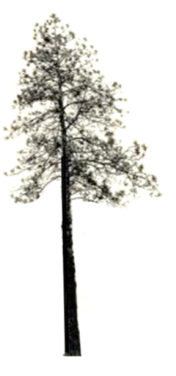 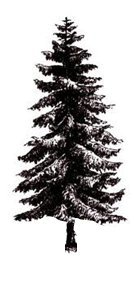 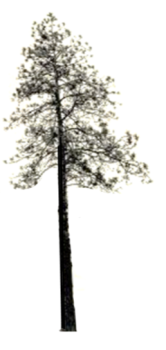 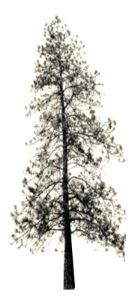 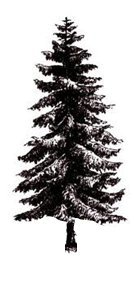 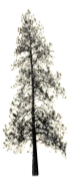 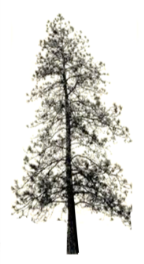 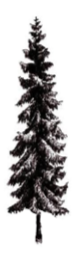 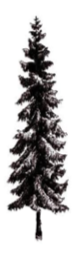 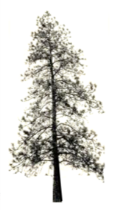 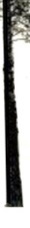 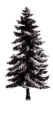 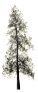 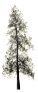 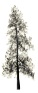 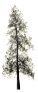 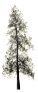 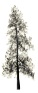 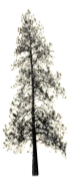 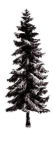 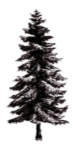 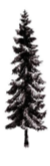 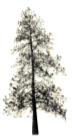 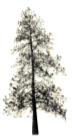 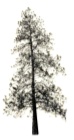 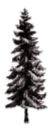 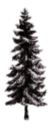 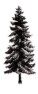 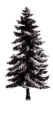 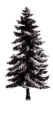 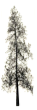 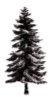 Pre-fire exclusion
Mid 1900s
2000
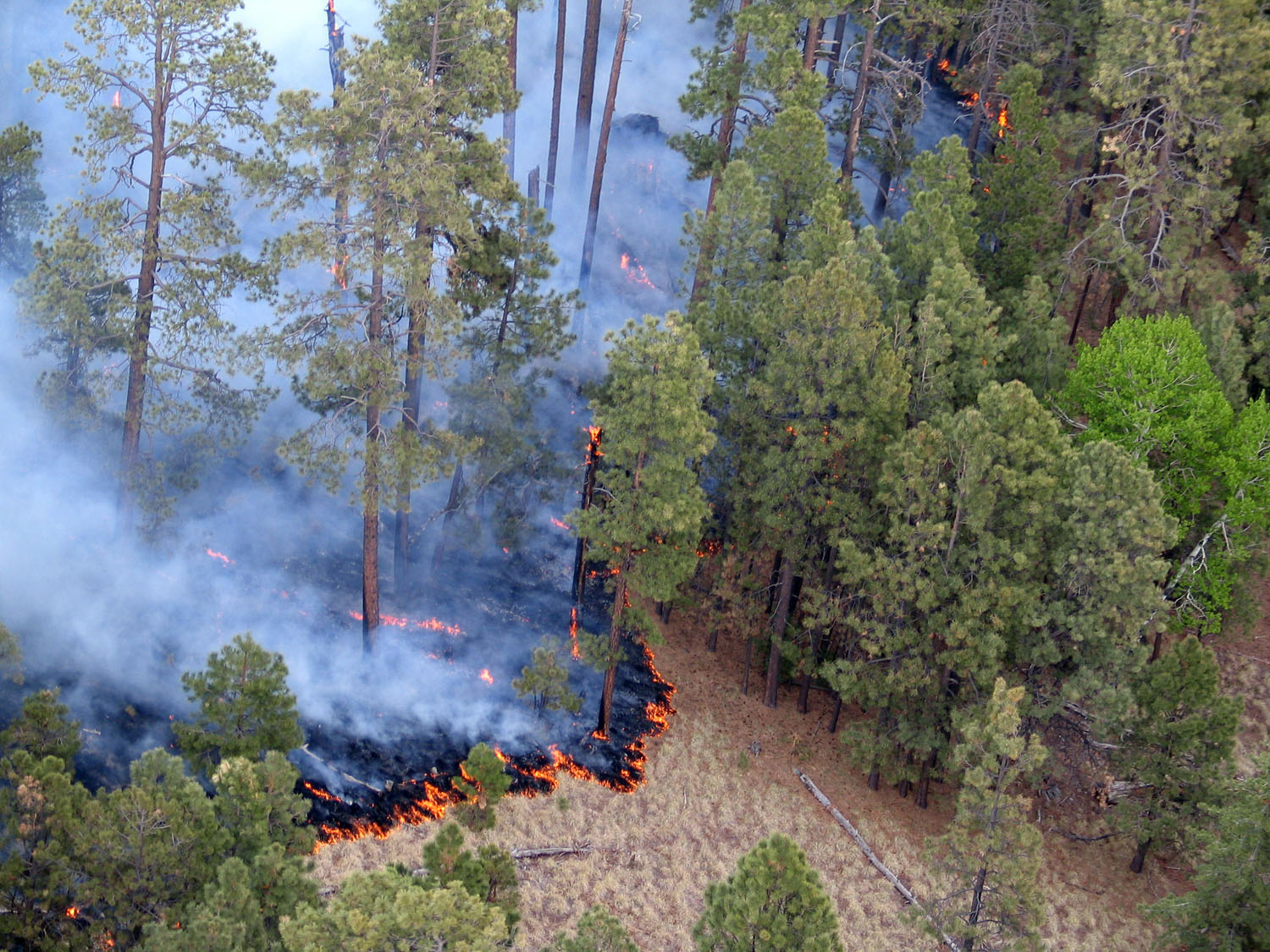 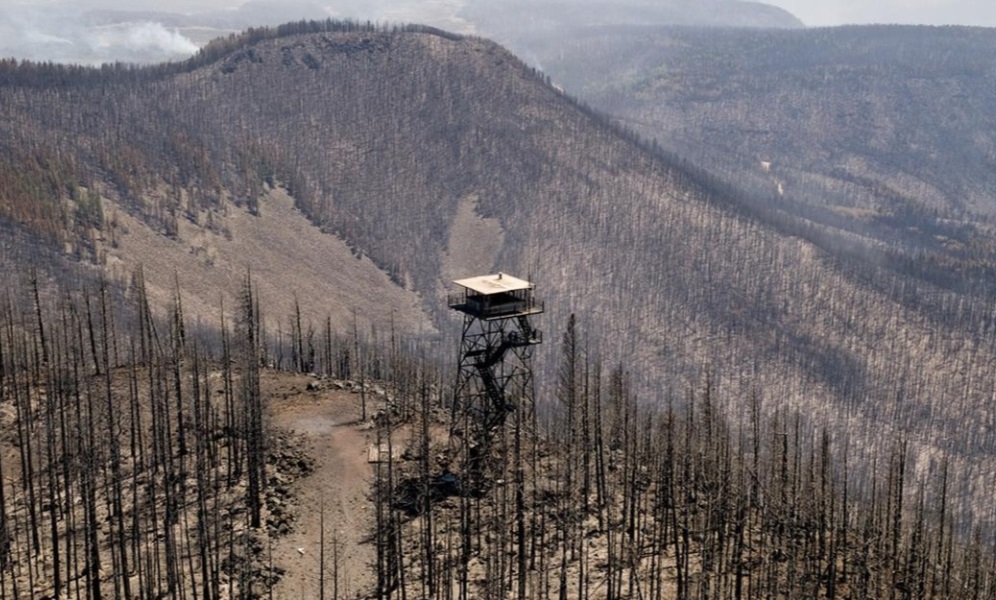 Broad-scale loss of resilience from mesophication and decreasing burnability of Eastern oak forests
Frequent low severity fire favors oaks and pines on dry sites with fewer mesophytic species on moderate sites.
Logging, chestnut loss and fire exclusion initiate a decline in xerophytic species on dry and moderate sites.
Xerophytic species decline further. 
In a feedback, mesophytic species, 
their fuels, and earlier canopy closure reduce burnability in the spring.
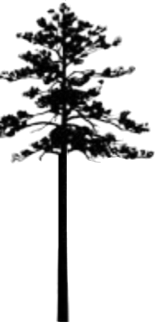 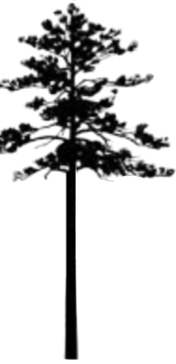 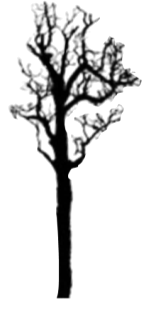 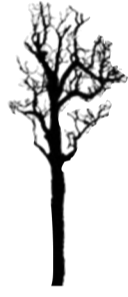 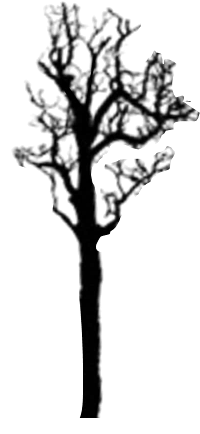 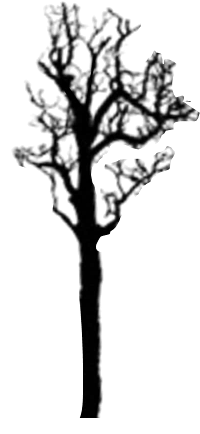 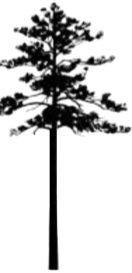 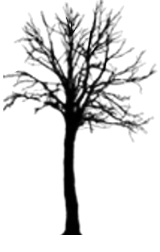 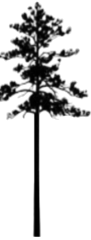 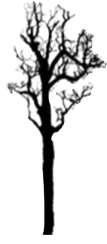 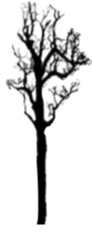 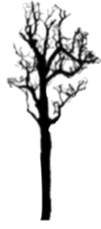 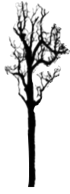 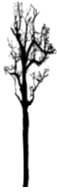 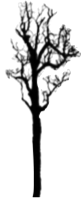 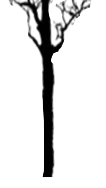 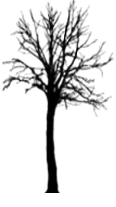 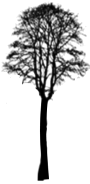 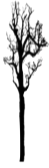 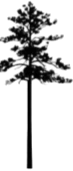 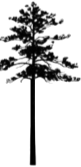 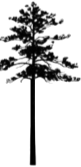 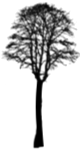 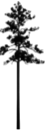 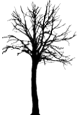 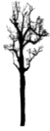 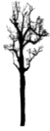 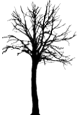 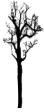 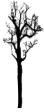 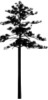 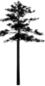 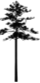 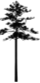 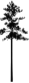 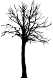 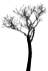 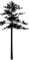 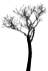 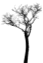 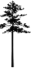 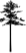 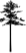 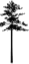 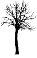 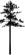 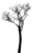 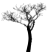 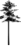 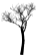 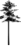 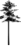 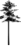 Pre-fire exclusion
Mid 1900s
2000s
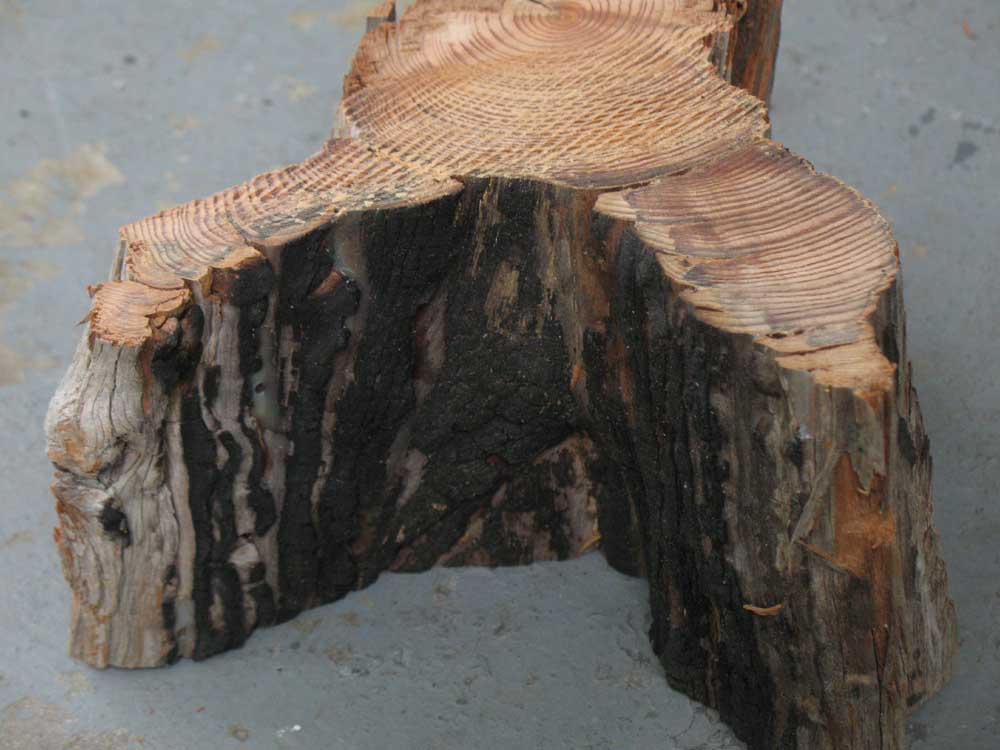 What is a resilient landscape?
Environmental aspects — Measuring resilience (indirectly) with fire regime attributes
Historical Fire Regimes
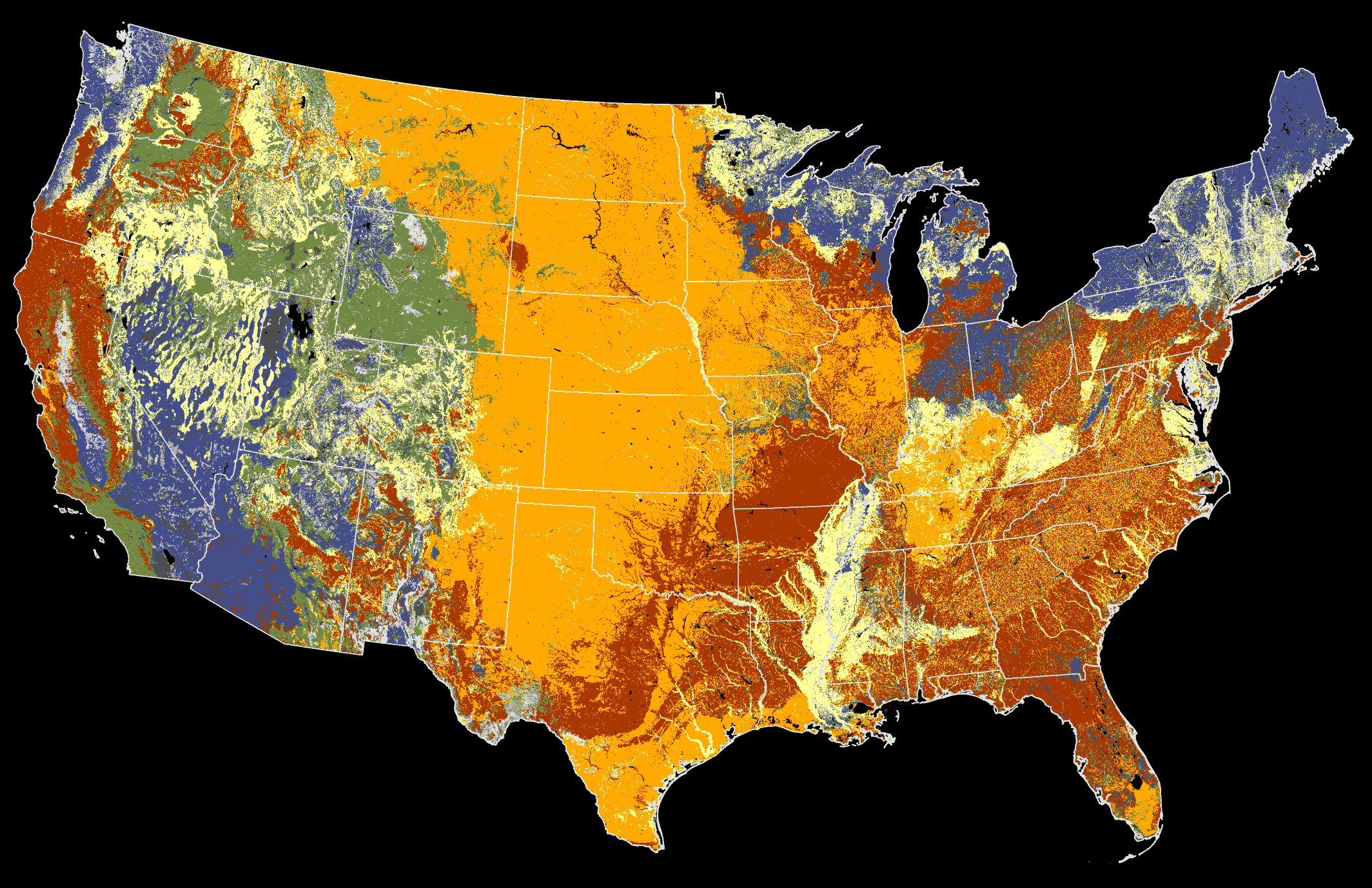 Fire Regime Group
I
II
III
IV
V
Frequent, low severity
Frequent, high severity
Moderately frequent, low severity
Moderately frequent, high severity
Infrequent, high severity
Modified from LANDFIRE
Steve Norman, Bill Christie
What is a resilient landscape?
Environmental aspects — Measuring resilience (indirectly) with fire regime attributes
Historical Fire Regimes of Existing 
Wildland Vegetation
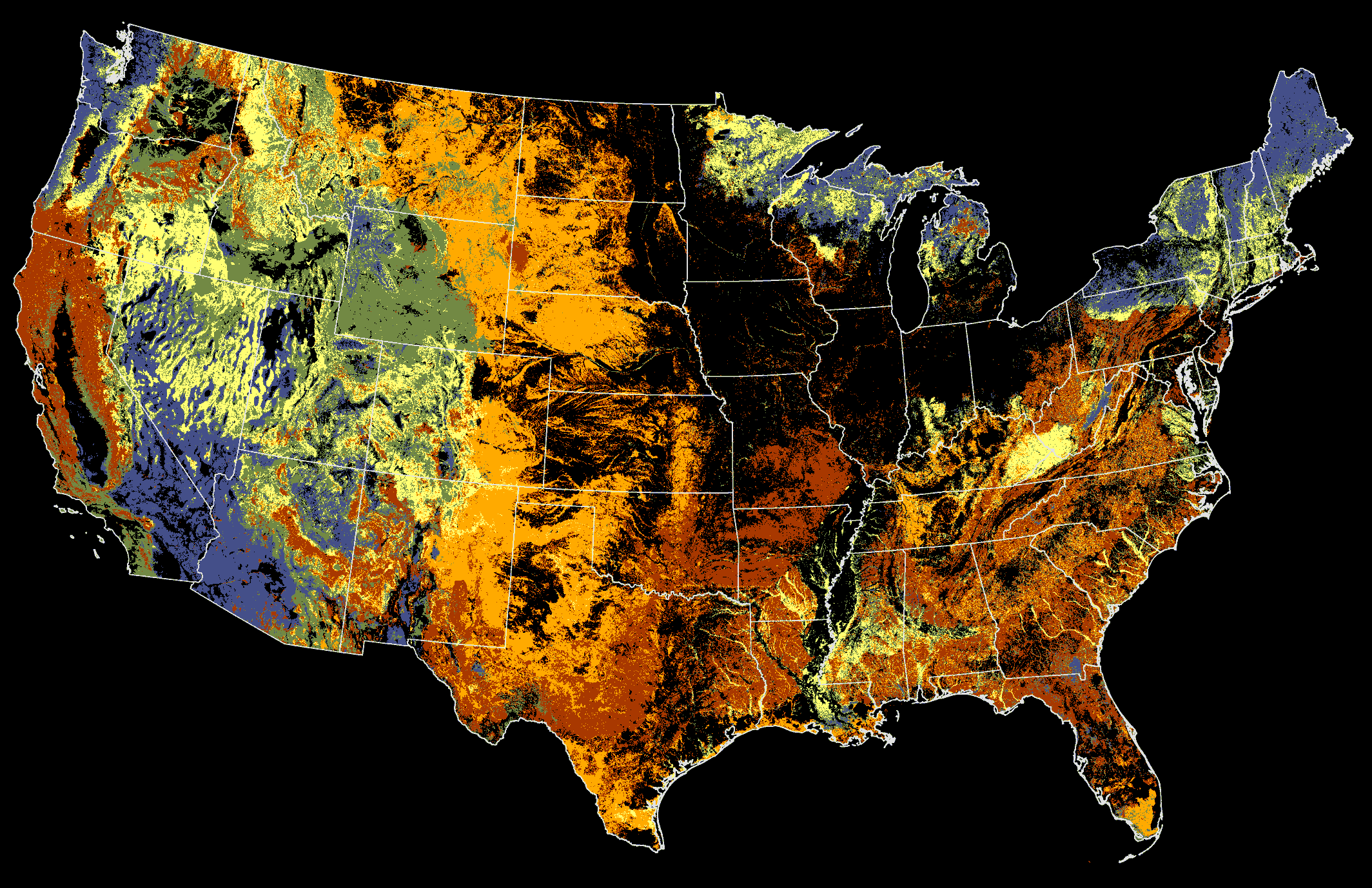 Fire Regime Group
I
II
III
IV
V
Frequent, low severity
Frequent, high severity
Moderately frequent, low severity
Moderately frequent, high severity
Infrequent, high severity
Modified from LANDFIRE
Steve Norman, Bill Christie
What is a resilient landscape?
Environmental aspects — Measuring resilience (indirectly) with fire regime attributes
Historical Fire Regimes of Existing 
Wildland Vegetation
On Public Lands
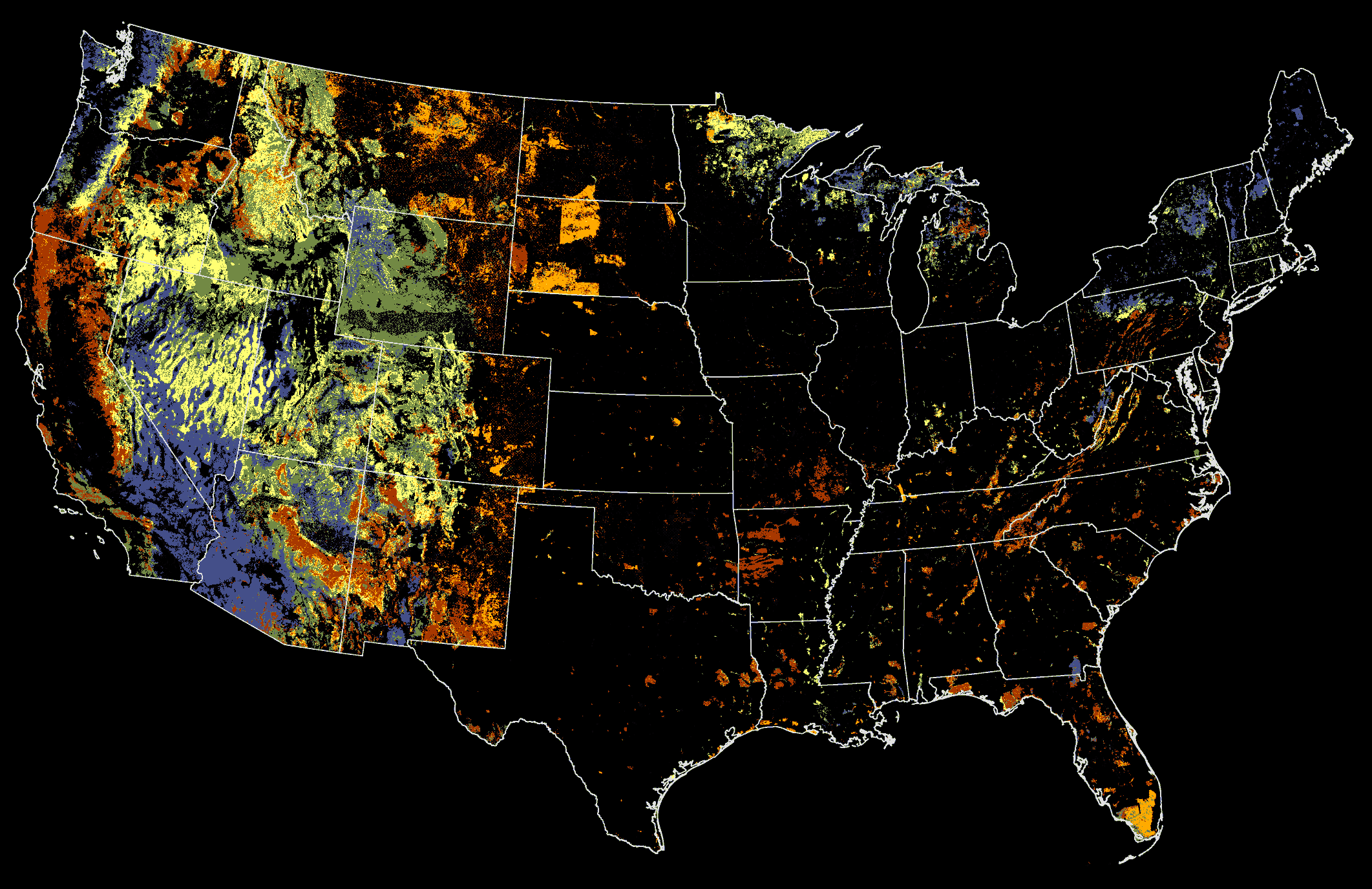 Fire Regime Group
I
II
III
IV
V
Frequent, low severity
Frequent, high severity
Moderately frequent, low severity
Moderately frequent, high severity
Infrequent, high severity
Modified from LANDFIRE
Steve Norman, Bill Christie
Land Surface Phenology-based vegetation types
Hardwood forest-dominated pixels
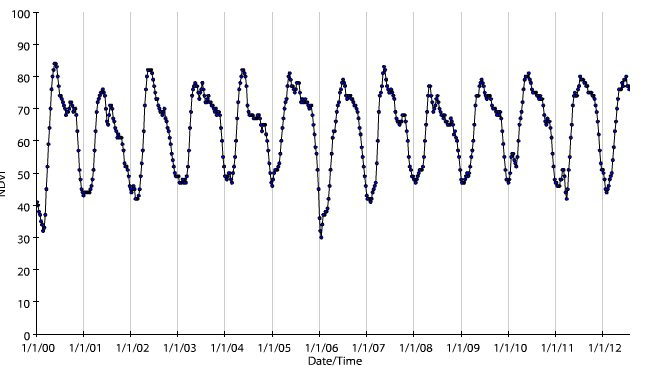 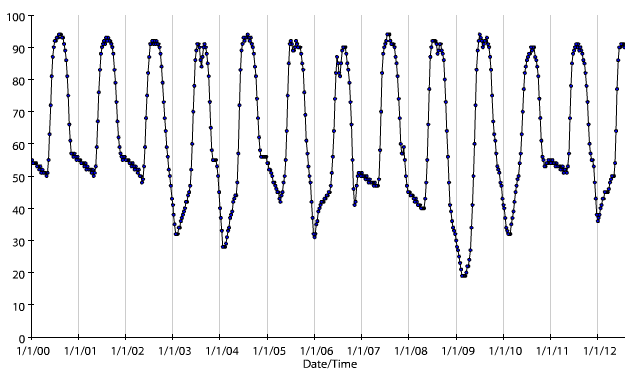 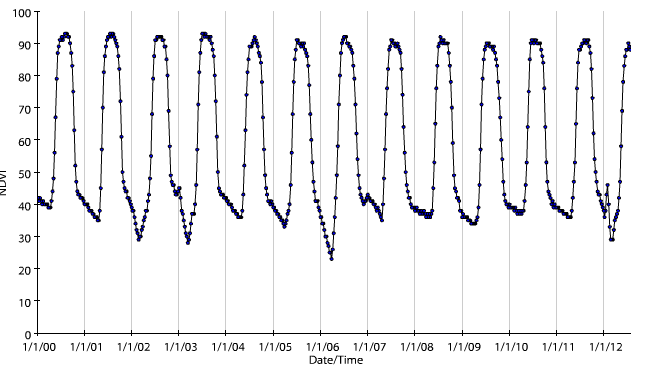 Hamilton Co. NY
Maple Beech Birch
Sacramento Co. CA
Bottomland hardwood
Kanabec Co. MN
Oak-Maple
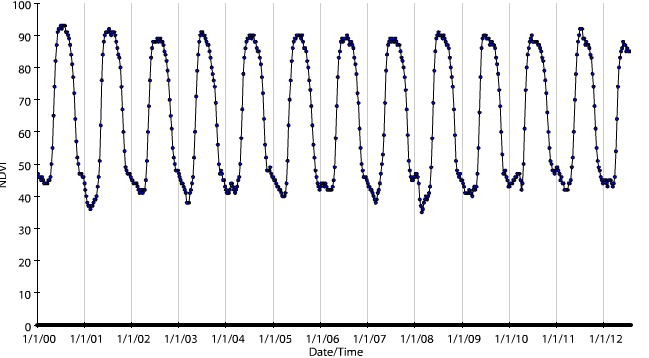 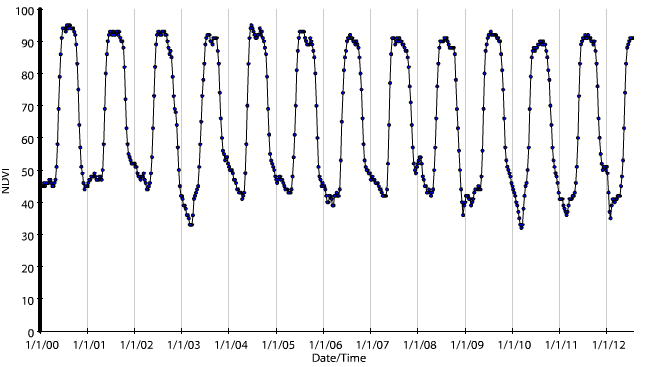 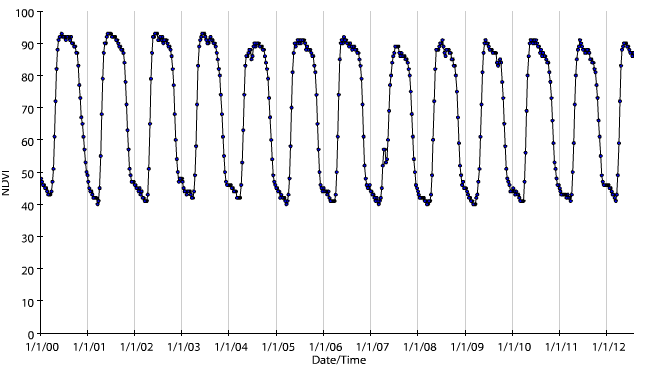 Mills Co. IA
Oak
Johnson Co. AR
Oak
Centre Co. PA
Oak-Maple
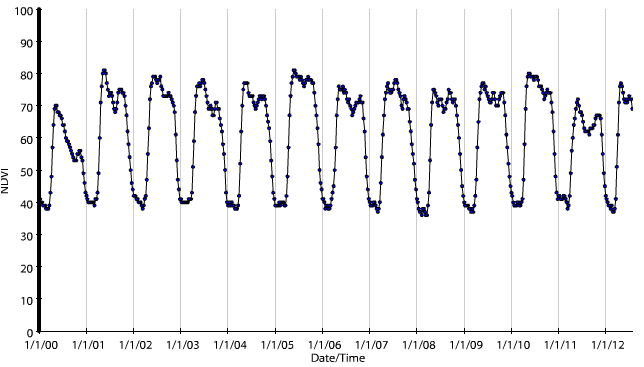 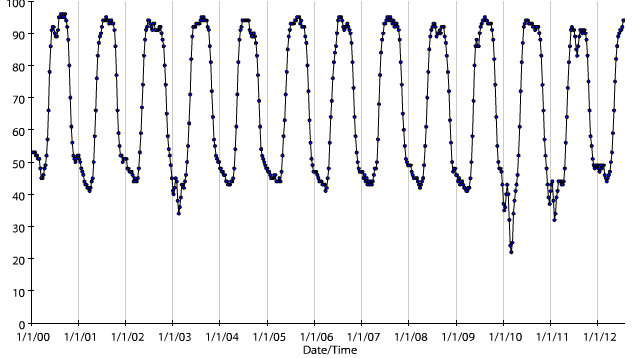 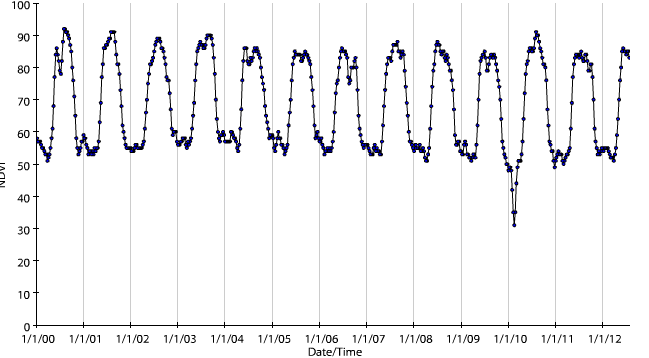 Transylvania Co. NC 
Oak
Buncombe Co. NC
Beech-Maple
Erath Co. TX
Oak
Land Surface Phenology-based vegetation types
Evergreen conifer forest-dominated pixels
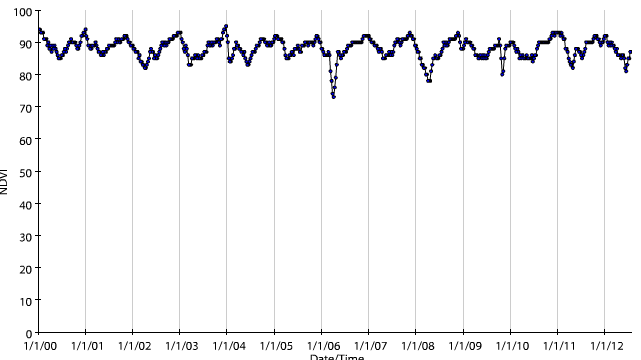 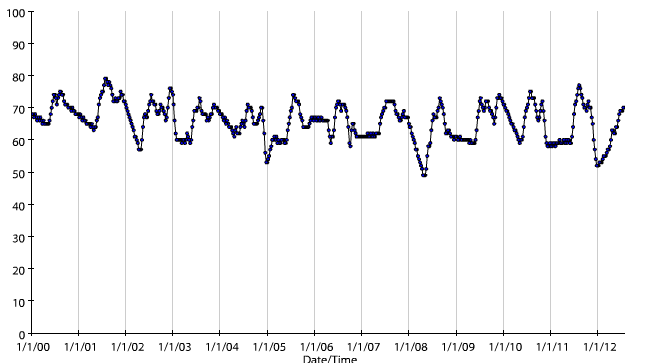 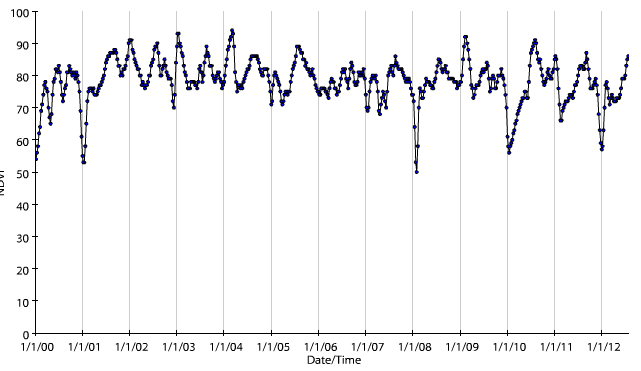 Linn Co. OR (west Cascades)
Second growth Douglas Fir
Randolph Co. WV
Appalachian Spruce-Fir
SD (Black Hills)
Ponderosa Pine
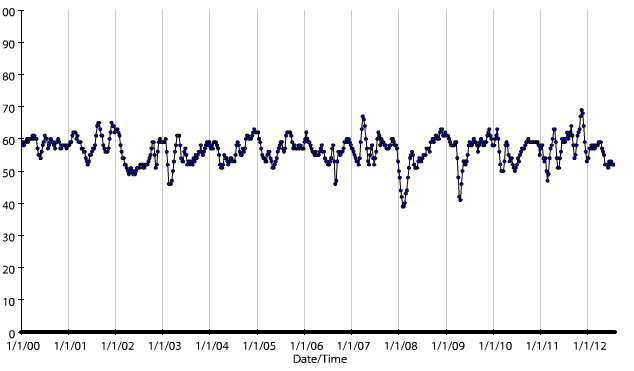 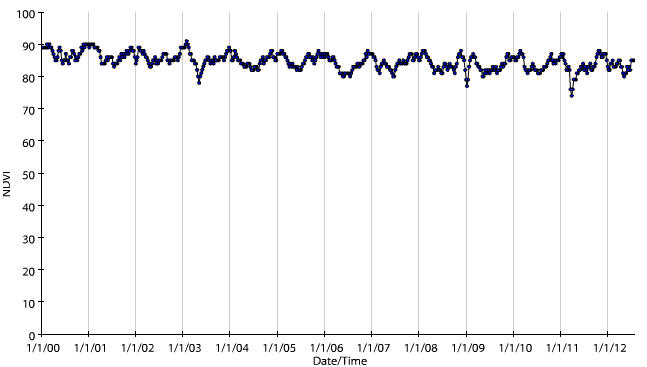 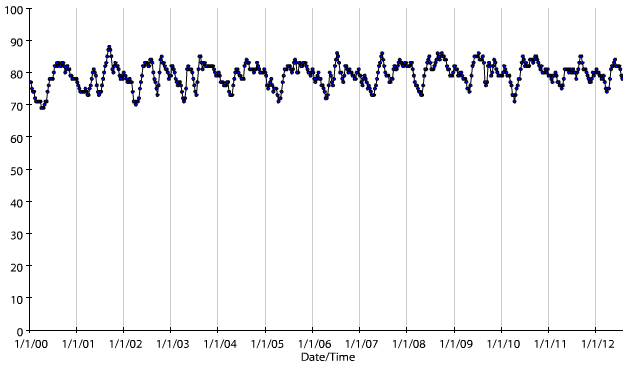 Walton Co. FL (Eglin AFB)
Longleaf Pine
Del Norte Co. CA
Old growth Redwood
Clear Creek Co. CO
Lodgepole Pine
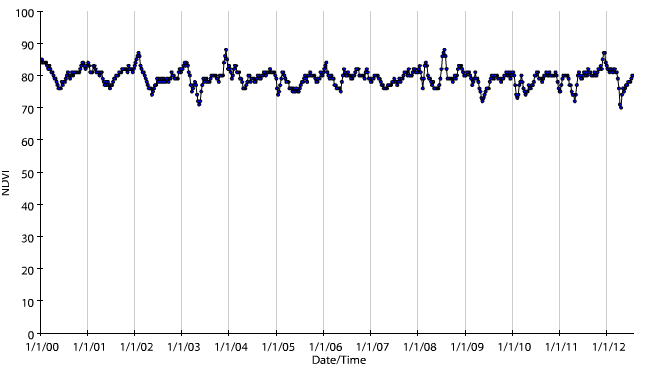 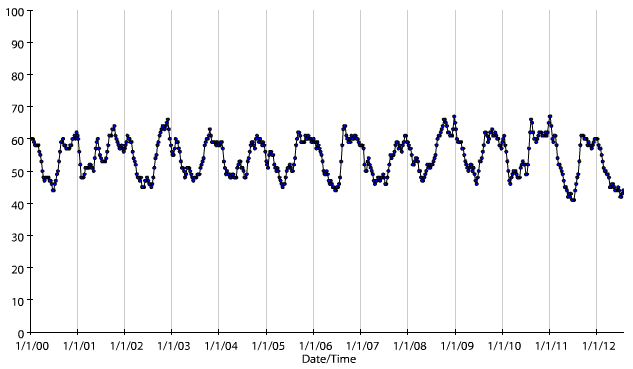 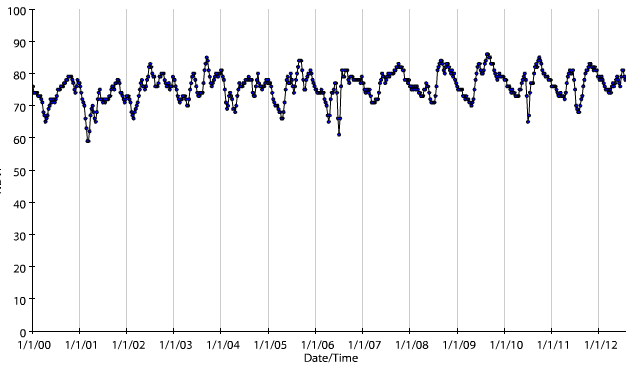 Marion Co. FL (Ocala NF)
Mixed pine
Greenlee Co. AZ
Ponderosa Pine
Trinity Co. CA
Old growth Mixed Conifer
Land Surface Phenology-based vegetation types
Grass-dominated pixels
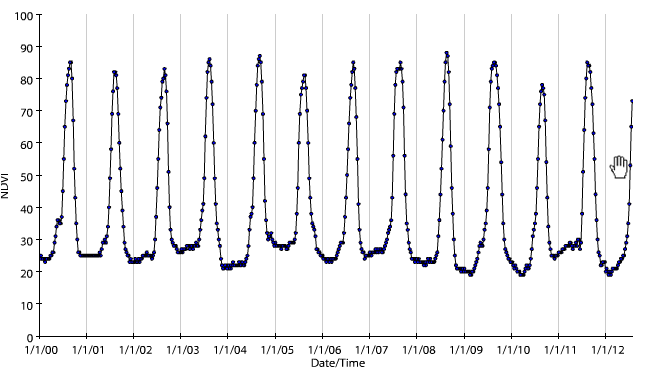 McDonough Co. IL (corn)
Whitman Co. WA (Palouse)
Miner Co. SD (wheat)
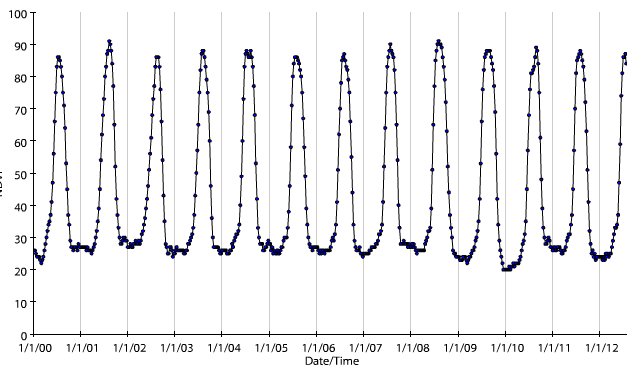 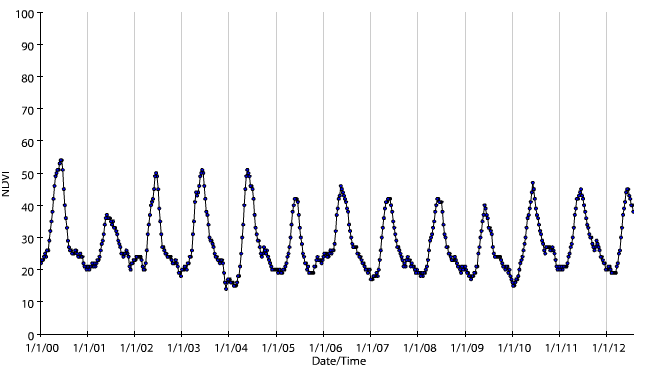 Owyhee Co. ID (cheatgrass)
Butler Co. KS (Flint Hills)
Cherry Co. NE (Sand Hills)
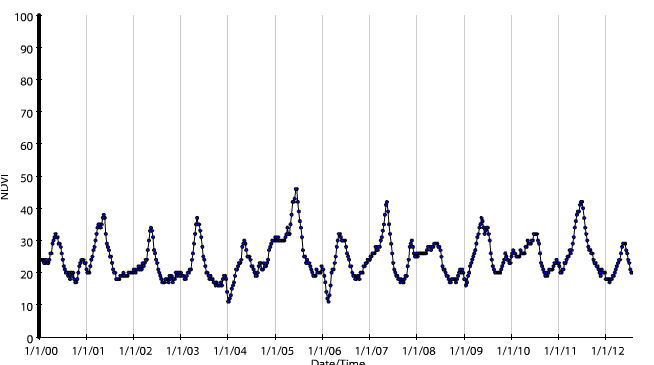 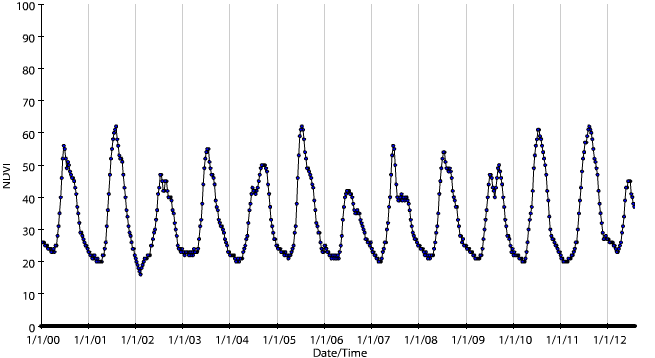 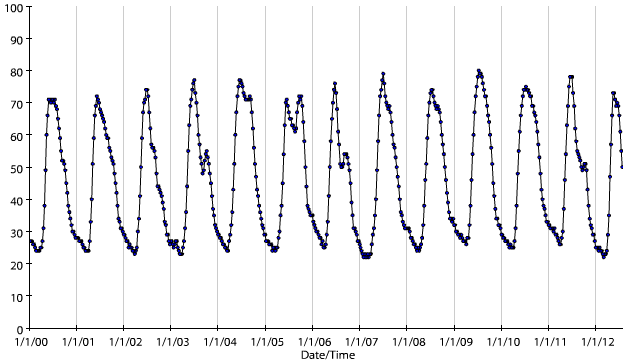 Salem Co. NJ (coastal marsh)
Andrews Co. TX (range)
Pima Co. AZ (invasives)
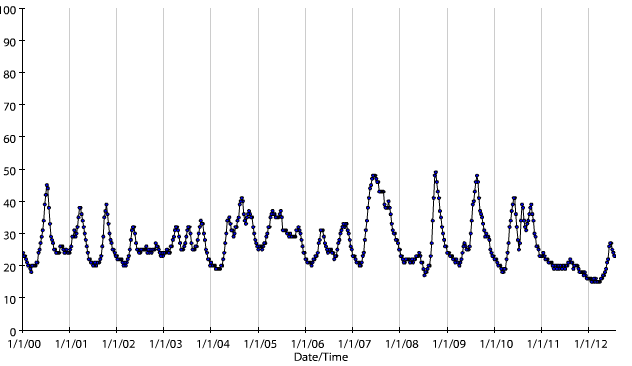 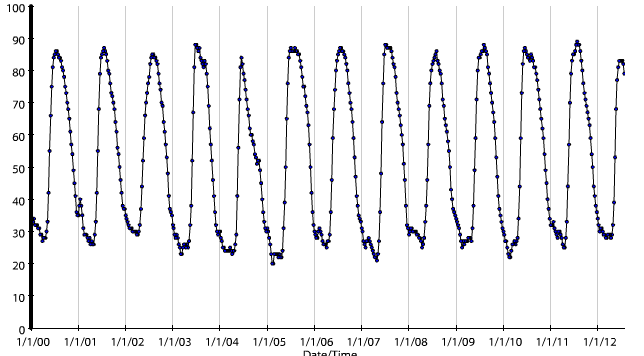 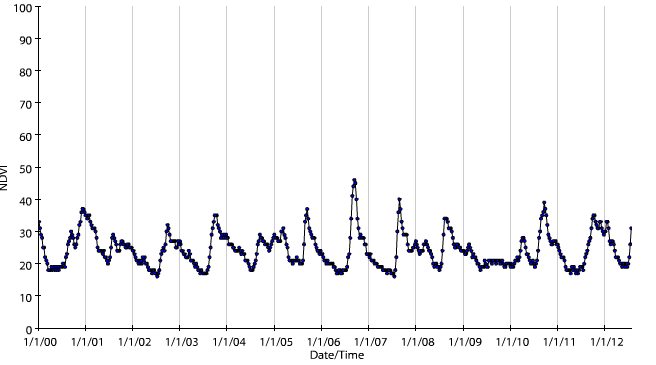 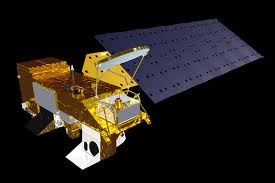 Satellite-based monitoring of seasonal, successional and event fuels 
for fire planning
Steve Norman
William Christie
Bjorn J Brooks
William Hargrove
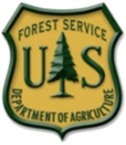 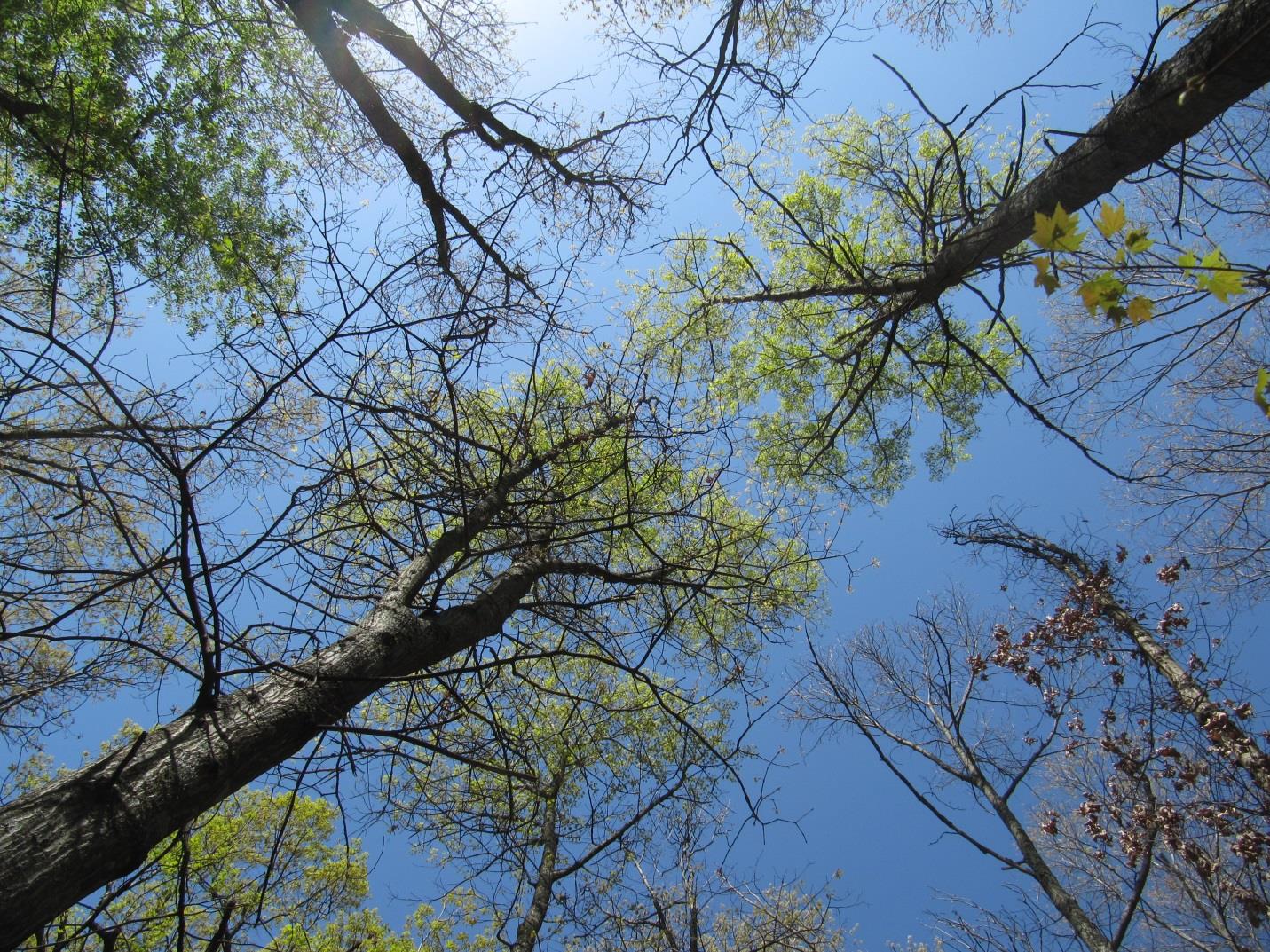 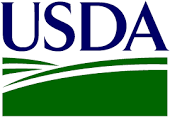 USDA Forest Service, Southern Research Station, Eastern Threat Center, 200 WT Weaver Blvd, Asheville, NC 28804
Southern Blue Ridge Fire Learning Network Workshop
Morganton, NC
May 12-14, 2015
1. Monitoring seasonal fuels and fire conditions
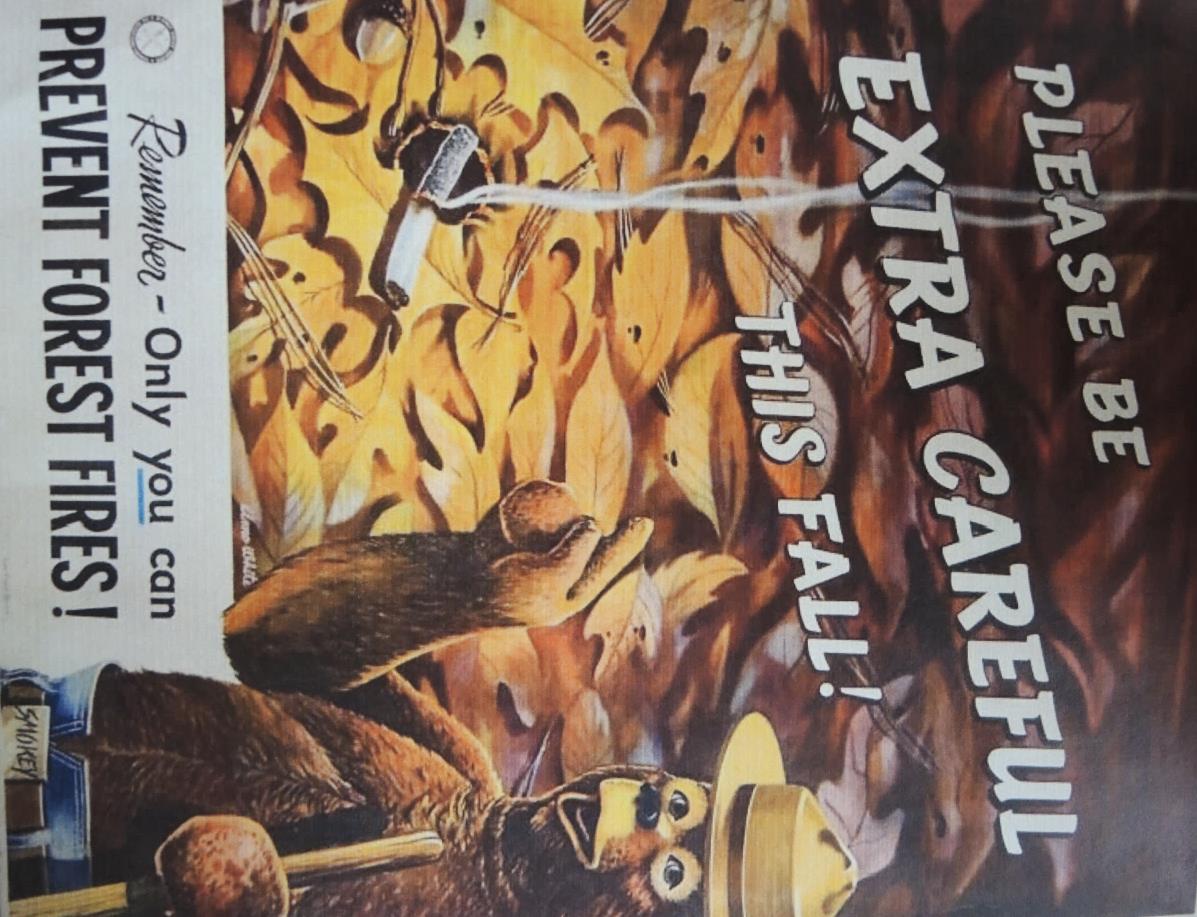 ca. 1950s
1. Monitoring seasonal fuels and fire conditions
Wildfire ignitions in the Blue Ridge Region, 2000-2013
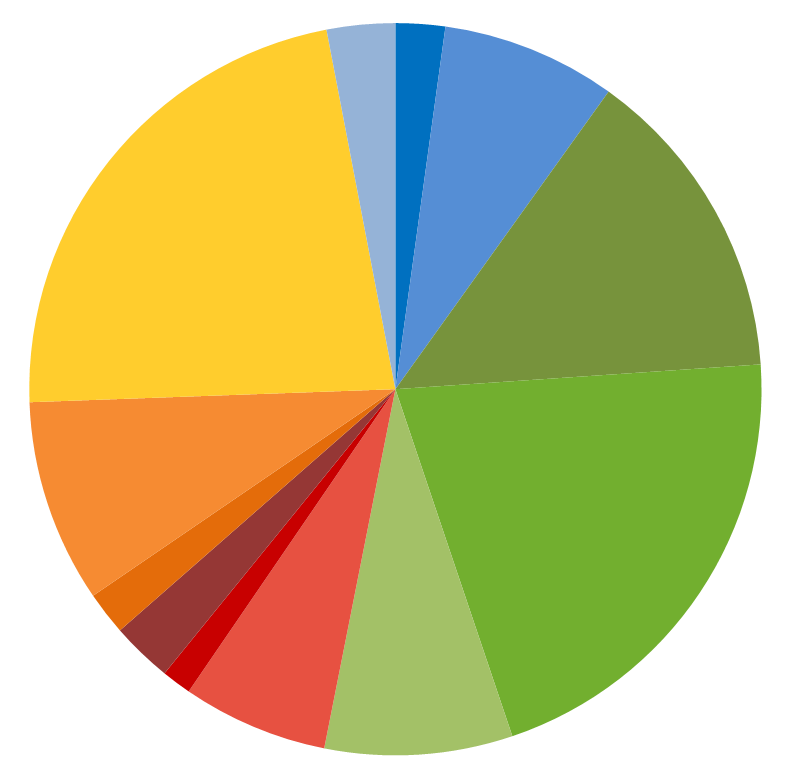 Win
33.4%
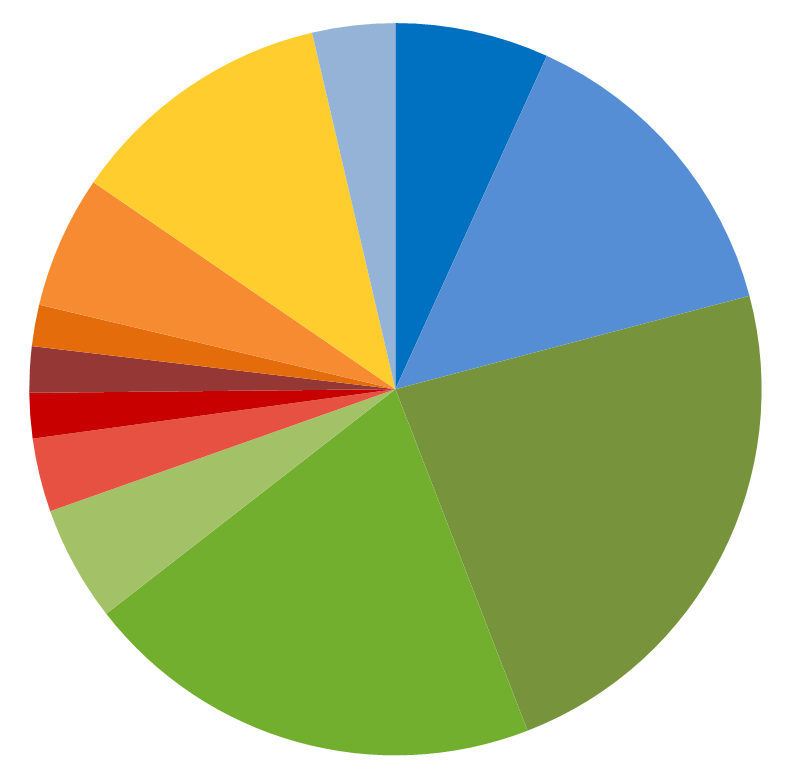 N=15,804 fires
Aut
33.4%
Count of
Fires
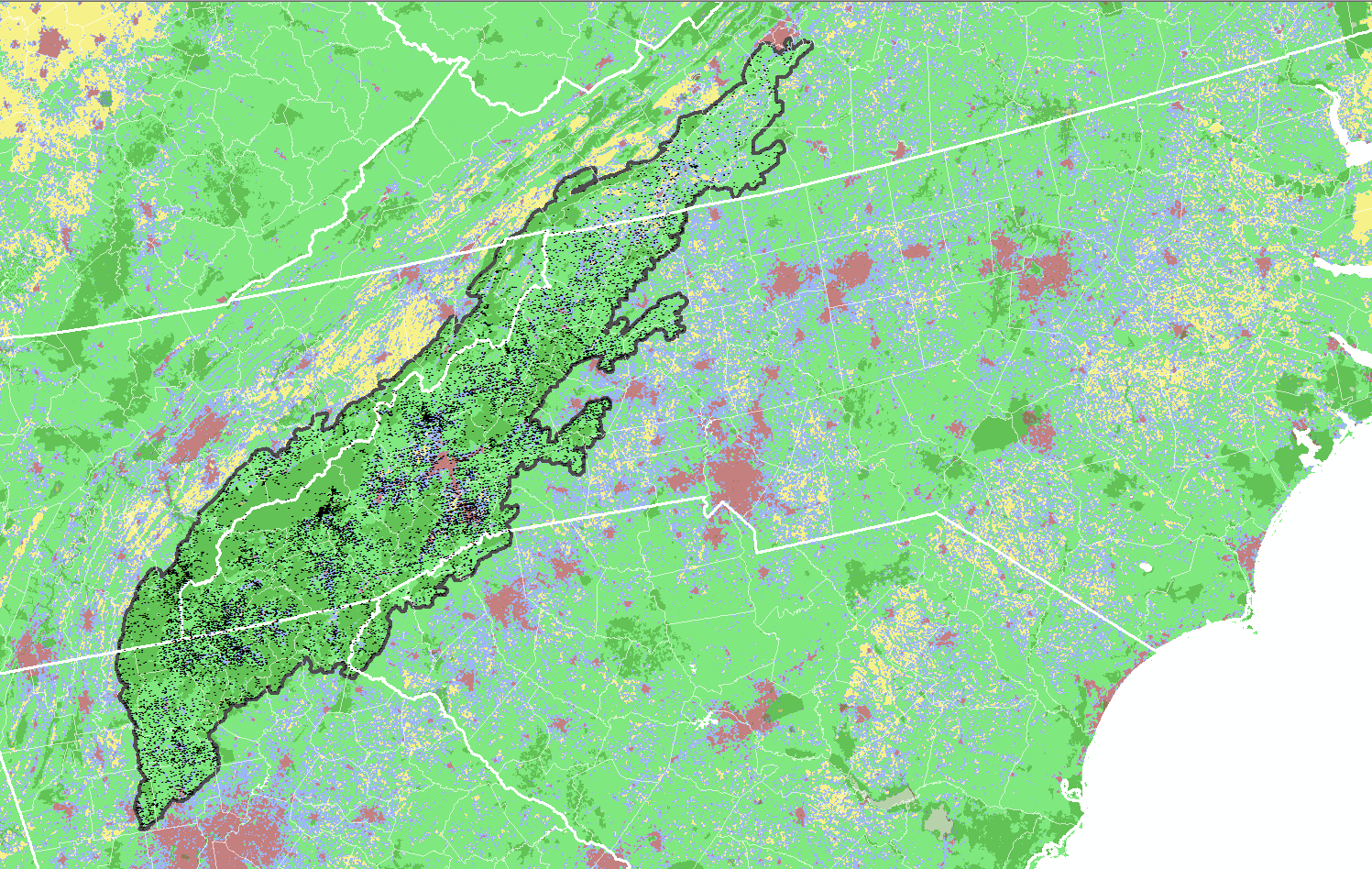 Win
24.6%
Roanoke
Natural (Public)
Natural
Developed
Agricultural
Mixed
Ignitions 2000-13
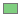 Aut
19.5%
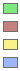 Spr
43.2%
Sum 7.3%
Sum
10.4%
VA
Spr
48.7%
.. .
NC
Knoxville
TN
Charlotte
Greenville
SC
Area
Burned
GA
Atlanta
Sources: Short 2015 Fire Occurrence Database, v.3; Riitters 2006 Landscape Pattern Types
1. Monitoring seasonal fuels and fire conditions
Count of wildfire ignitions in the Blue Ridge Region, 2000-2013 compared to the mean ForWarn NDVI for deciduous forests of Great Smoky Mountains NP
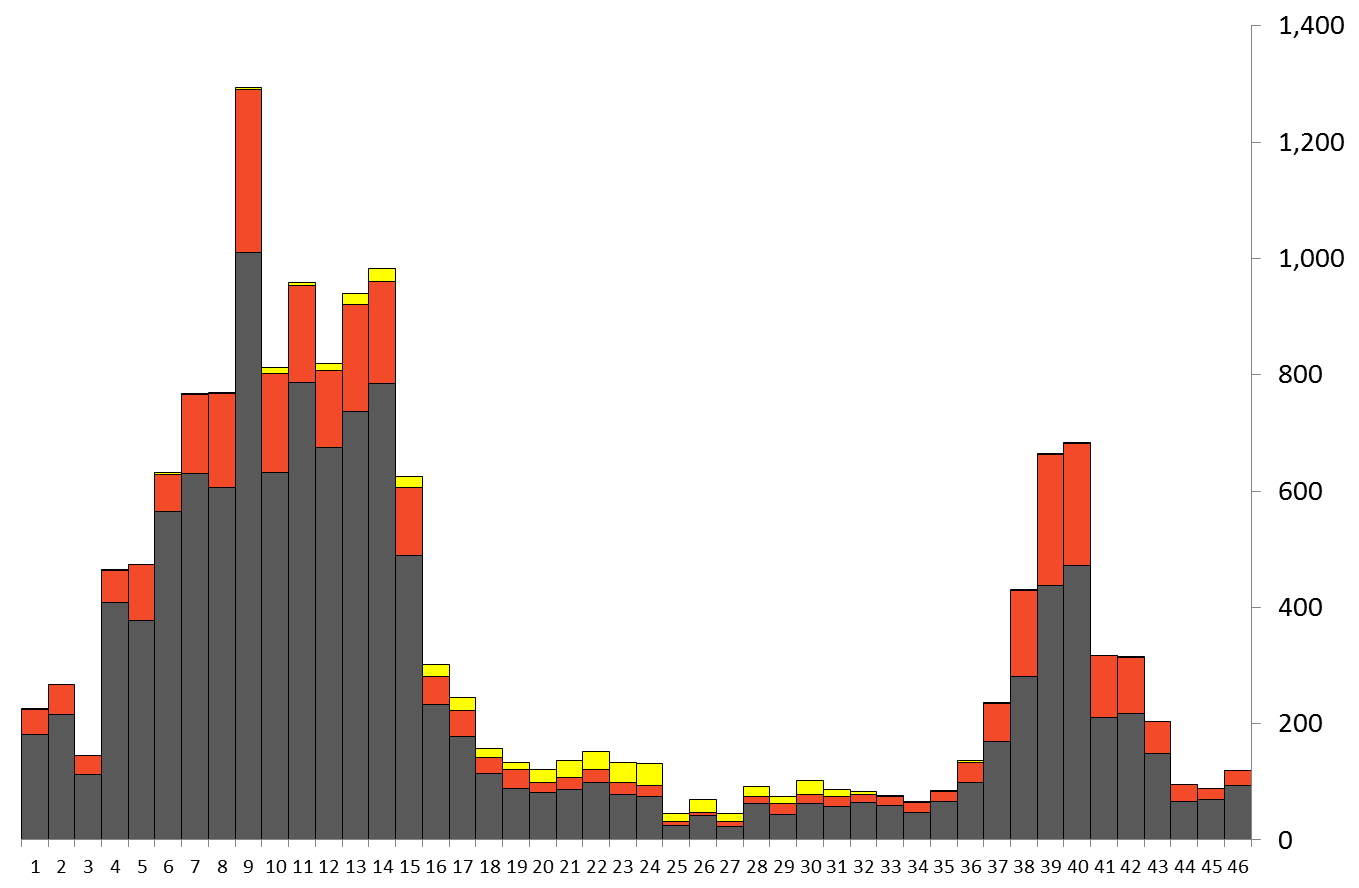 Ignitions
NDVI
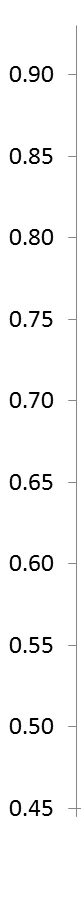 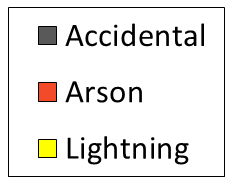 Mean NDVI
for GSMNP
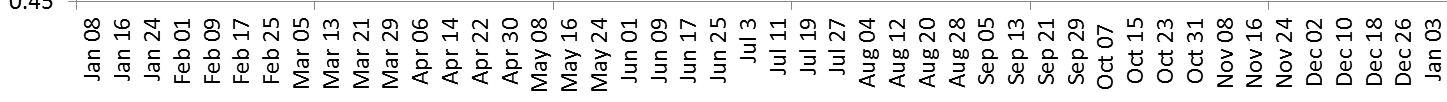 Sources: Short 2015 Fire Occurrence Database, v.3; ForWarn NDVI data, 2000-2012
1. Monitoring seasonal fuels and fire conditions
Area burned by wildfire in the Blue Ridge Region, 2000-2013 compared to the mean ForWarn NDVI for deciduous forests of Great Smoky Mountains NP
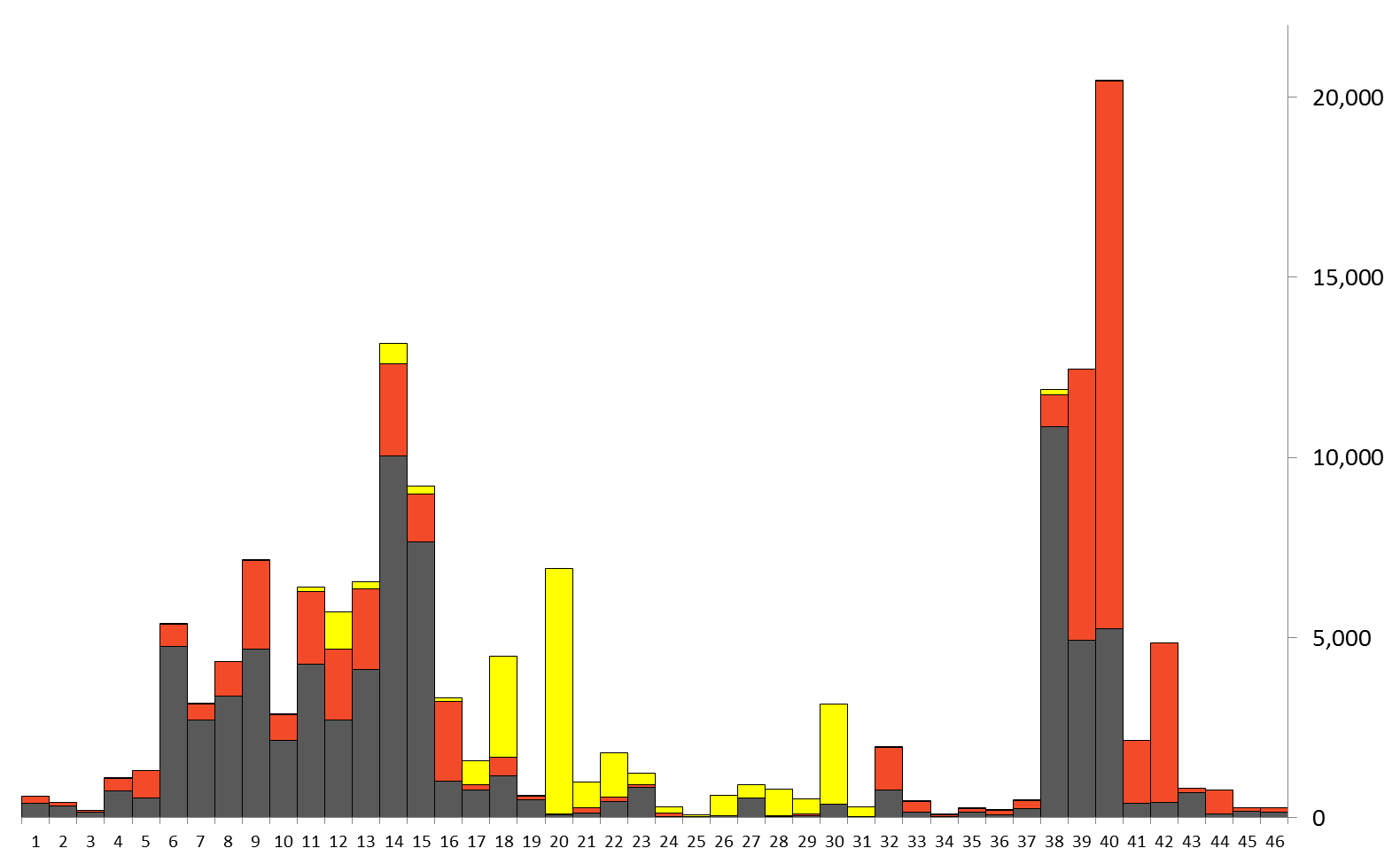 Area burned
NDVI
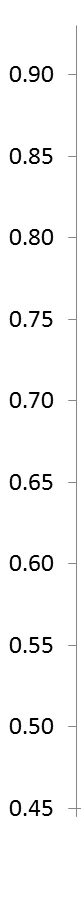 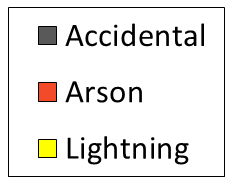 Mean NDVI
for GSMNP
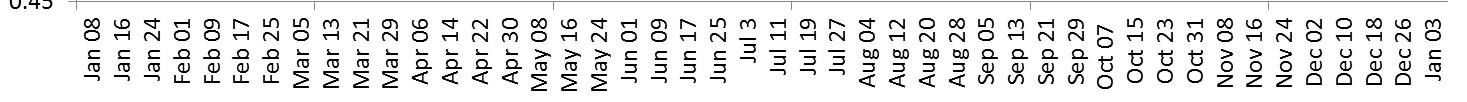 Sources: Short 2015 Fire Occurrence Database, v.3; ForWarn NDVI data, 2000-2012
1. Monitoring seasonal fuels and fire conditions
Offered explanations for the Blue Ridge’s “seasonal fire niches”
Seasonality of macro-climate
Regional temperature flux (heat)
Seasonal winds drive fire spread 
Humidity and air masses
Seasonality of micro-climate
Overstory shading cools surface temperatures and raises humidity
Local transpiration increases RH.
Leafed canopy reduces surface wind
Seasonality of fuel availability
The timing of litter fall 
The biology of species senescence
Decomposition 
Seasonality of human behavior
Increased outdoor activity
Post-winter refuse burning
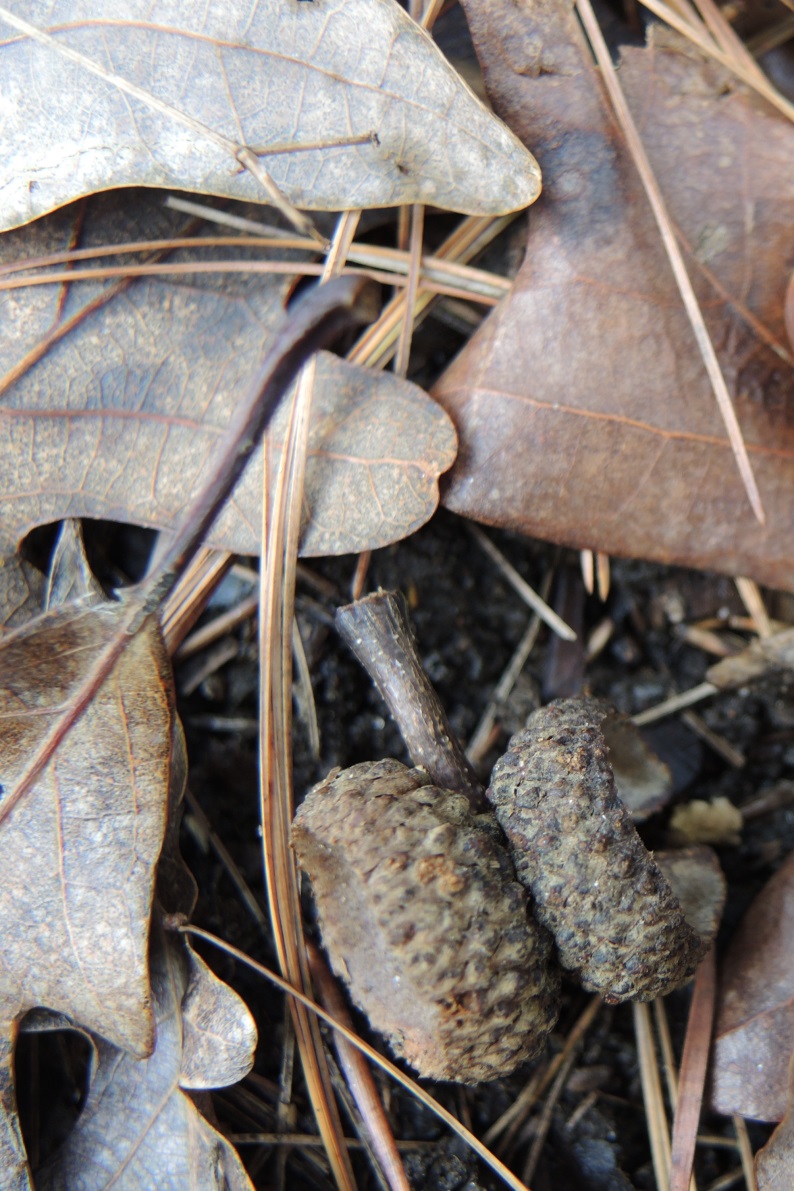 Land Surface Phenology
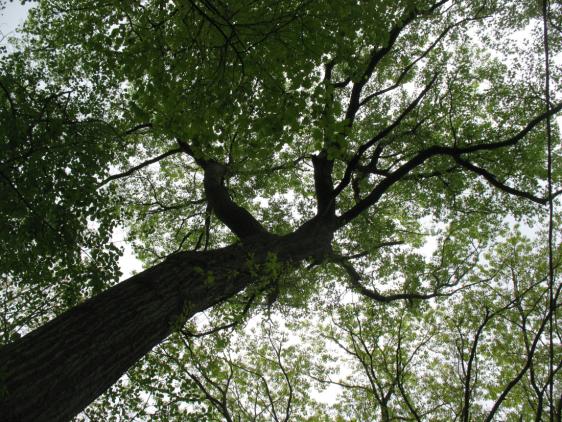 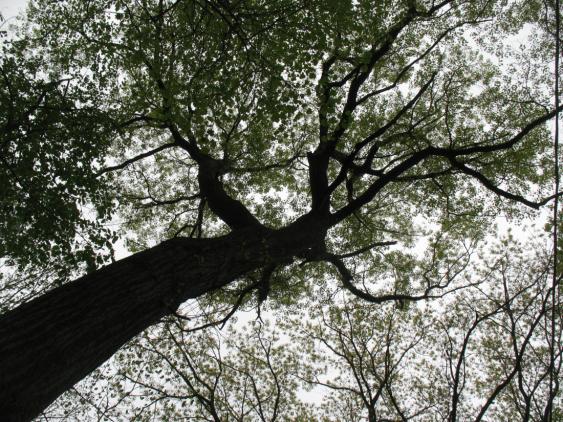 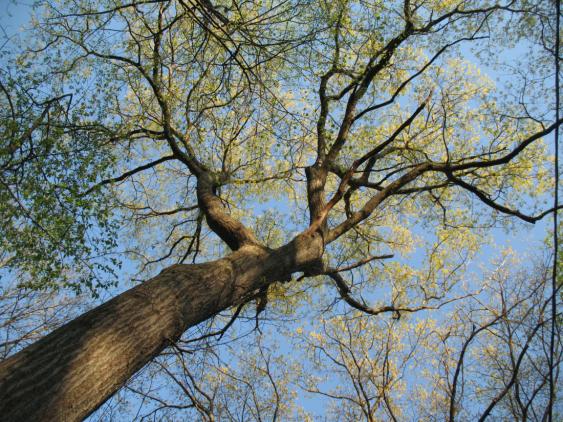 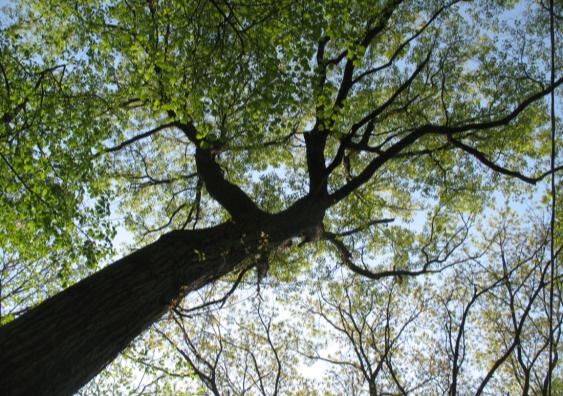 04-13
04-20
04-22
04-26
2010
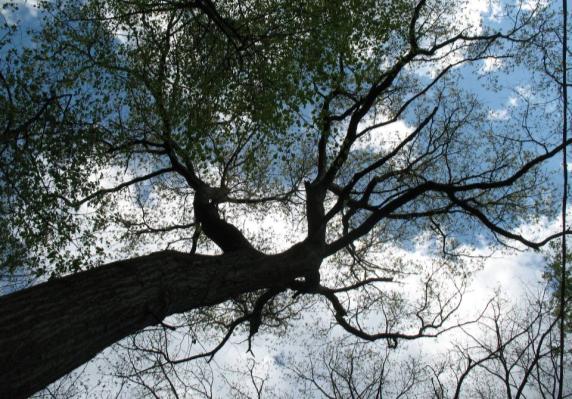 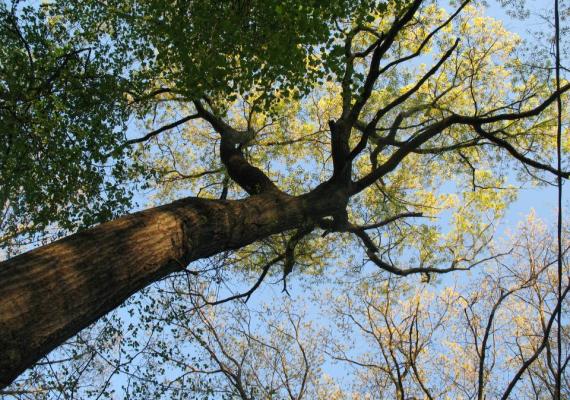 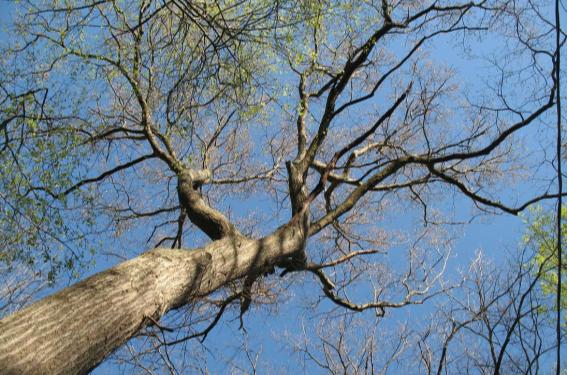 Asheville
Scarlet Oak
2009
04-17
04-27
04-24
1. Monitoring seasonal fuels and fire conditions
ForWarn’s NDVI for Deciduous and Mixed Forests of the Great Smoky 
Mountains National Park, 2000-2012
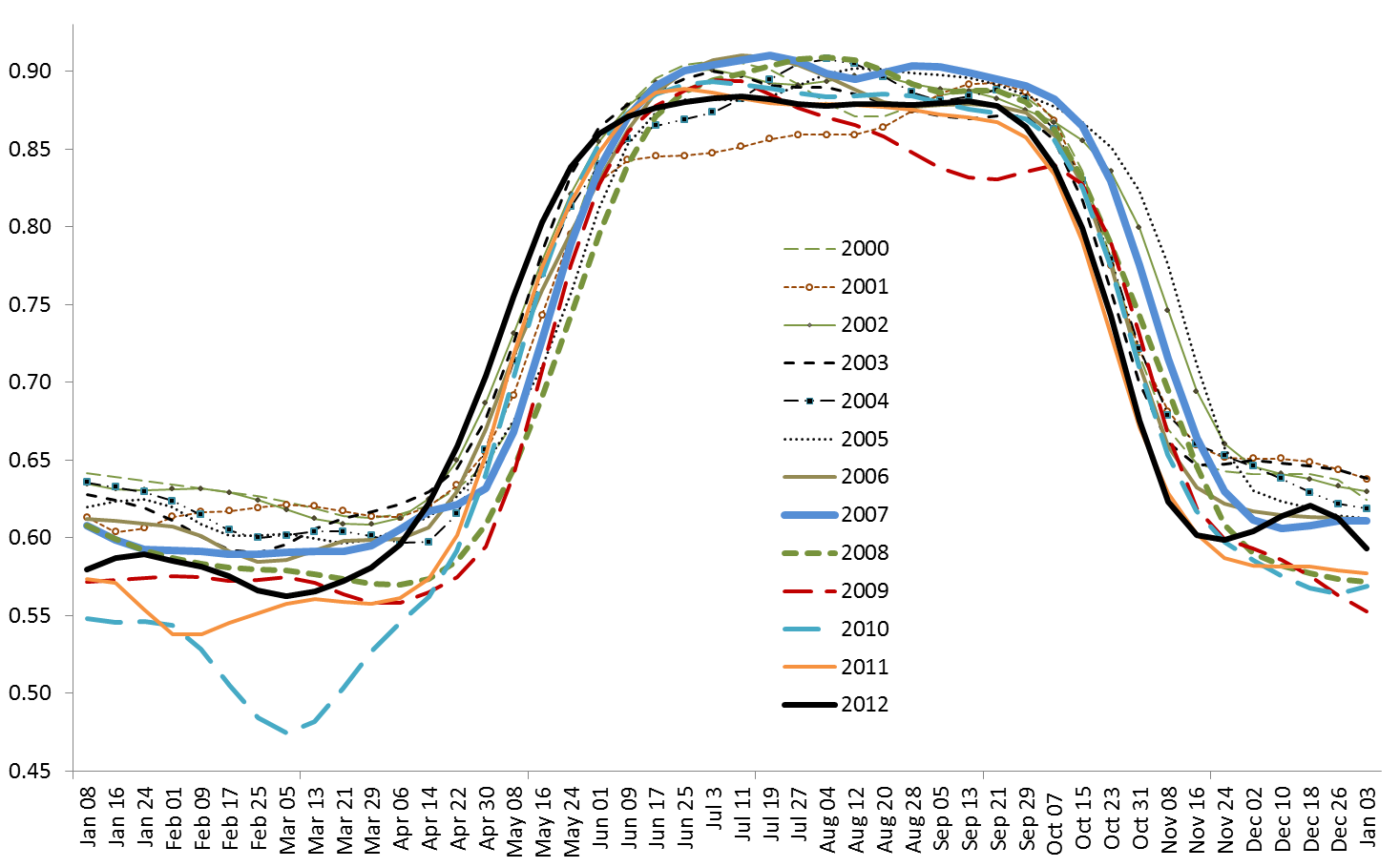 3 weeks
3 weeks
N=38,318 MODIS cells
1. Monitoring seasonal fuels and fire conditions
ForWarn’s NDVI for Deciduous and Mixed Forests of the Great Smoky 
Mountains National Park, 2000-2012
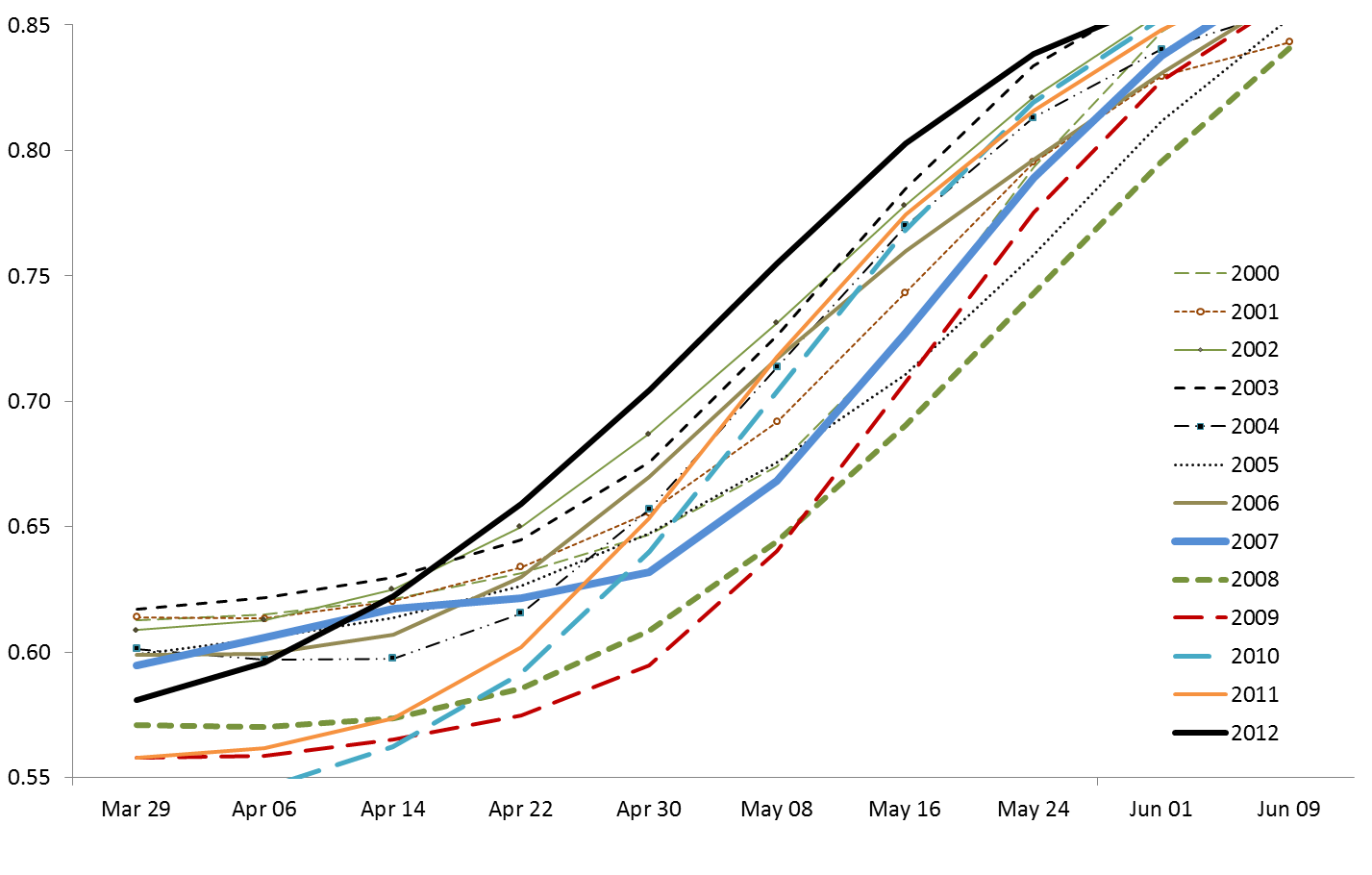 RANKING
May 8
Apr 6
2nd  10th
3rd     8th
3rd    2nd
1st     3rd
8th    6th
5th    9th
7th    4th
5th  11th
10th  12th
12th  13th
13th    7th
11th    4th
8th     1st
Early spring
Early spring 
  with setback
N=38,318 MODIS cells
1. Monitoring seasonal fuels and fire conditions
ForWarn’s Land Surface Phenology seasonal parameters
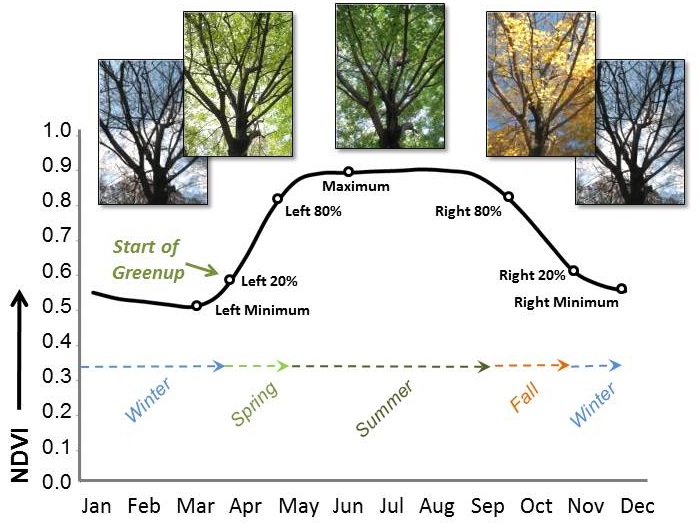 Start of
Browndown
1. Monitoring seasonal fuels and fire conditions
ForWarn’s mean start of Spring greenup
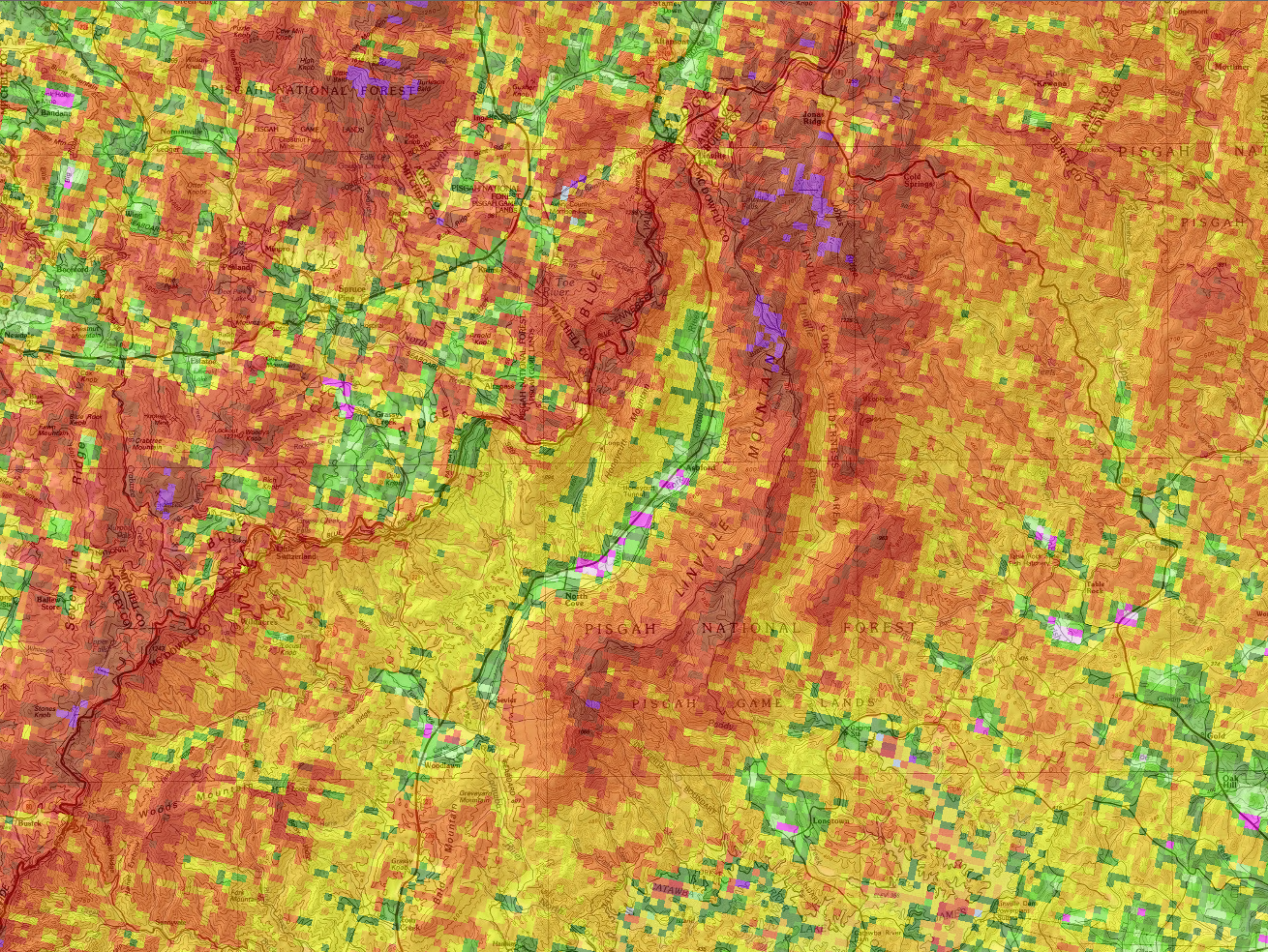 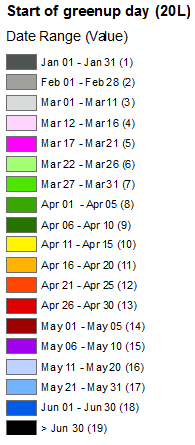 1. Monitoring seasonal fuels and fire conditions
ForWarn’s mean Start of Fall browndown
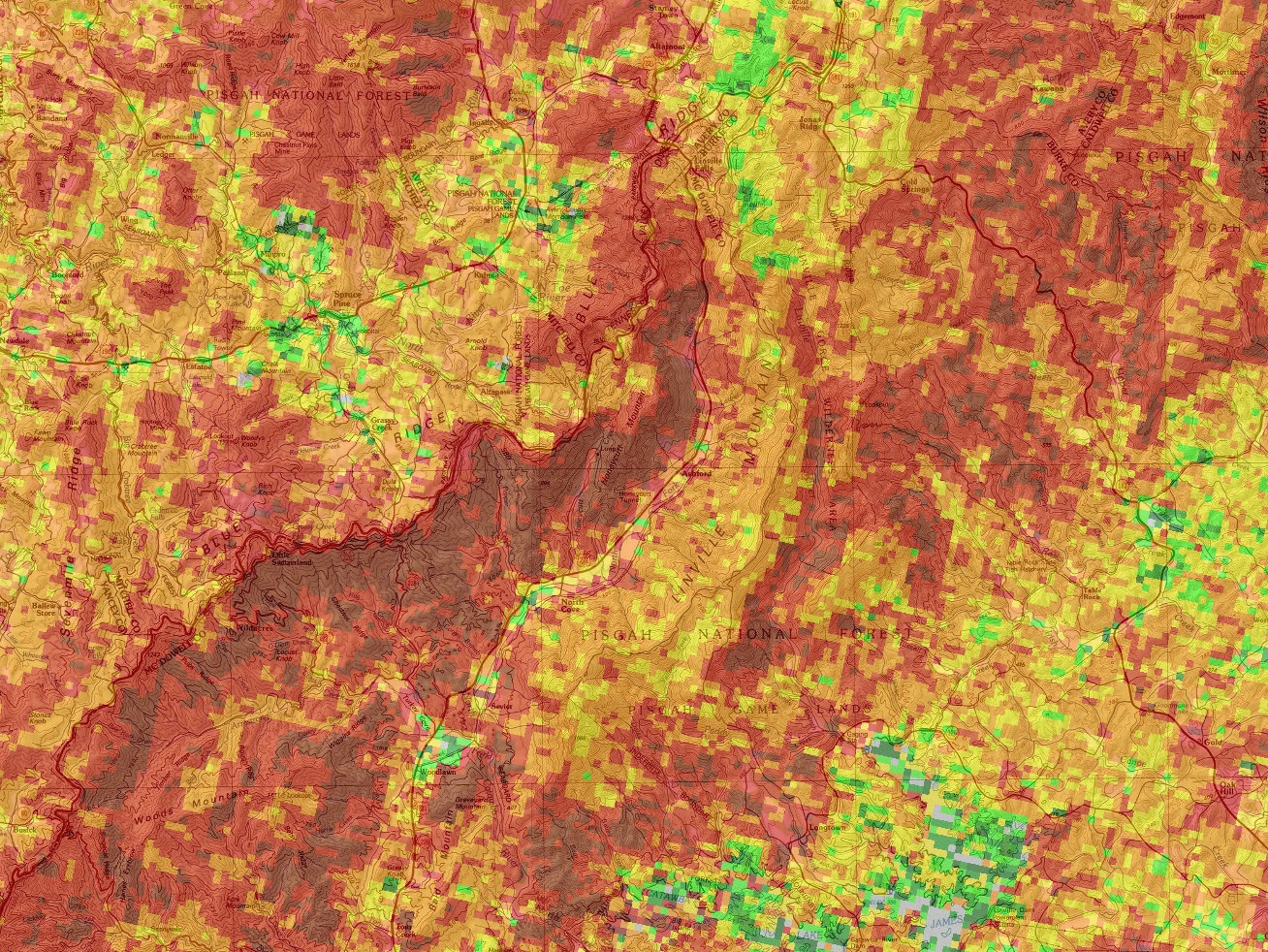 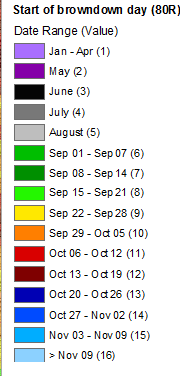 2. Monitoring events that alter fuels
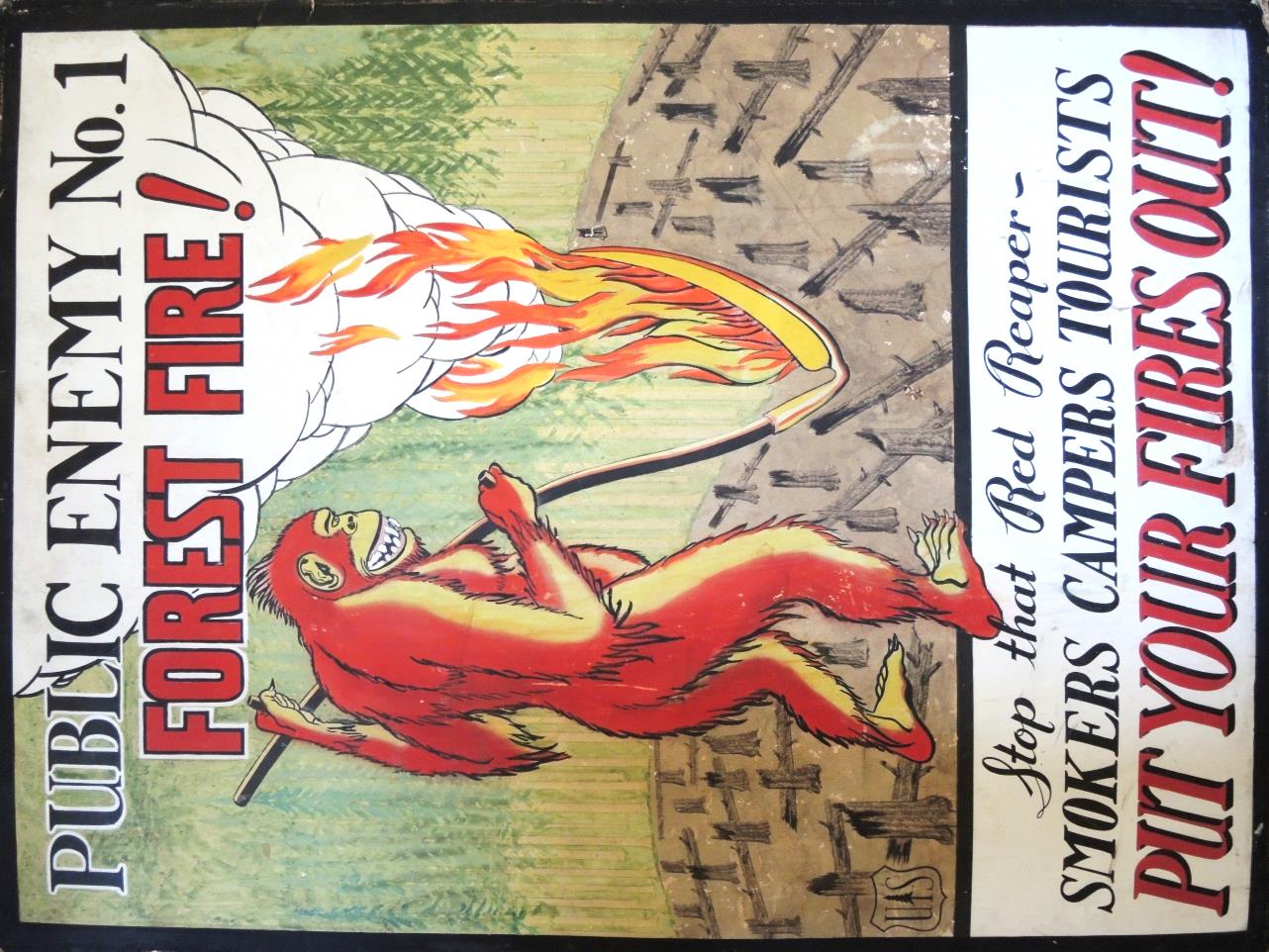 ca. 1930s
Summation
ForWarn’s NDVI data provides both near-real -time and retrospective monitoring insights into seasonal, event and successional fuel dynamics.

The data convey annualized fire effects that can be broken out seasonally to discern easily confounded evergreen and deciduous trends. These conditions can be coarsely associated with desired conditions across broad landscapes.


For more, contact:
stevenorman@fs.fed.us
USDA Forest Service
Eastern Threat Assessment 
Center, Asheville, NC
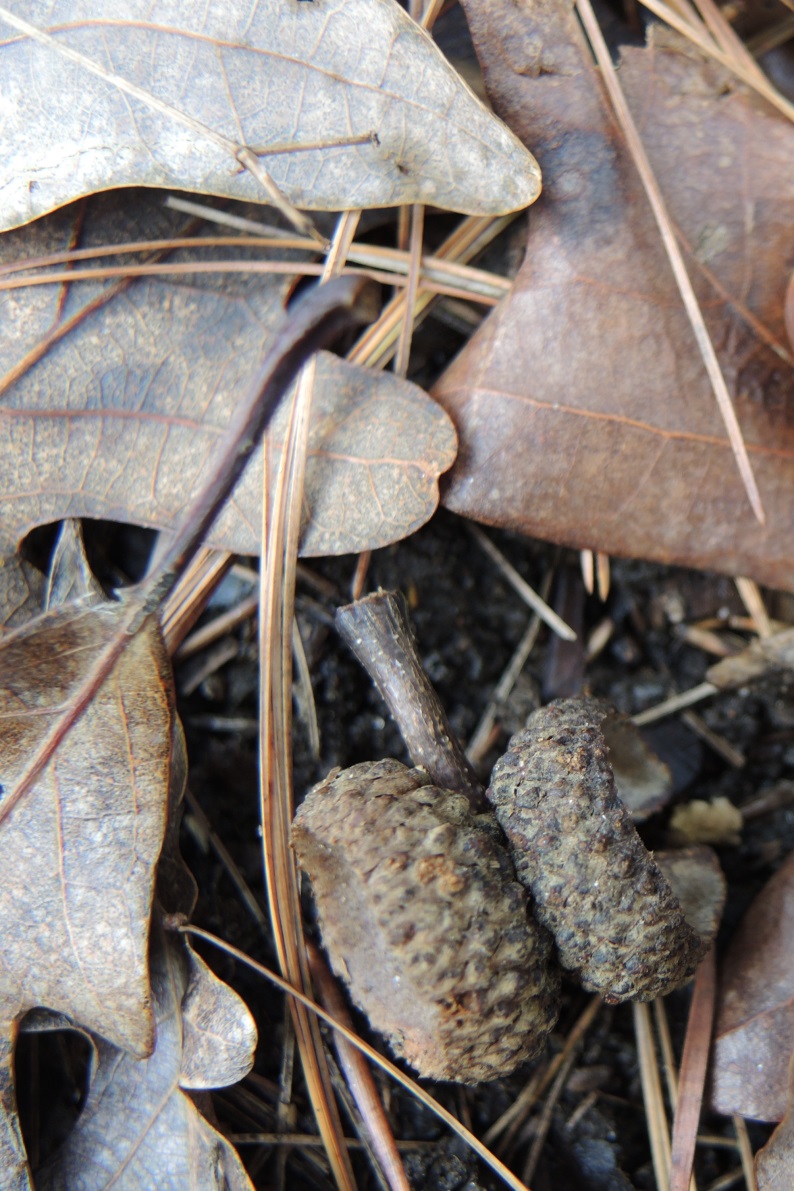 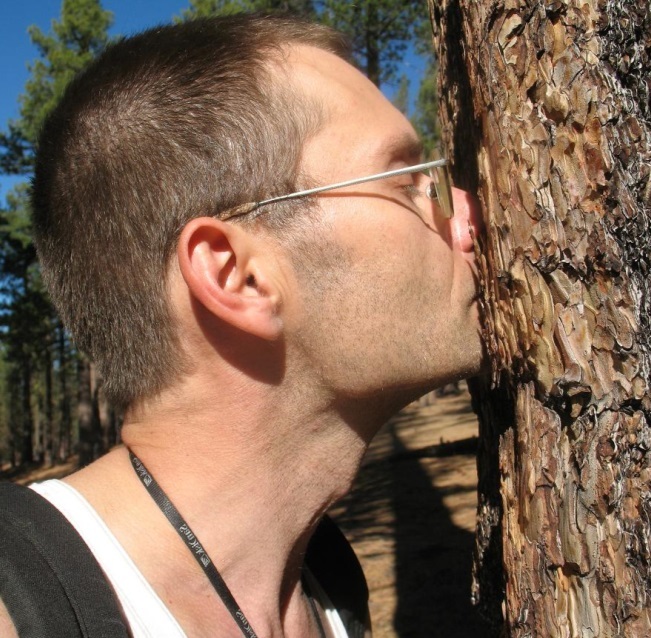 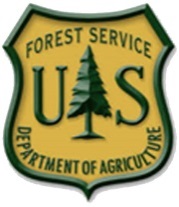 Land Surface Phenology of Great Smoky Mountains National Park
Mean 2000-2011 Phenological Curves of the Deciduous 
Forest Type By Elevation
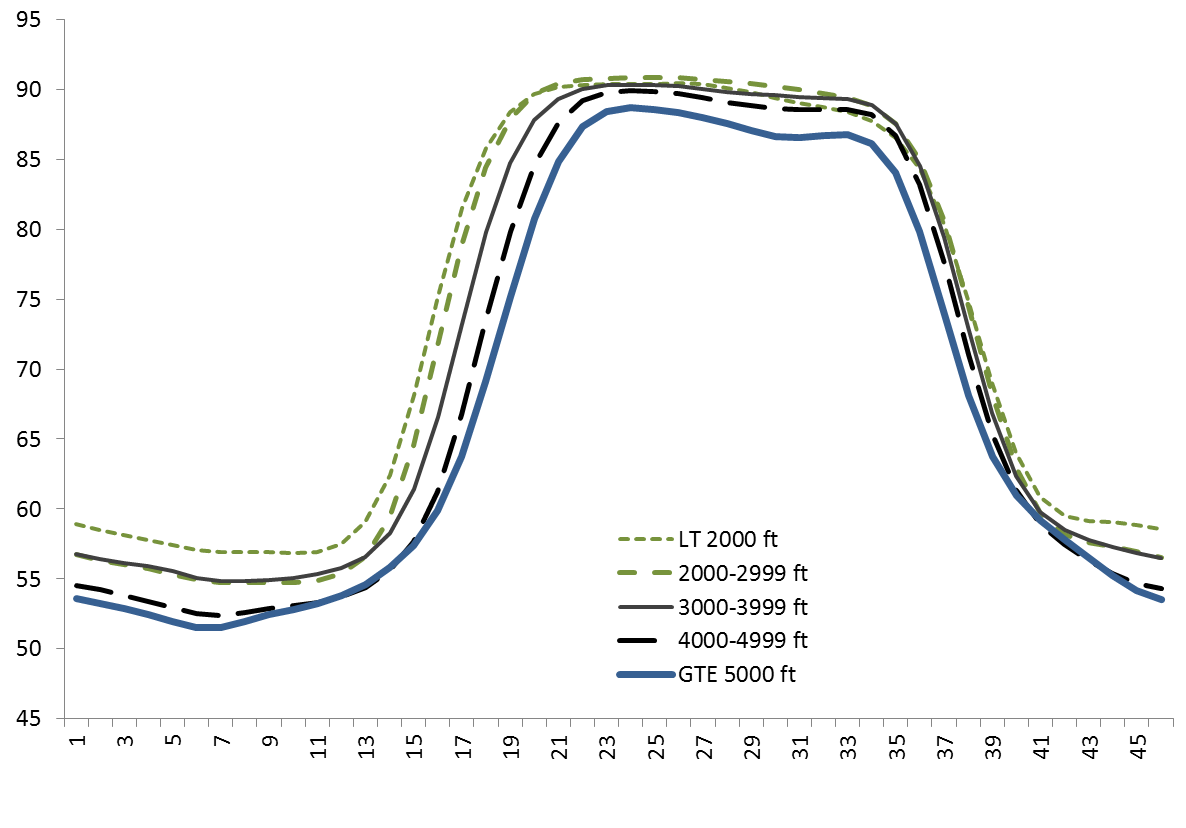 NDVI *100
n=632
n=5,075
n=7,606
n=4,503
n=214
Land Surface Phenology of Great Smoky Mountains National Park
Mean 2000-2011 Phenological Curves of the Deciduous 
Forest Type By Elevation
Summer productivity generally decreases with elevation
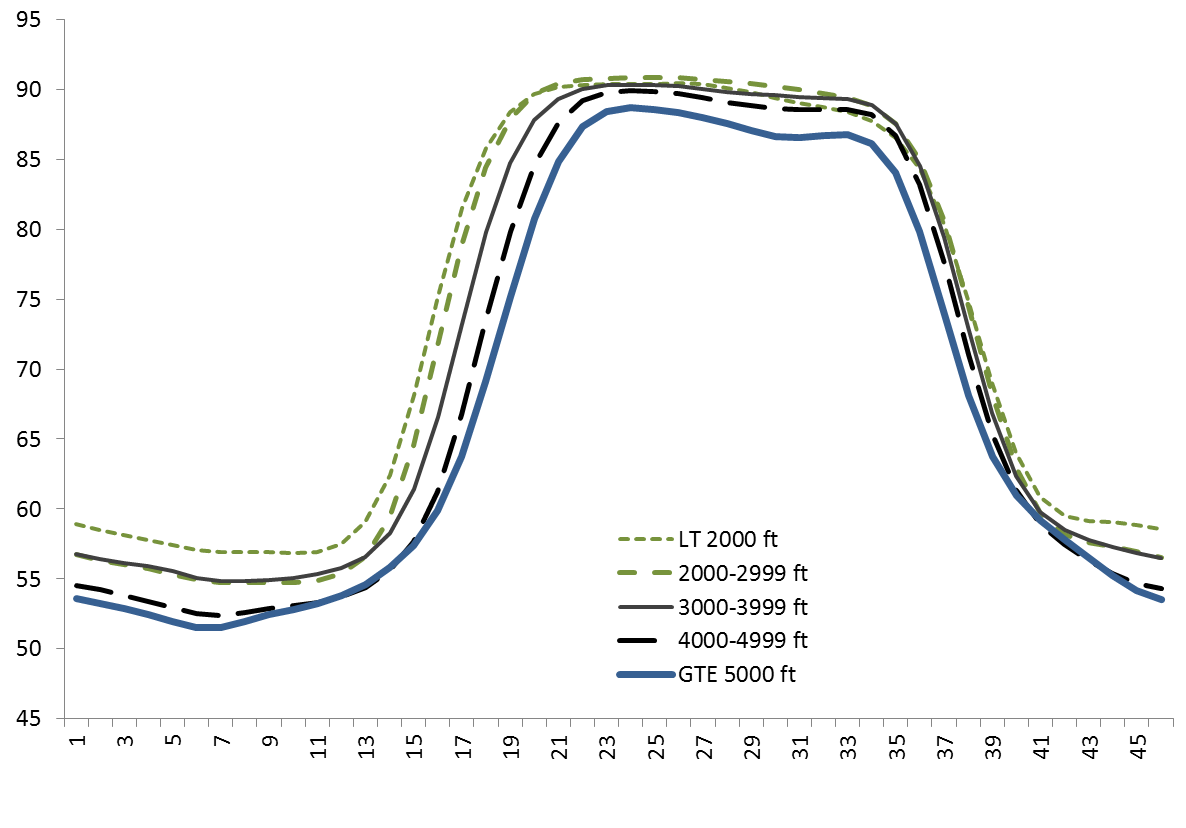 About 3 week difference in greenup in the Spring
Fall shows less elevational variation
Growing season length decreases with elevation
NDVI *100
n=632
n=5,075
n=7,606
n=4,503
n=214
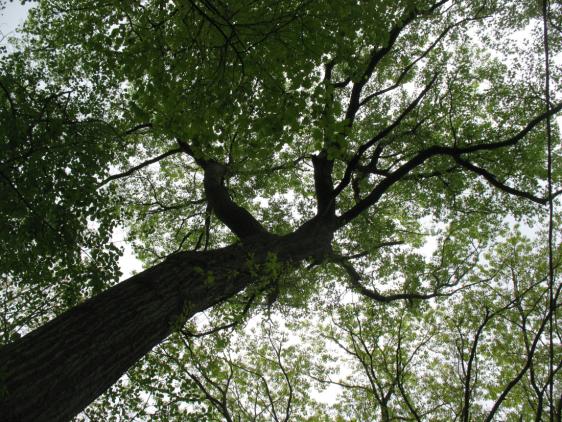 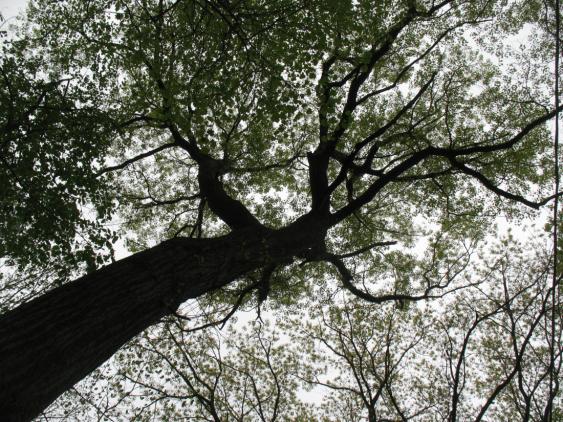 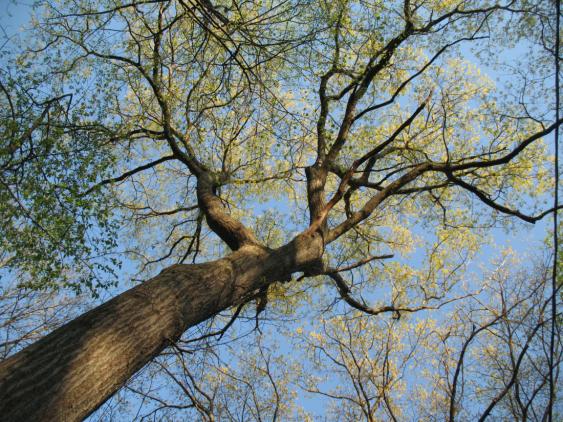 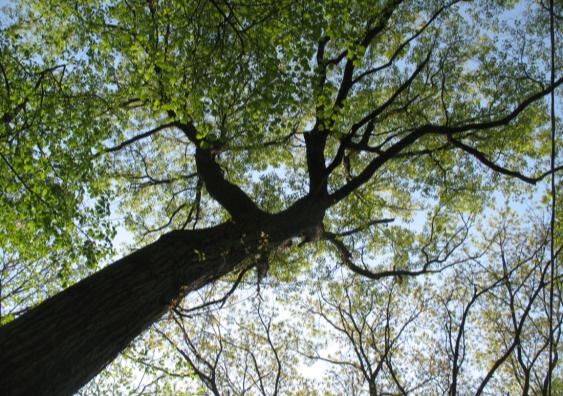 04-13
04-20
04-22
04-26
2010
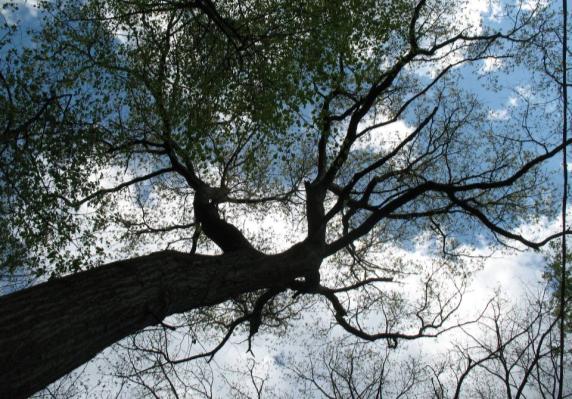 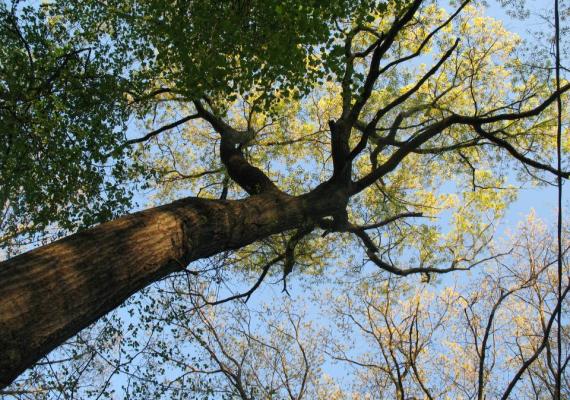 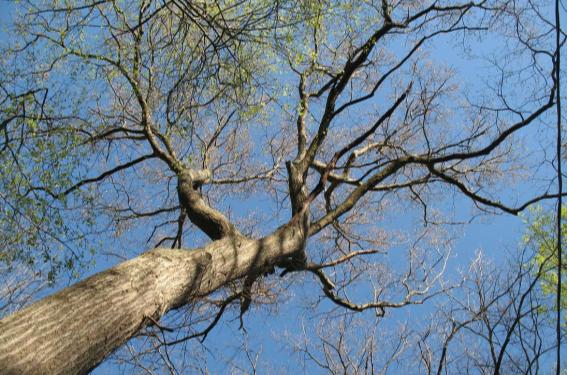 Asheville
Scarlet Oak
2009
04-17
04-27
04-24
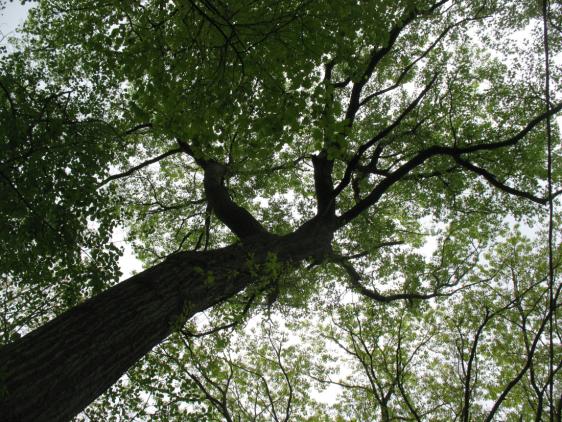 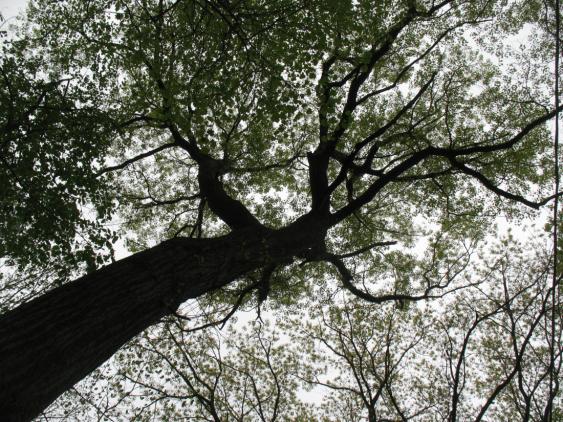 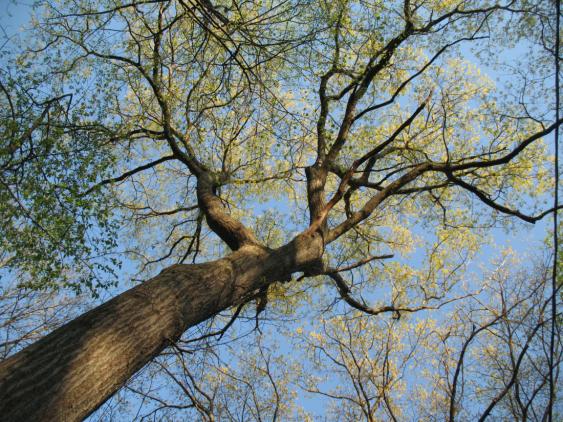 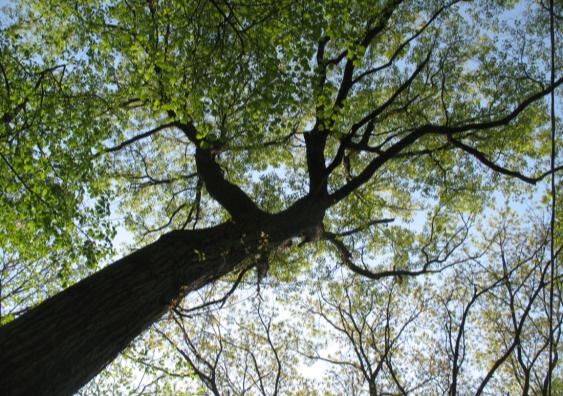 04-13
04-20
04-22
04-26
2010
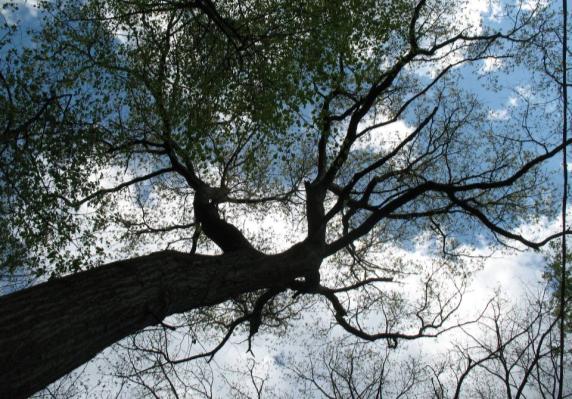 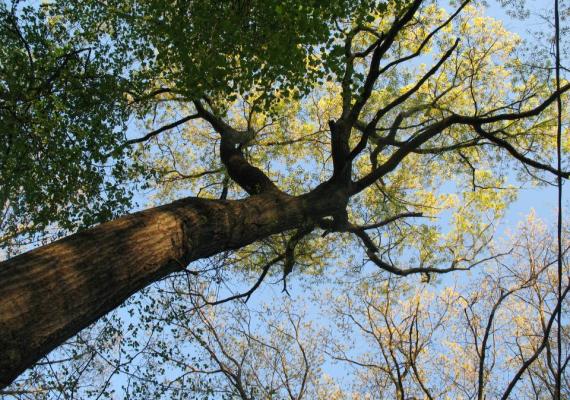 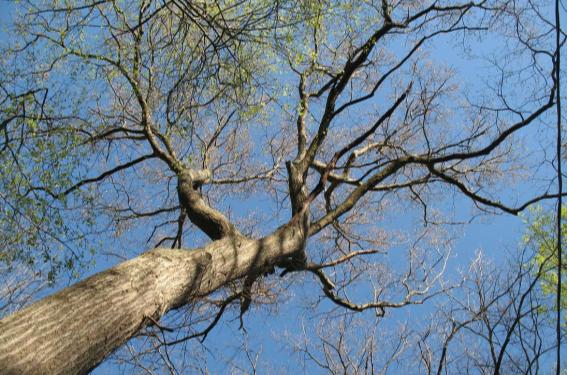 Asheville
Scarlet Oak
2009
04-17
04-27
04-24
Land Surface Phenology of Great Smoky Mountains National Park
Yearly Variation in Phenology of the Deciduous Forest Type 
Across All Elevations
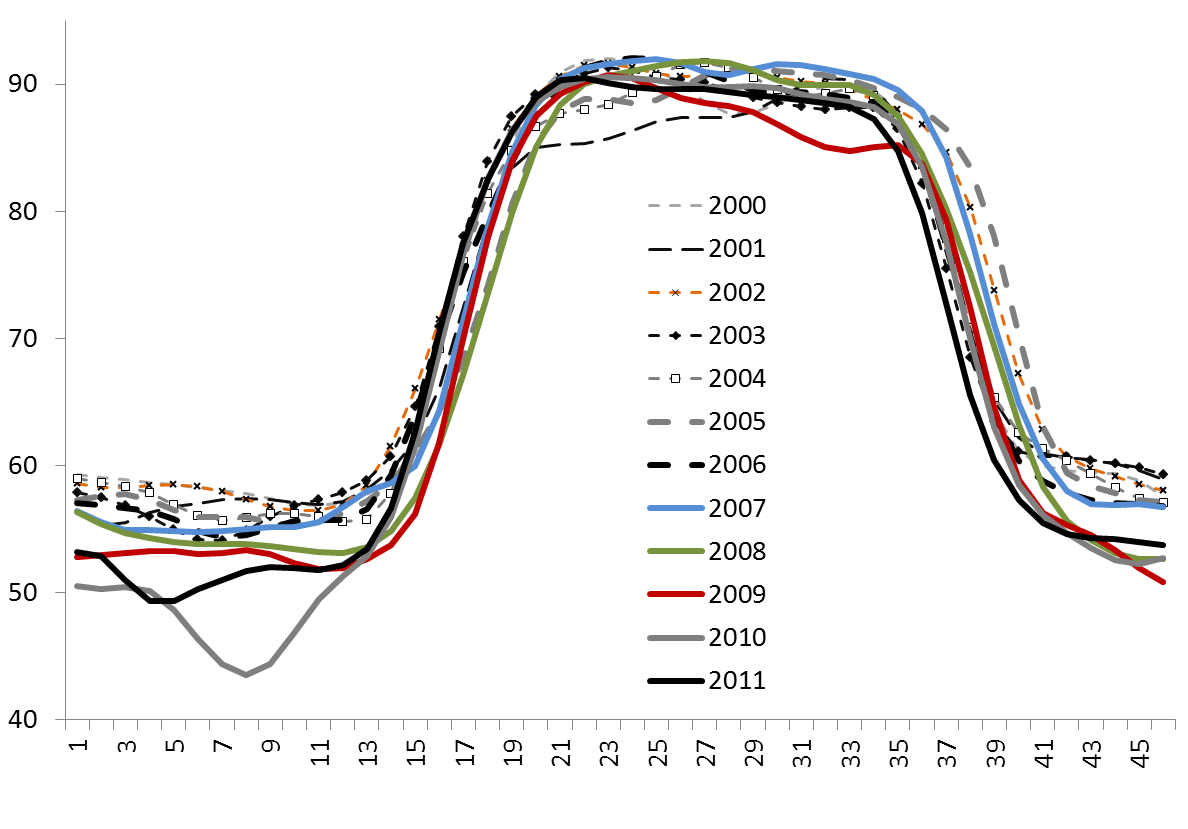 Greater inter-year variability in Fall
n=18,030 MODIS cells
Land Surface Phenology of Great Smoky Mountains National Park
Mean Greenup of Deciduous Forest Type Across All Elevations
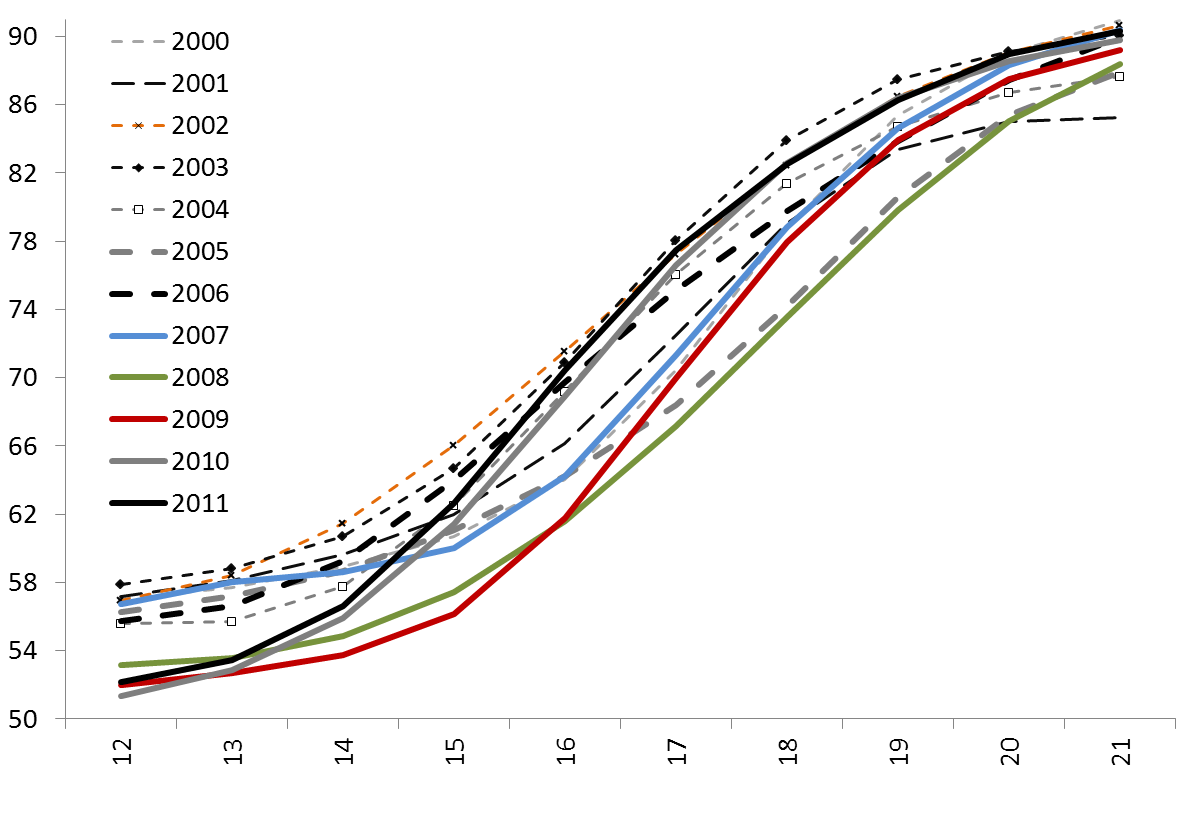 NDVI *100
n=18,030 MODIS cells
Land Surface Phenology of Great Smoky Mountains National Park
Heating Degree Days for Western NC and Eastern TN 
(Average of NCDC Climate Division TN 1 and NC 1)
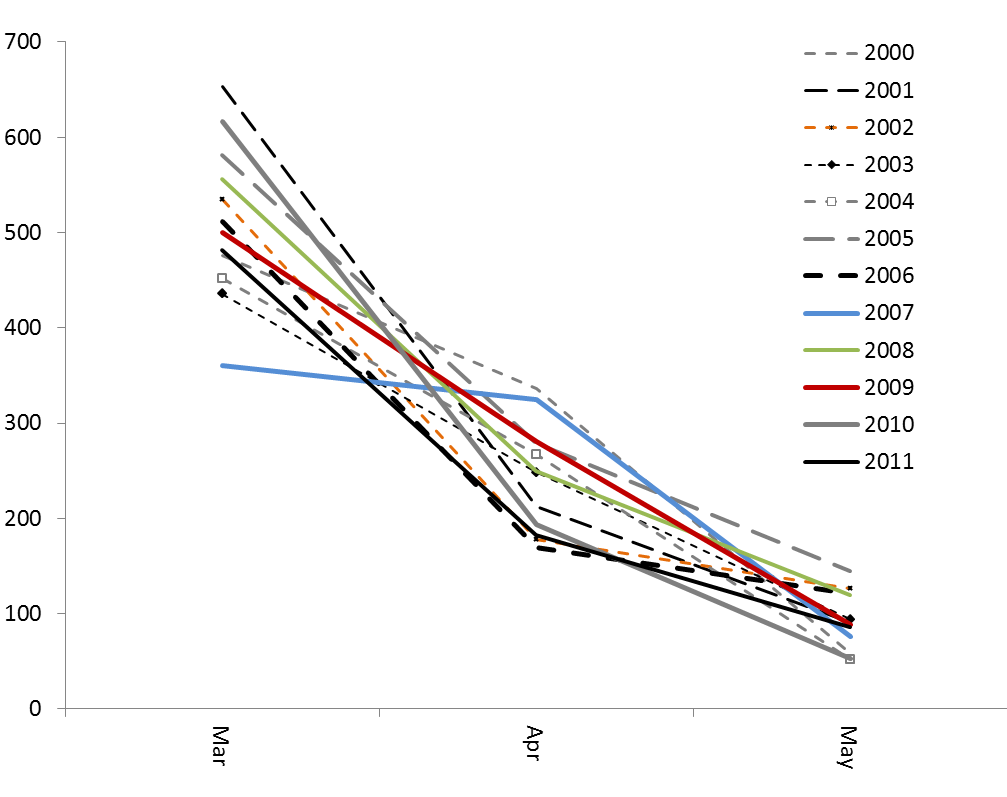 Heating Degree Days
Warm				Cold
March                          April                               May
Land Surface Phenology of Great Smoky Mountains National Park
Heating Degree Days for Western NC and Eastern TN 
(Average of NCDC Climate Division TN 1 and NC 1)
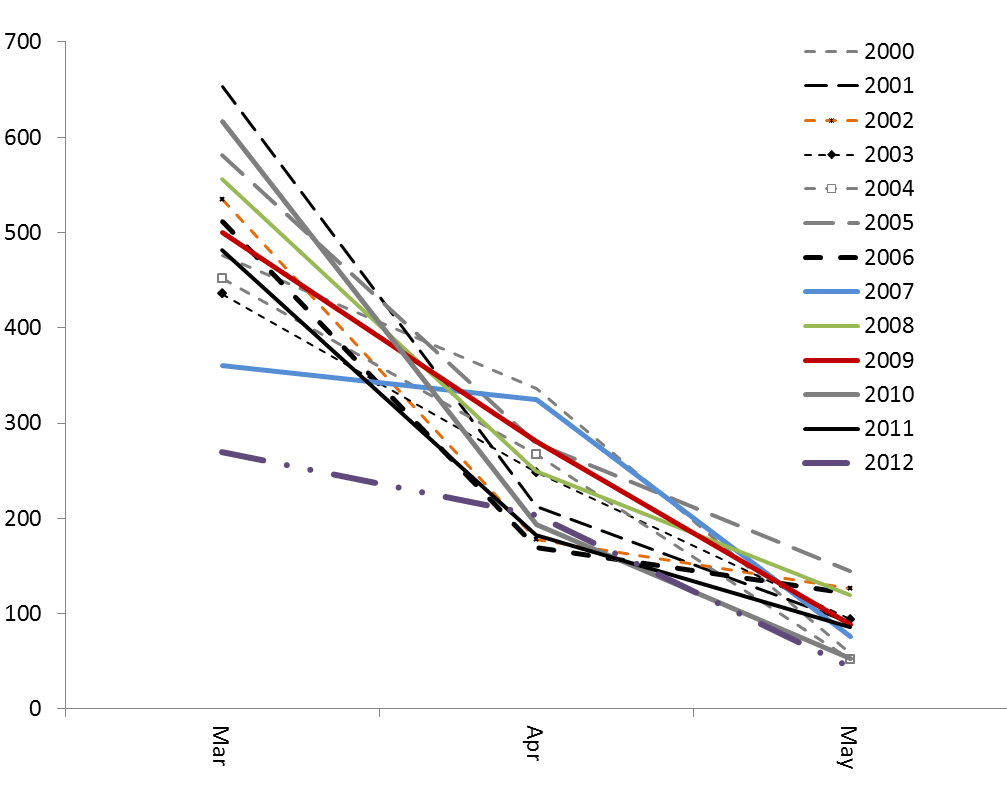 Heating Degree Days
Warm				Cold
2012
March                          April                               May
Land Surface Phenology of Great Smoky Mountains National Park
Mean NDVI Reduction of Deciduous Forest Type During Fall
						Across All Elevations
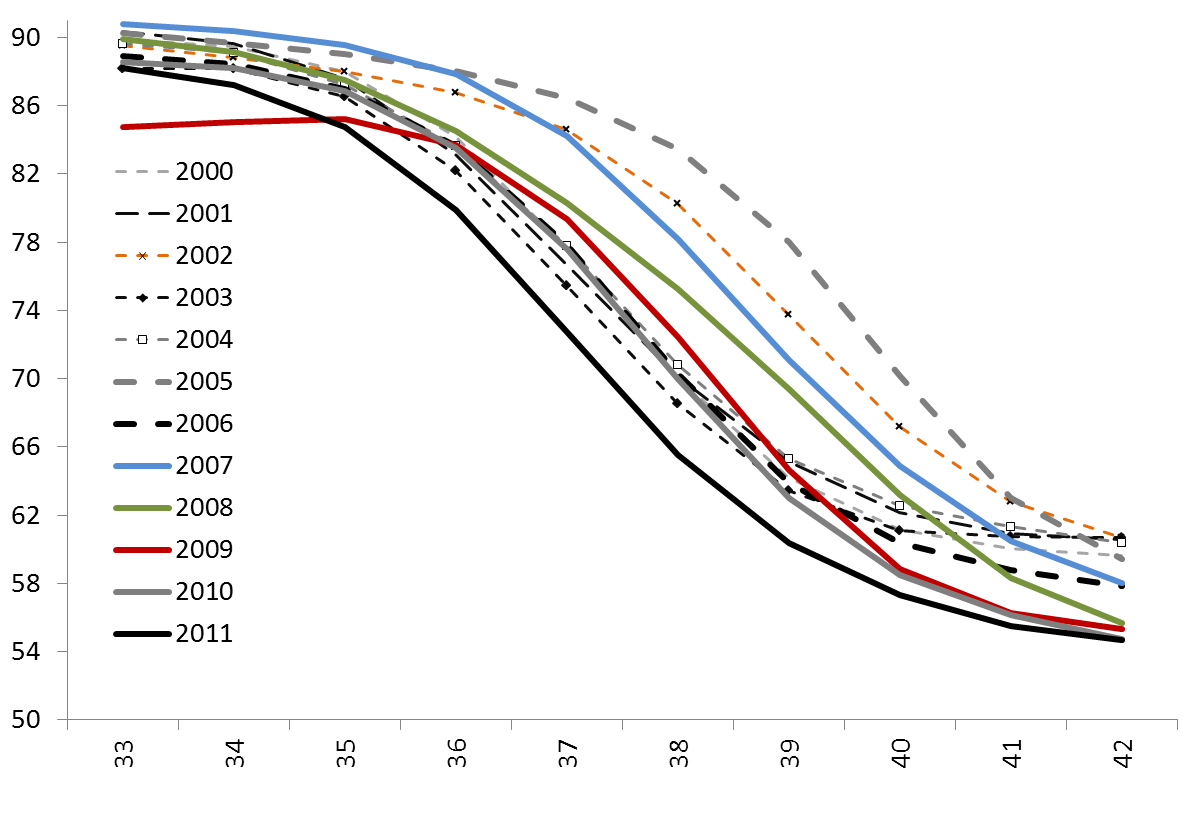 NDVI *100
n=18,030 MODIS cells
Land Surface Phenology of Great Smoky Mountains National Park
Cooling Degree Days for Western NC and Eastern TN 
(Average of NCDC Climate Division TN 1 and NC 1)
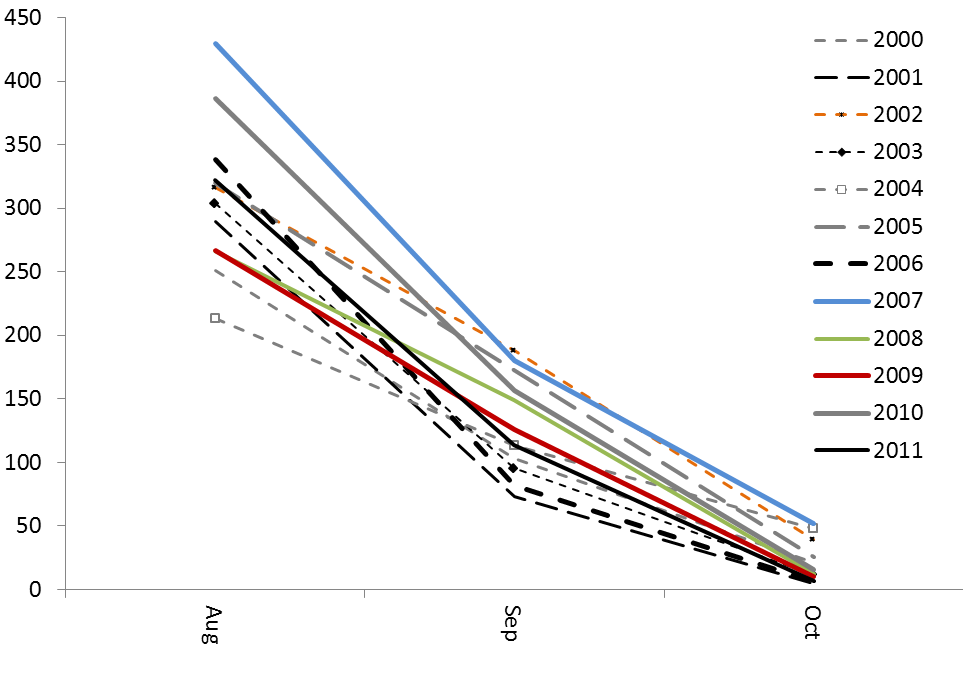 Cooling Degree Days
Cold				Warm
August                        September                       October